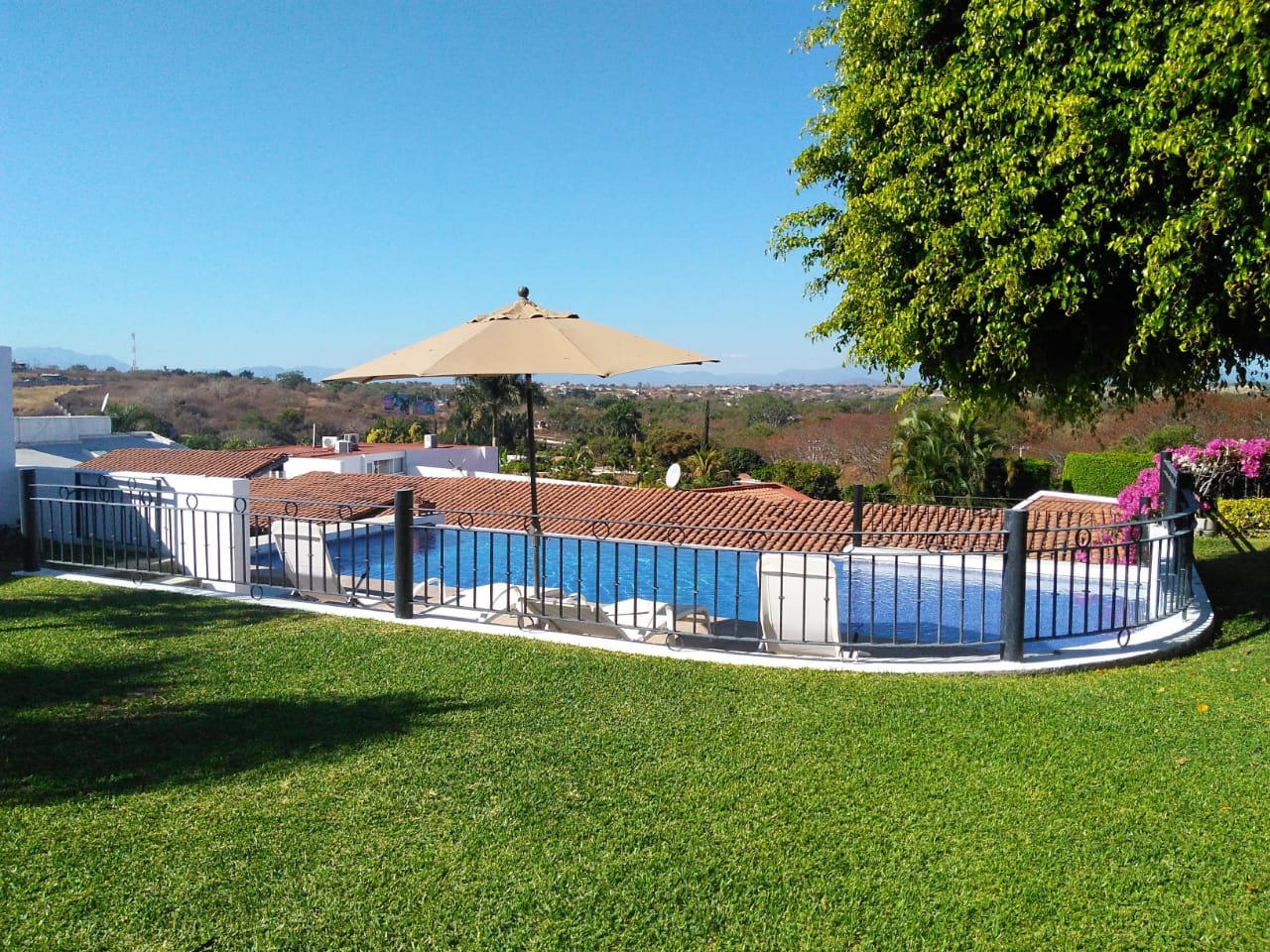 Primer Trimestre 2022
INICIO DE ACTIVIDADES
REPARACION FUGAS DE AGUA
EN EL CONDOMINIO
CASTILLO 8
COLINAS 8
COLINAS 46
PASEO DEL RIO 2
SICOMOROS 3
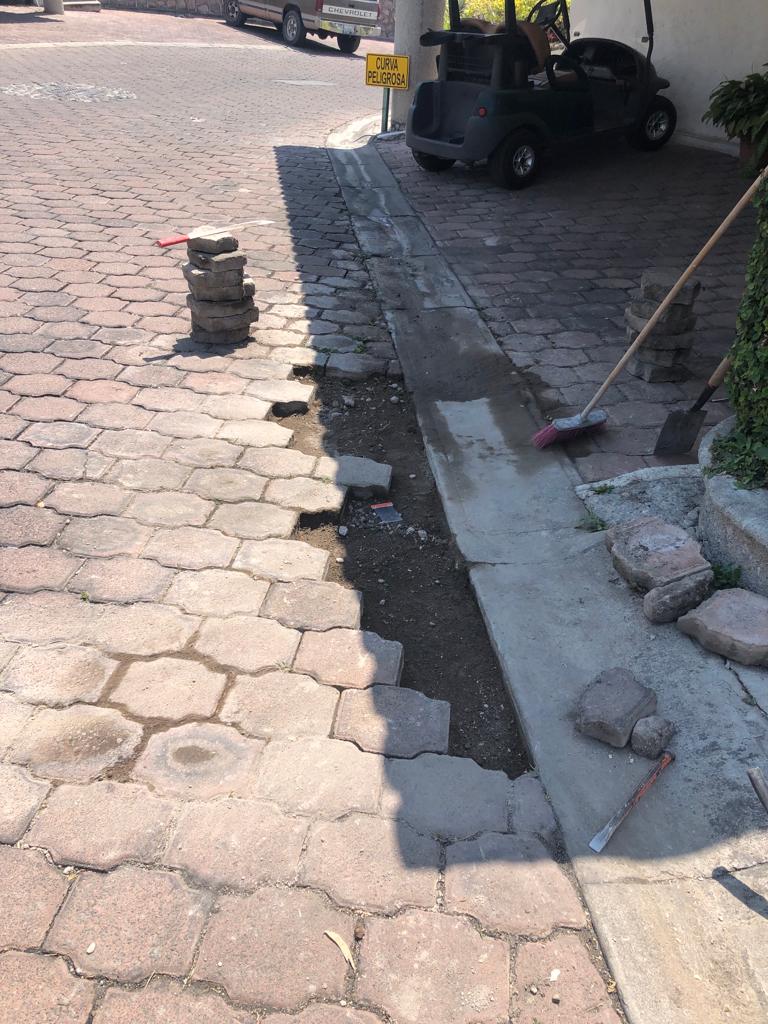 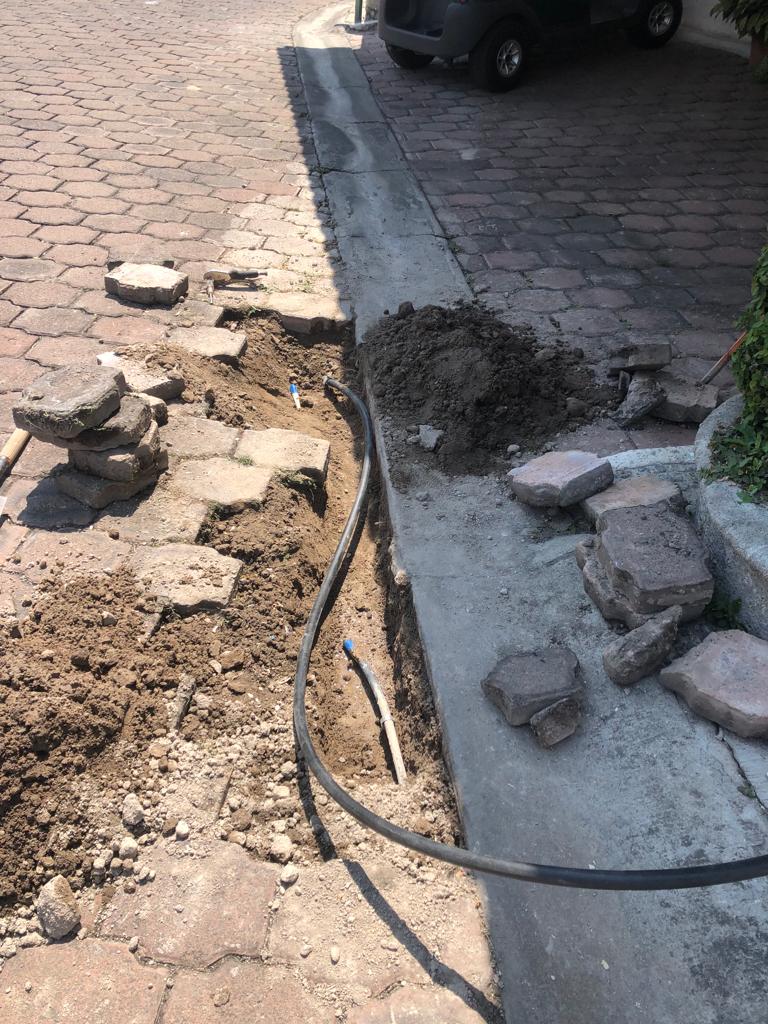 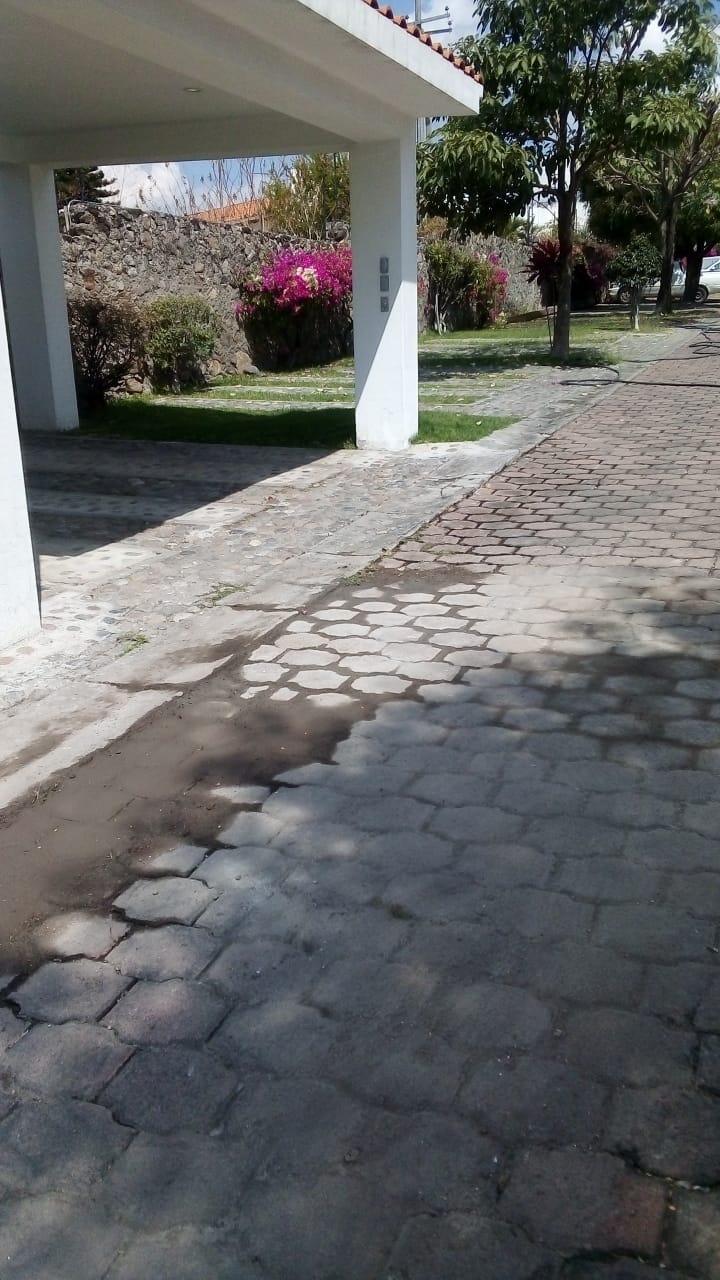 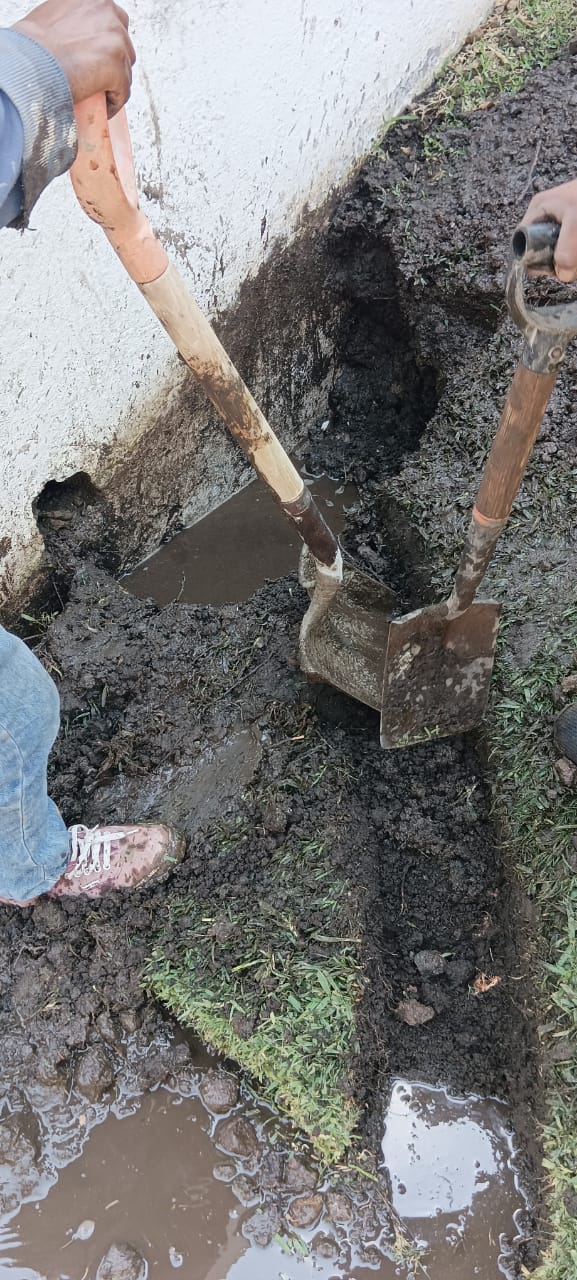 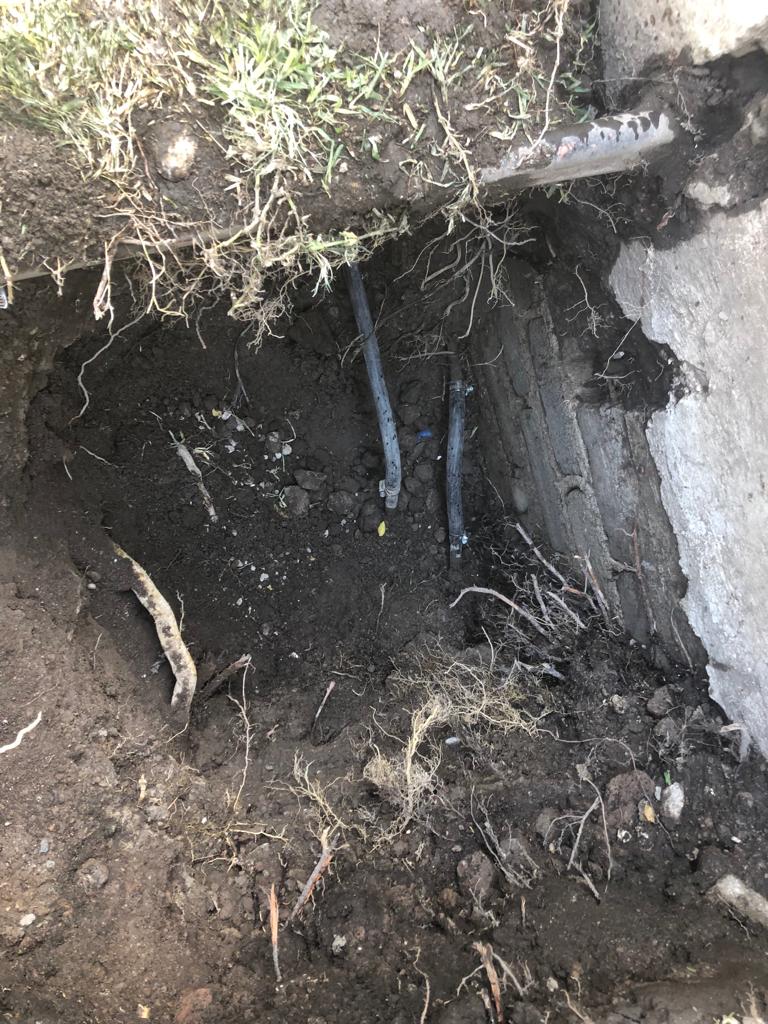 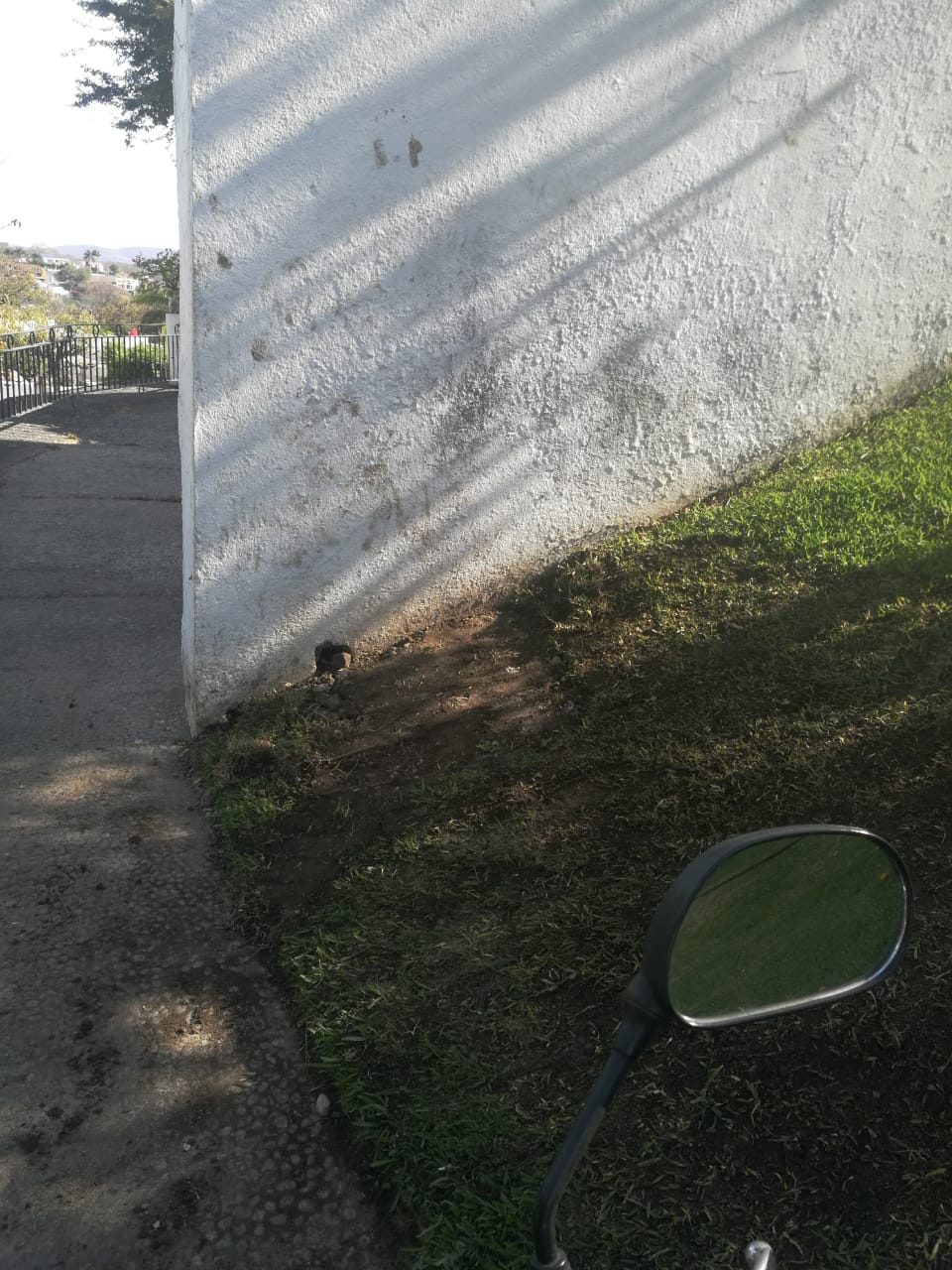 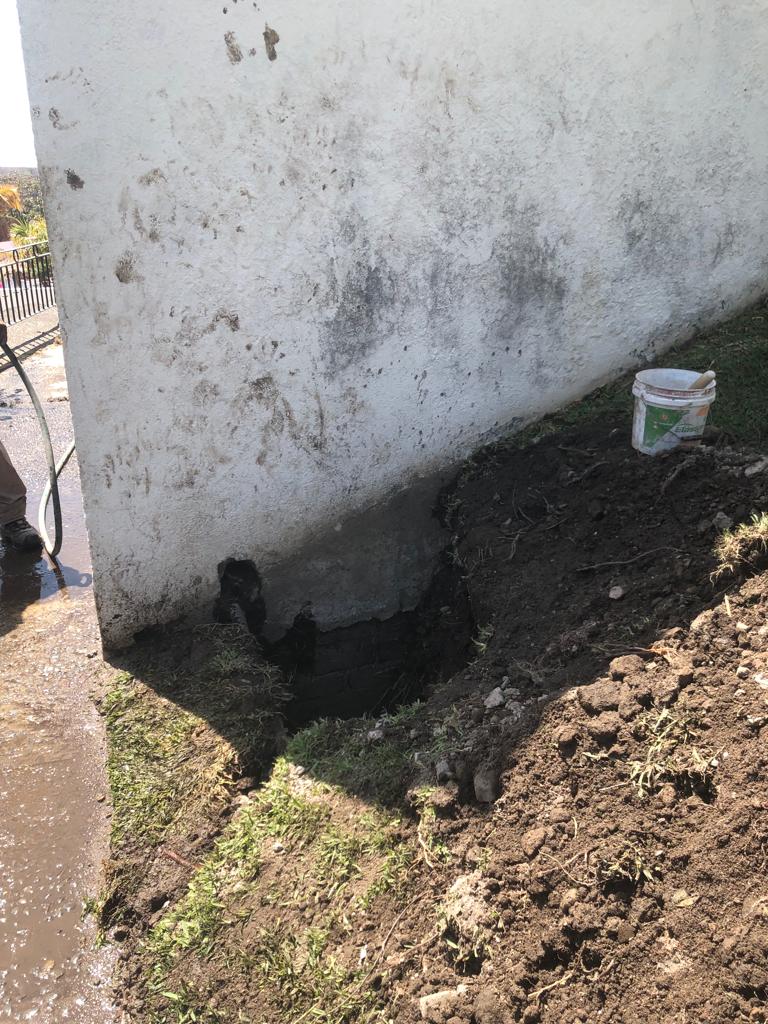 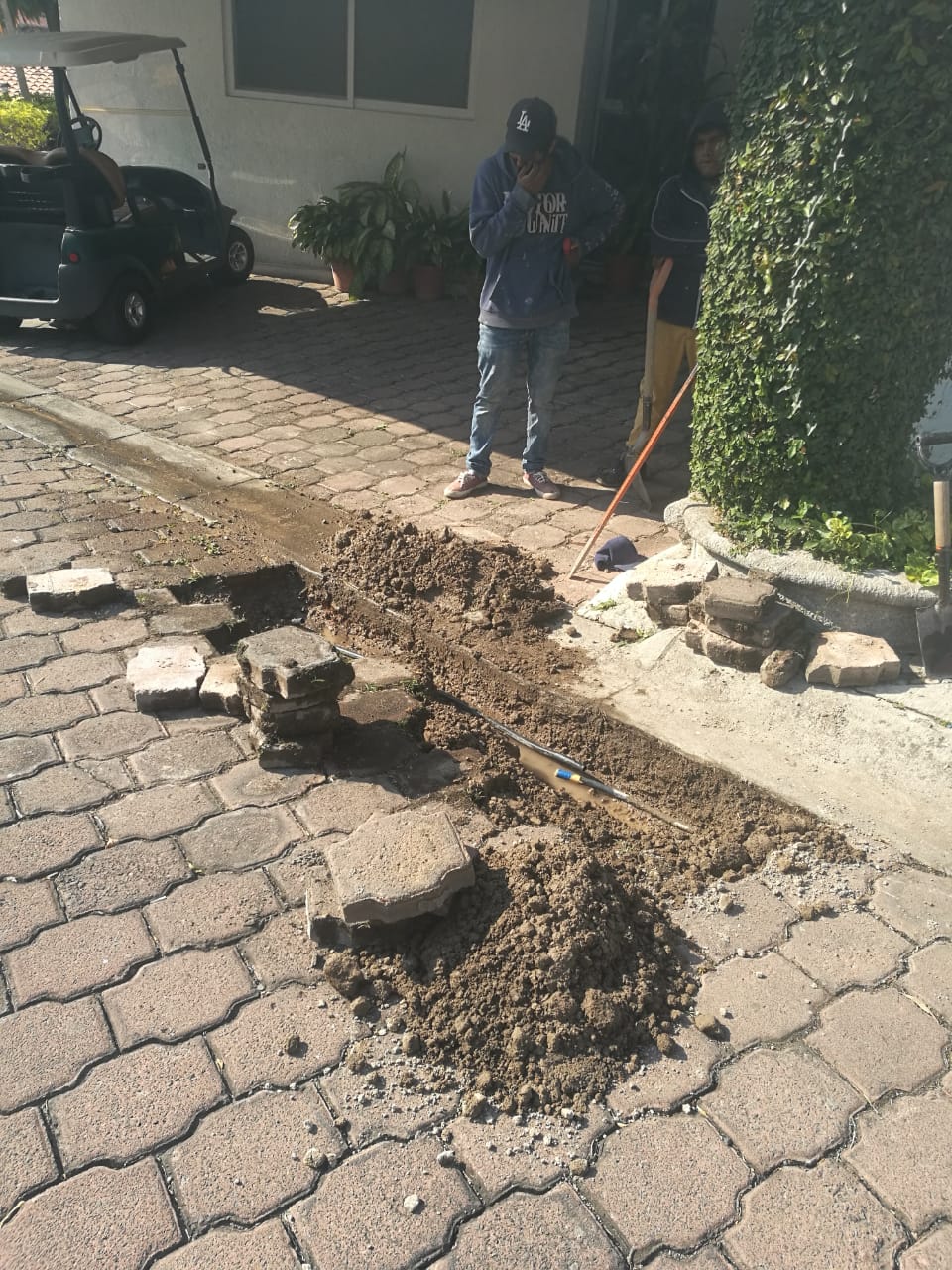 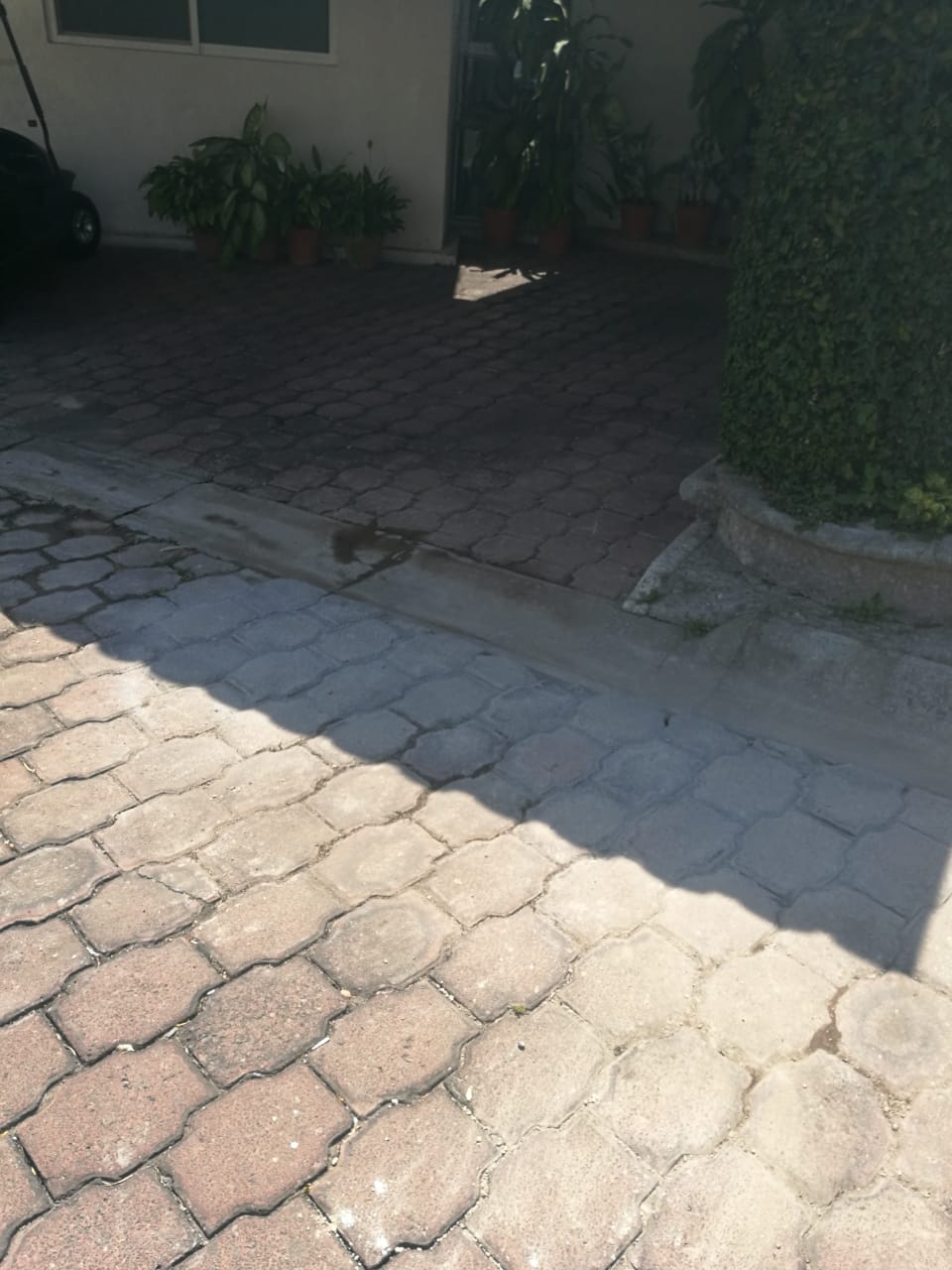 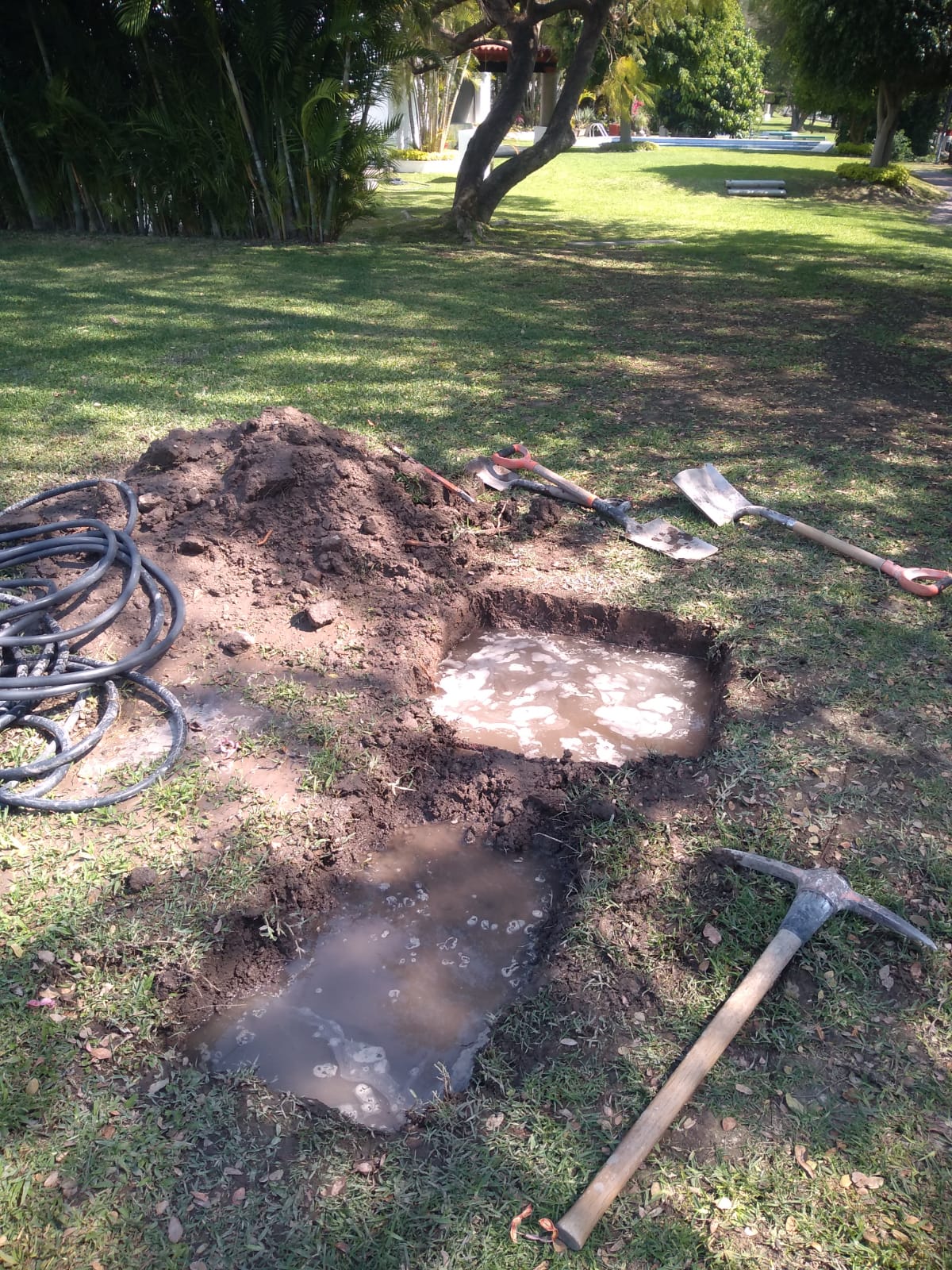 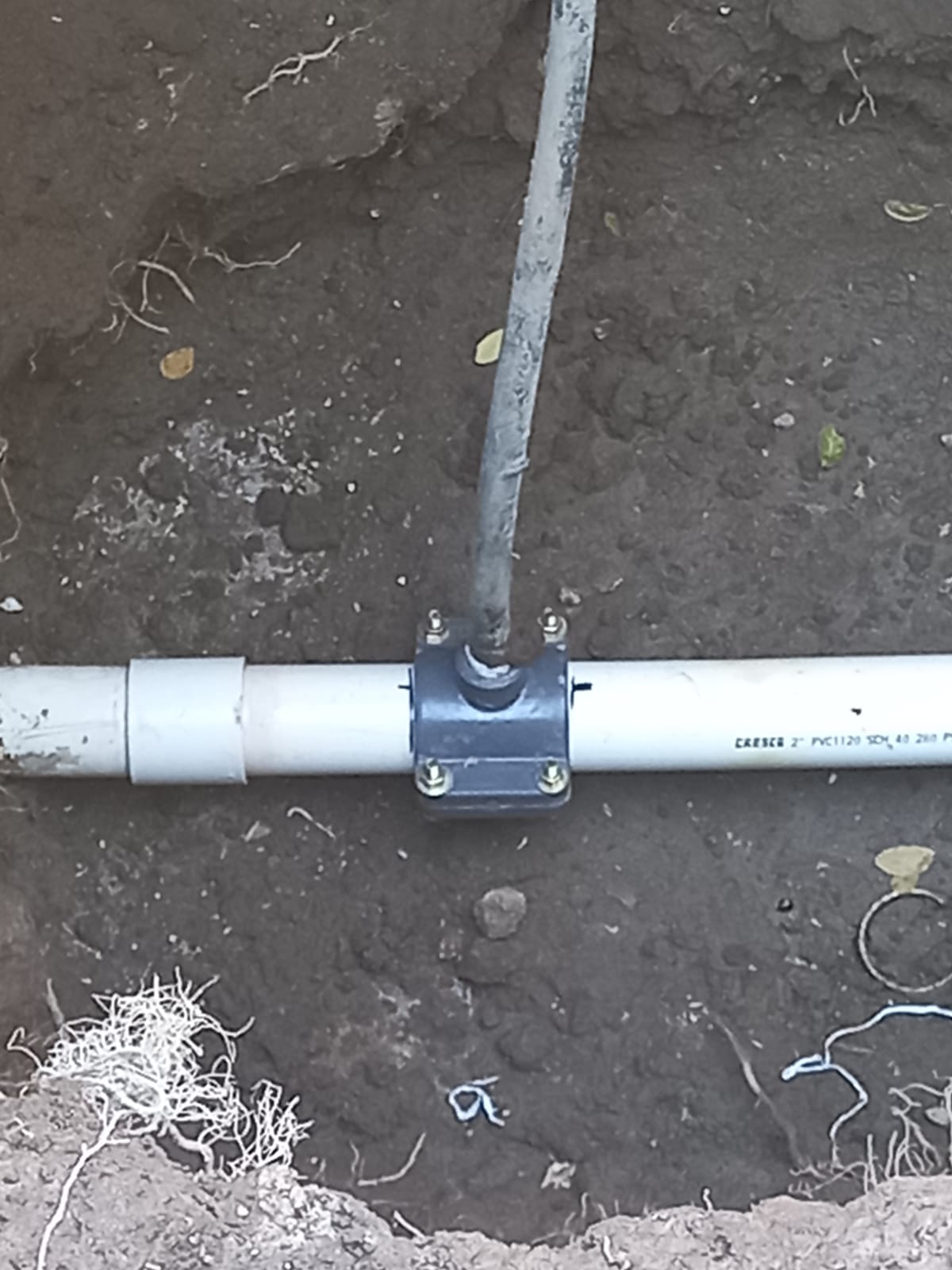 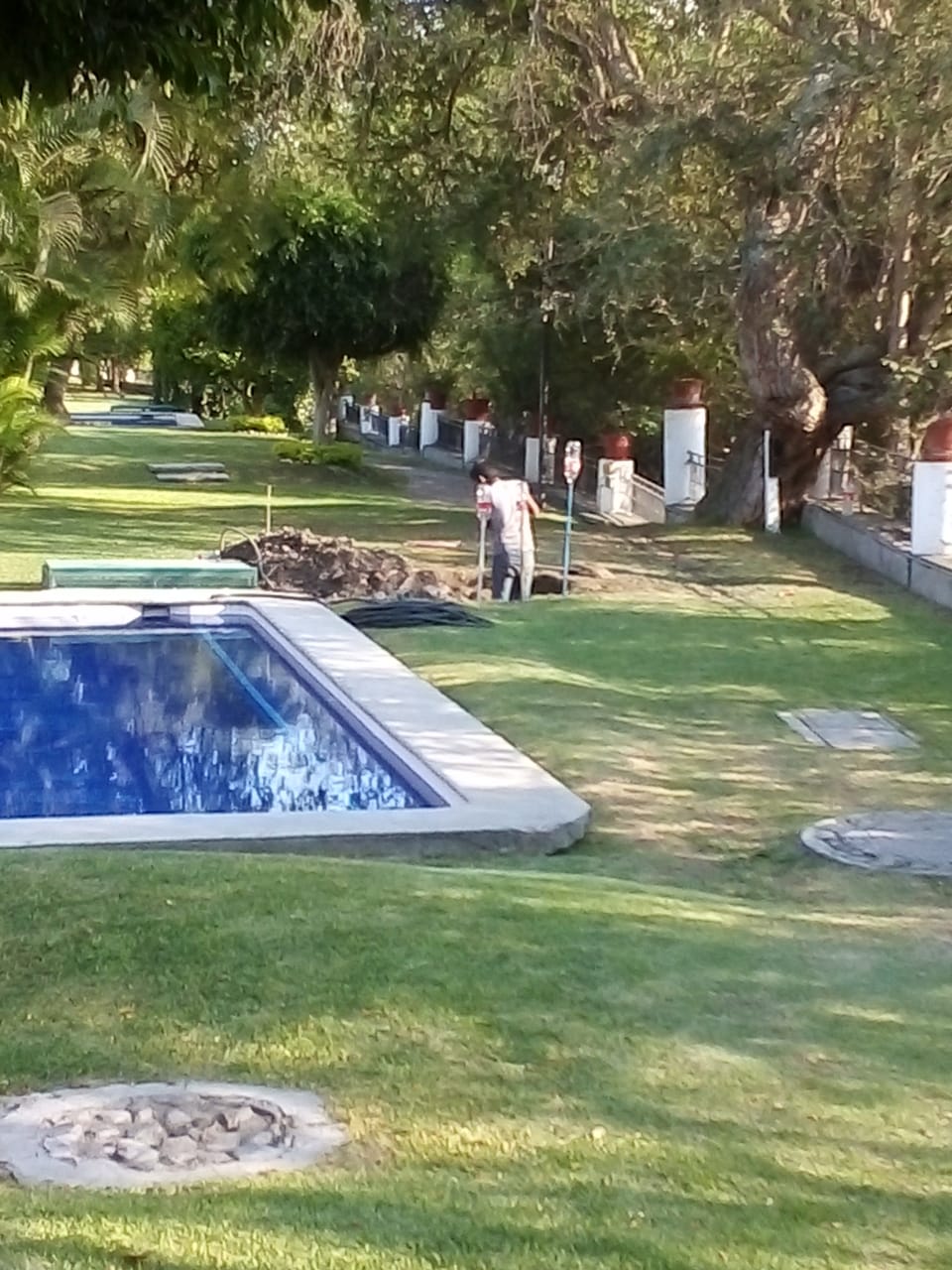 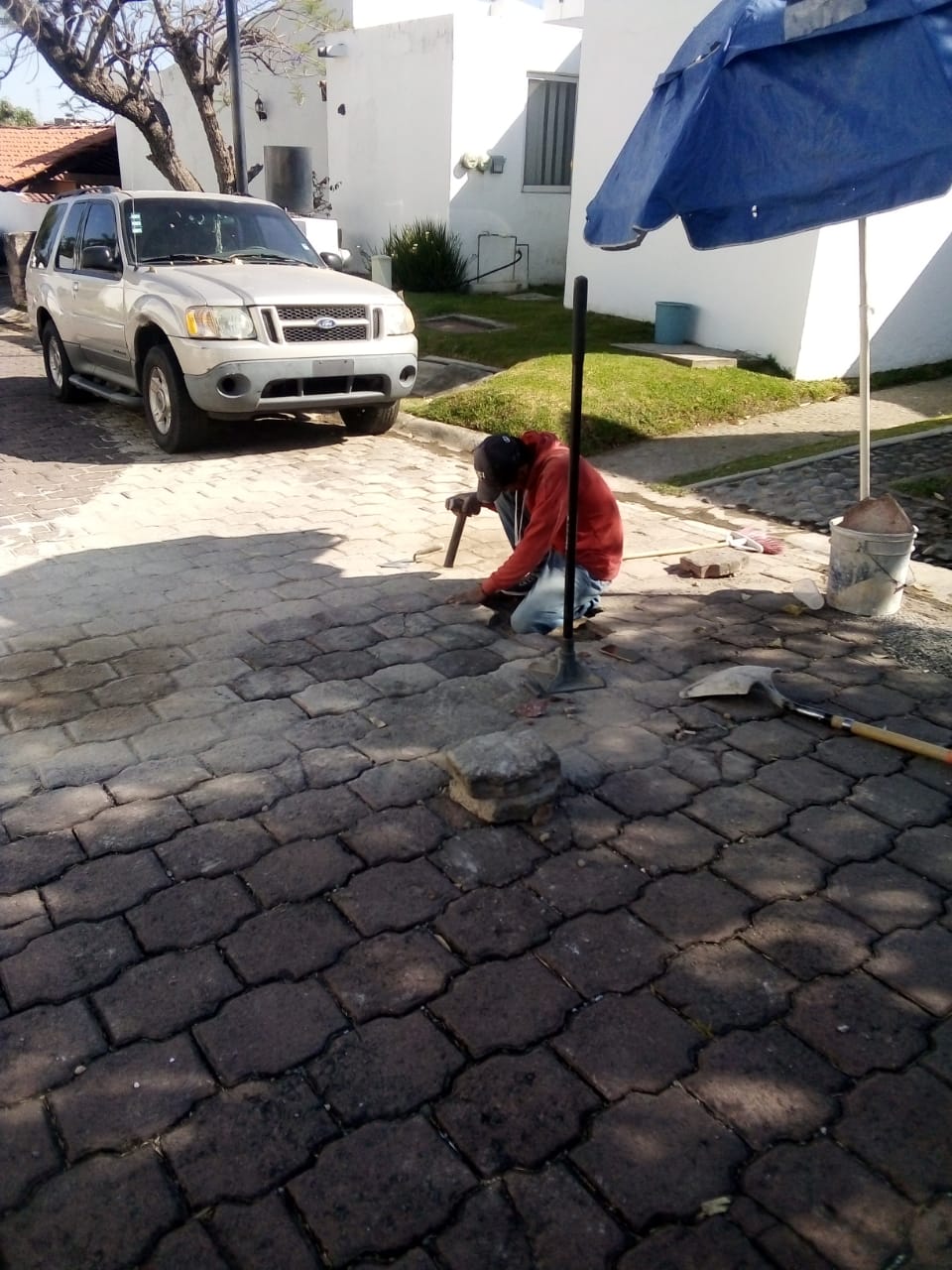 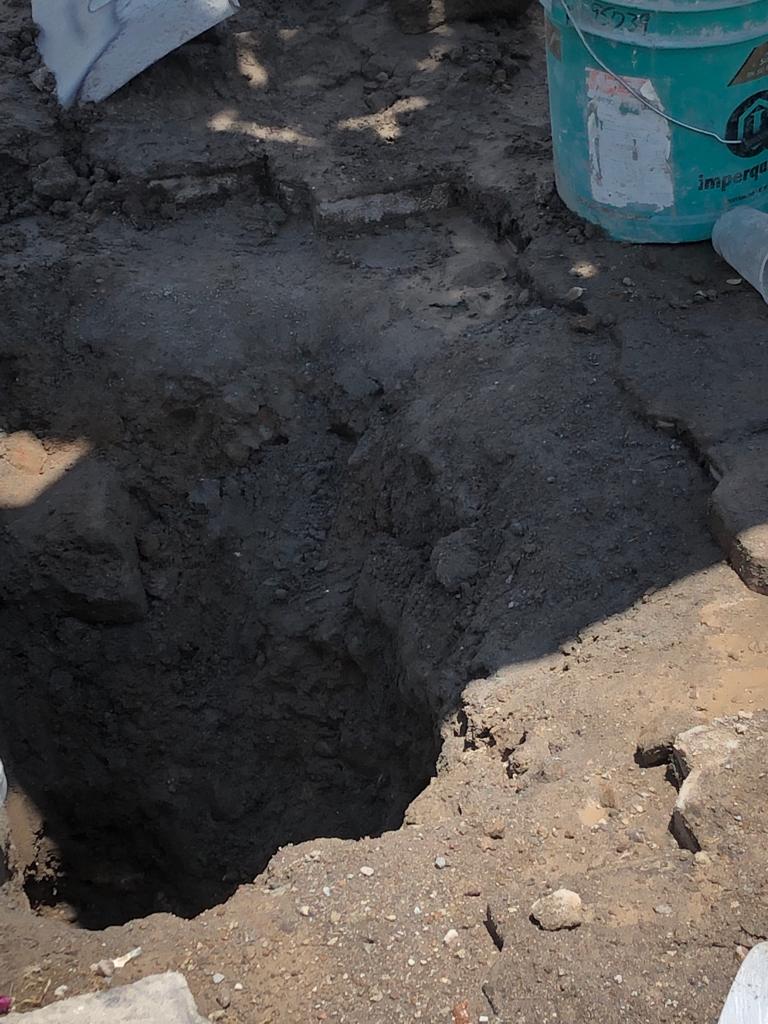 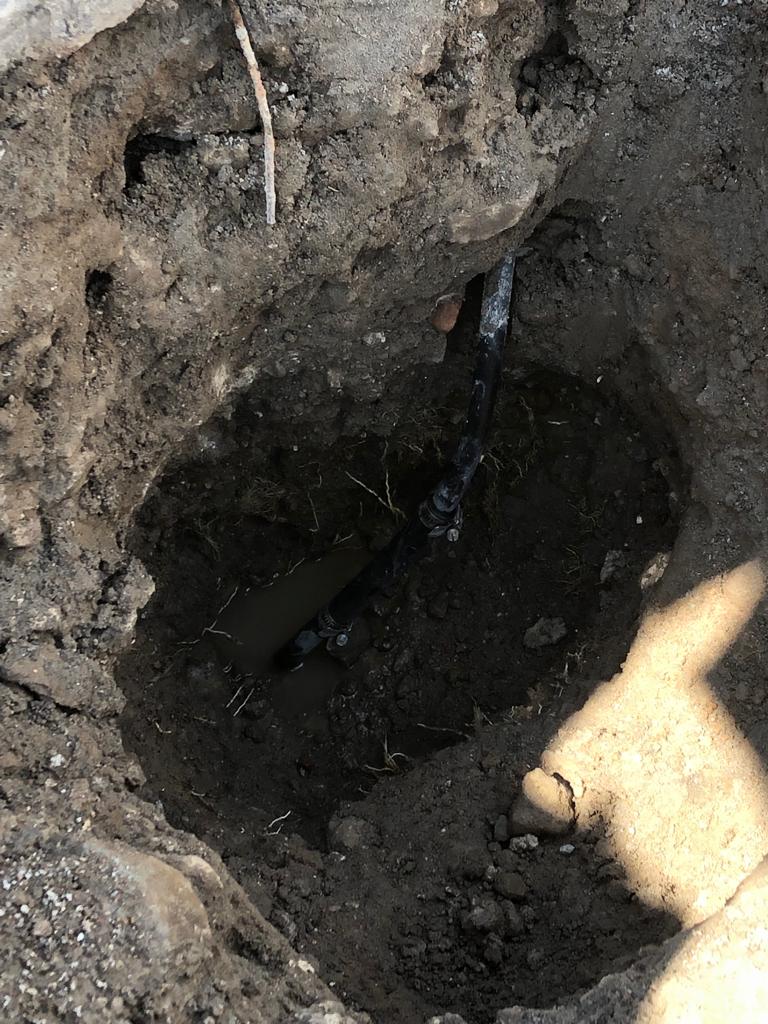 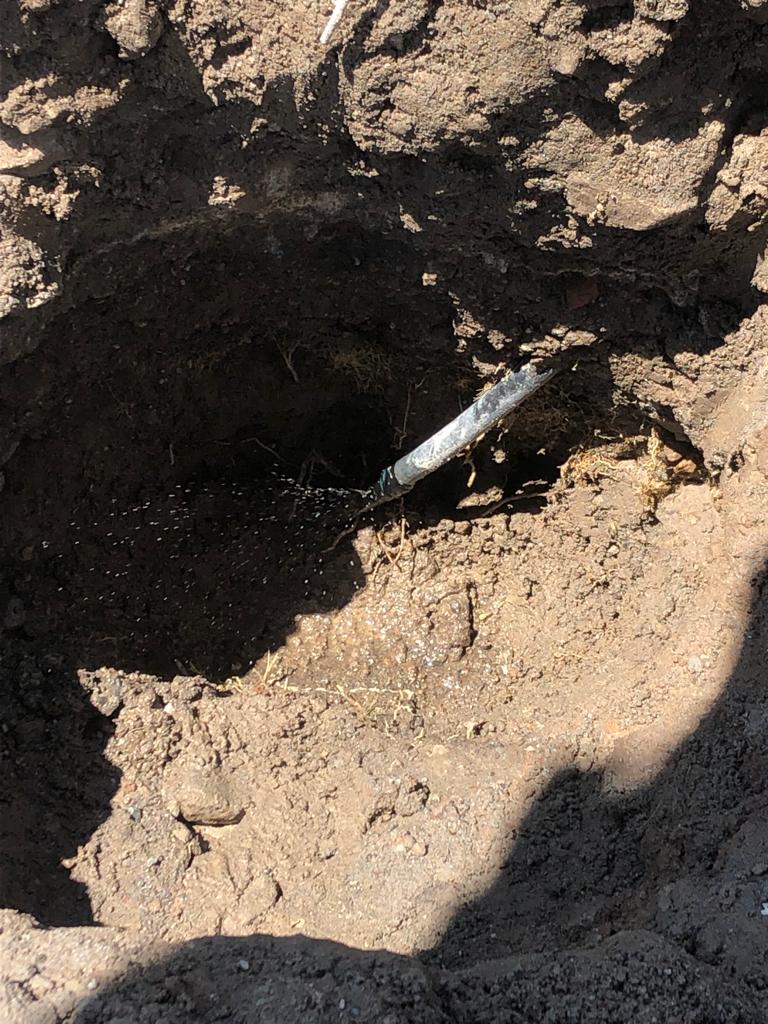 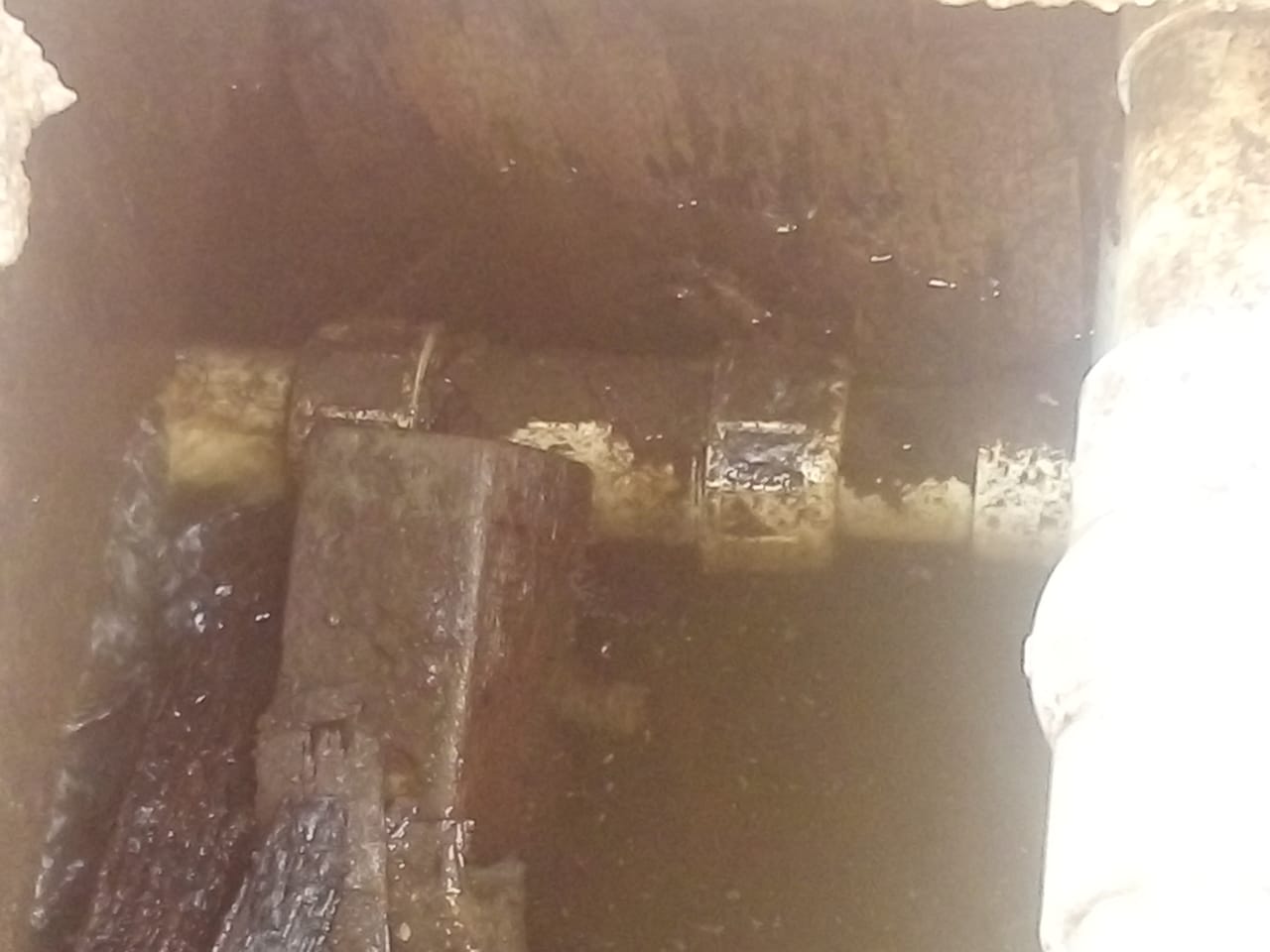 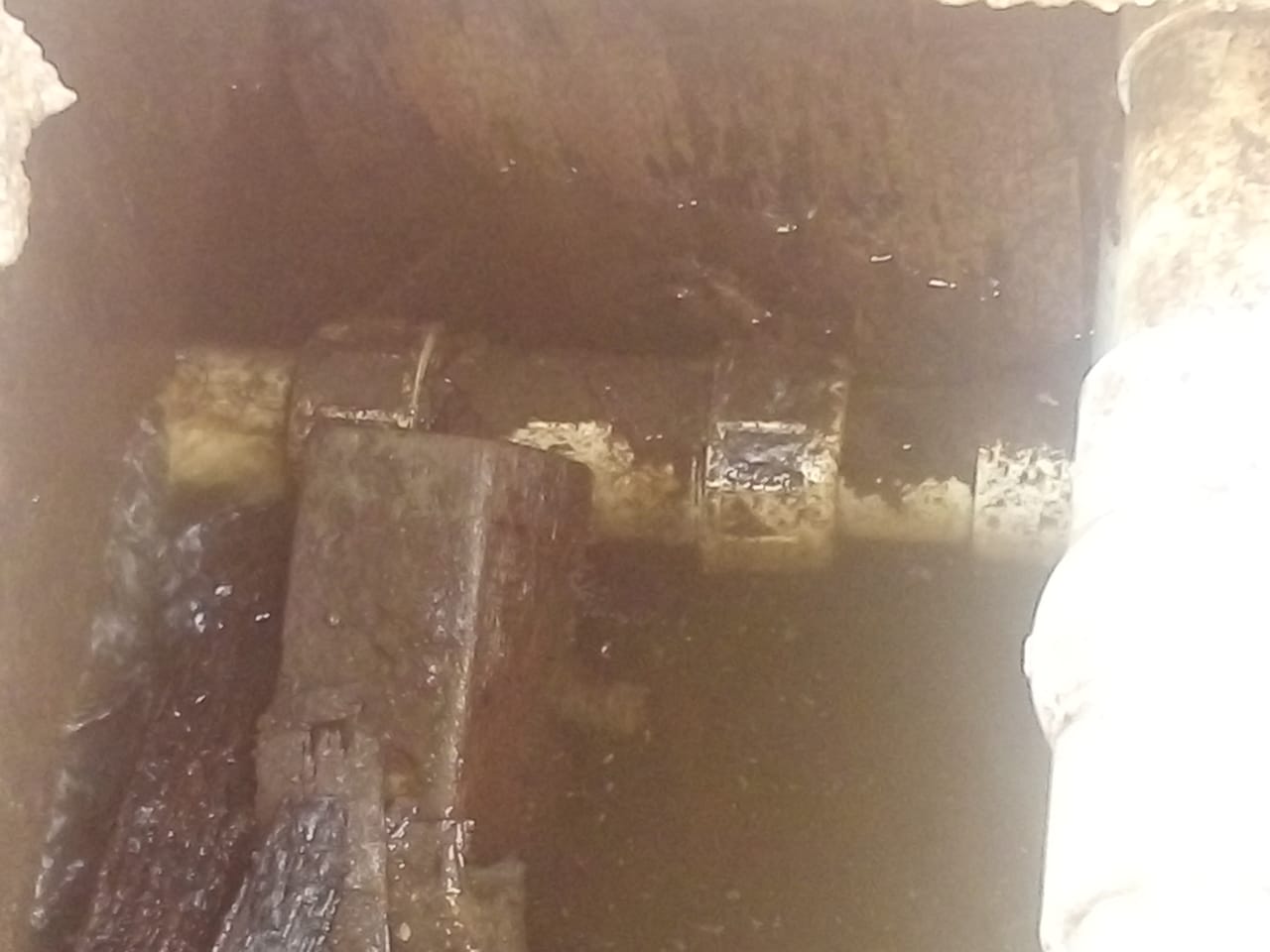 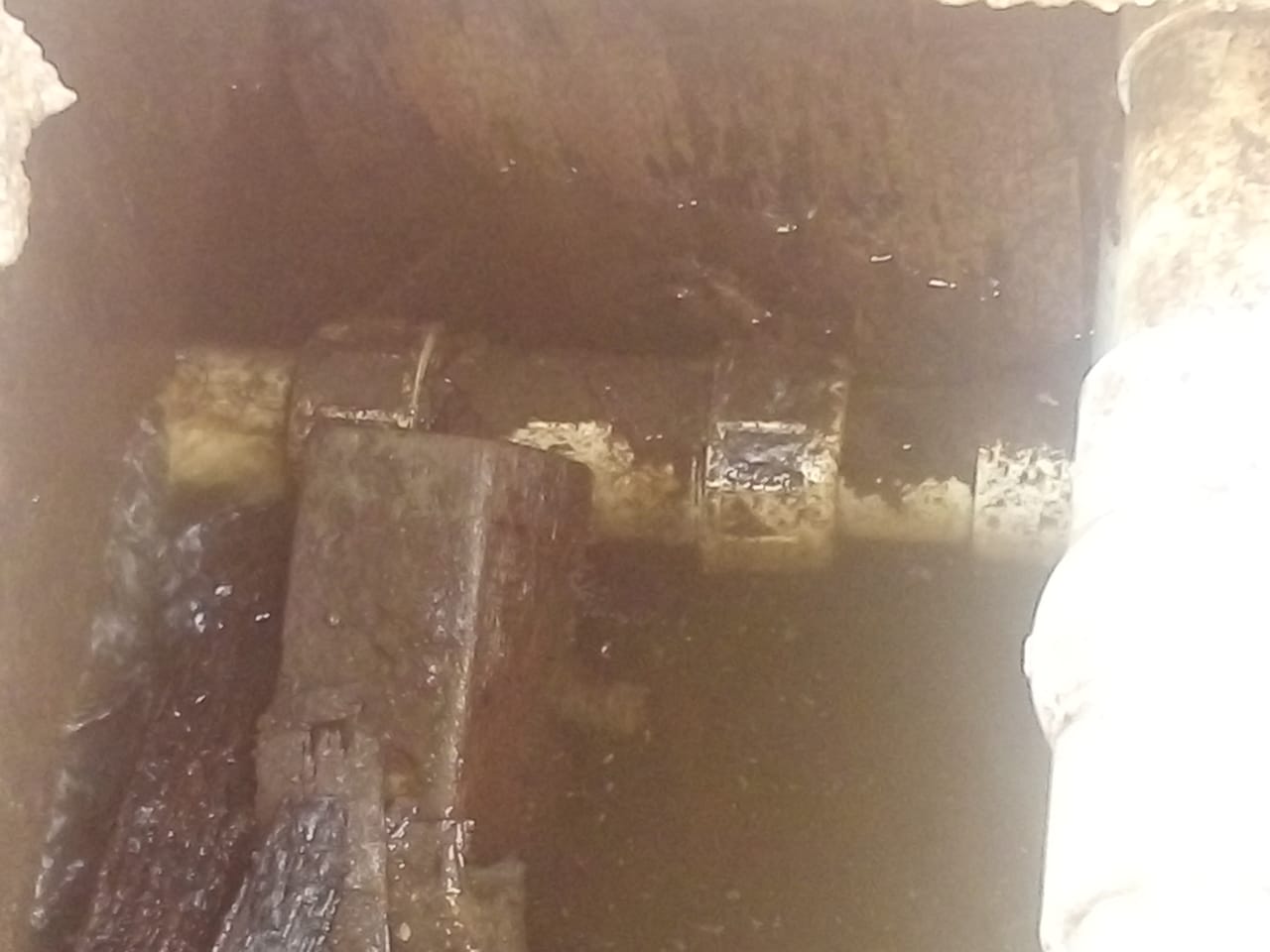 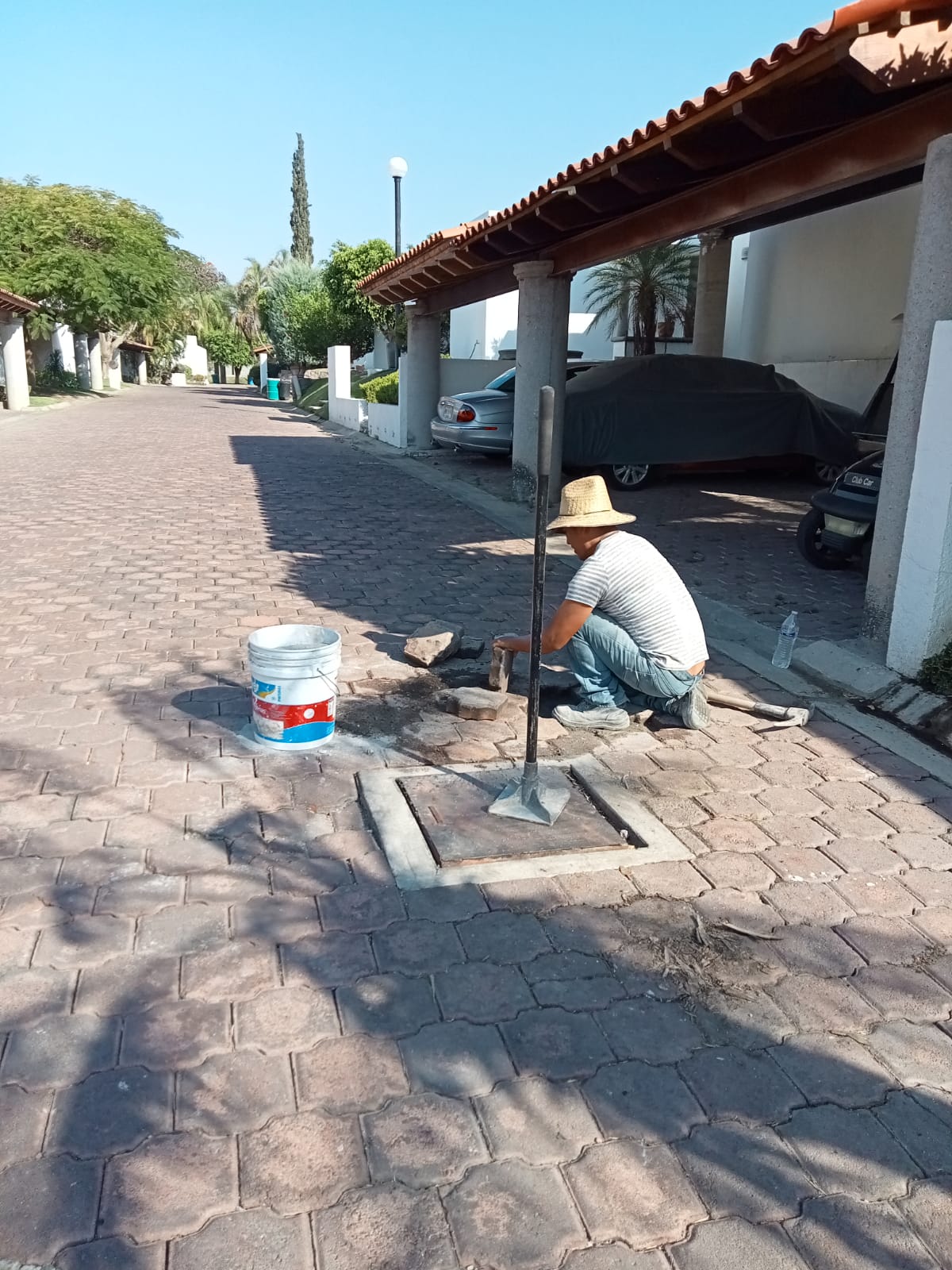 DESAGÜE Y DESASOLVE DE ALBERCAS A. COMÚN
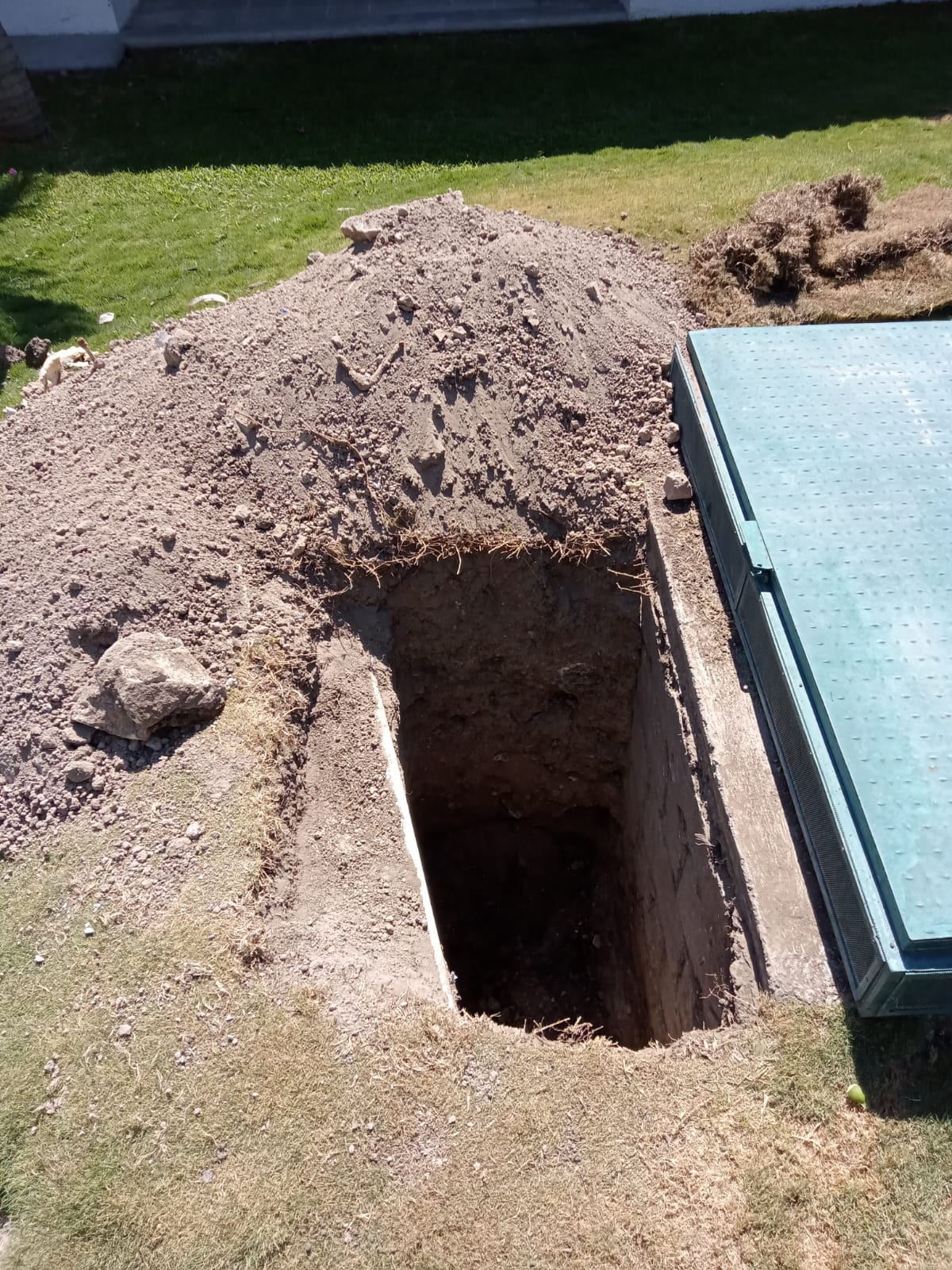 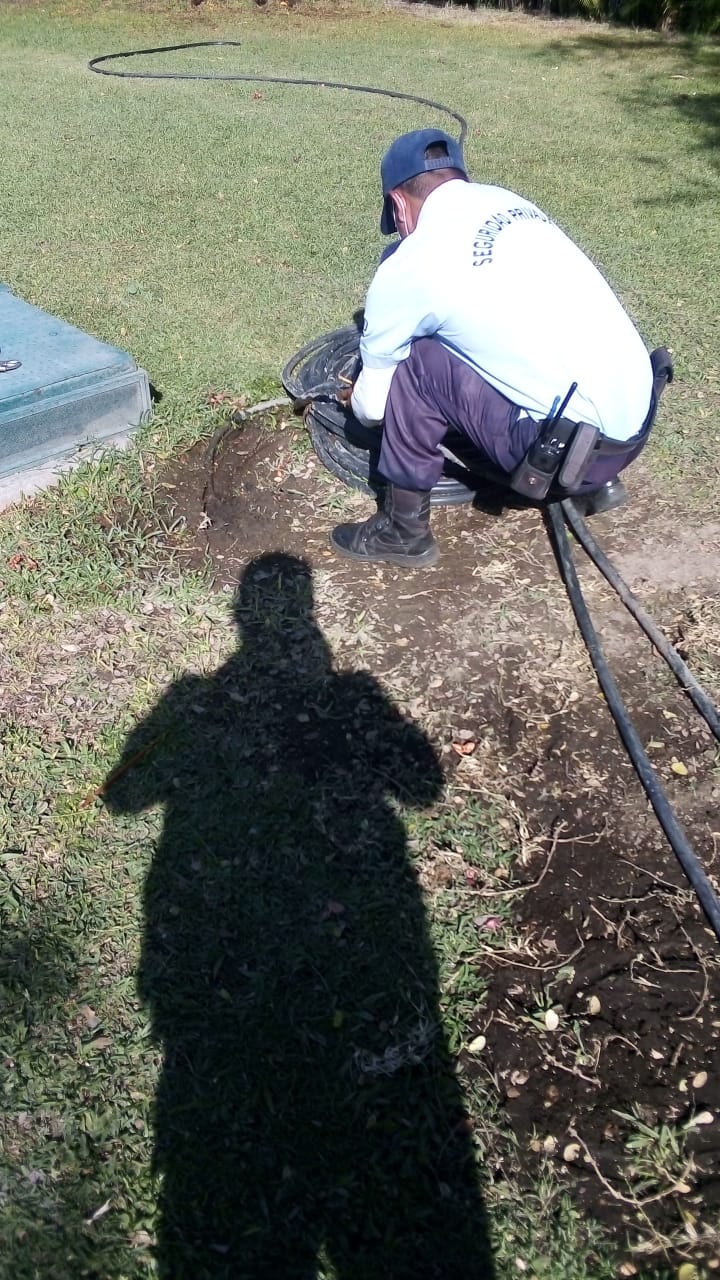 TRABAJOS VARIOS DE MANTENIMIENTO
POR PARTE DEL
ING. TOLEDO
Colocación y cambio de abrazaderas
Cambio de manguera
Colocación de cantera Laureles 18
Muro cochera Tules 10
Nivelación adoquín
Pilotes rivera del Río 
Tubo roto en sistema de riego
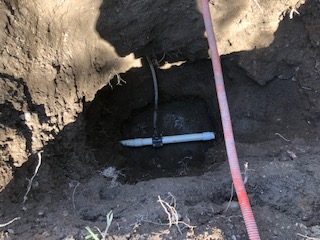 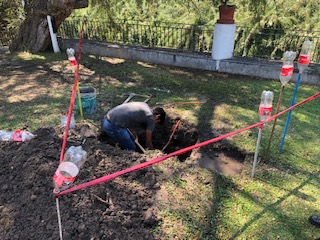 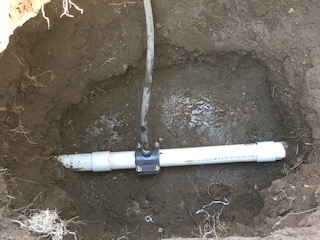 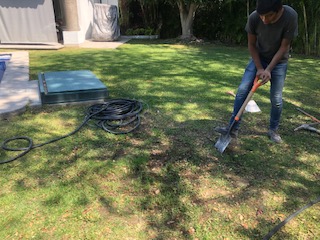 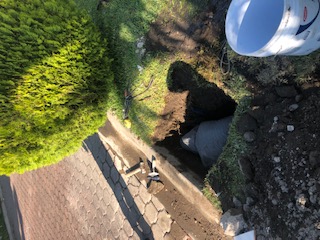 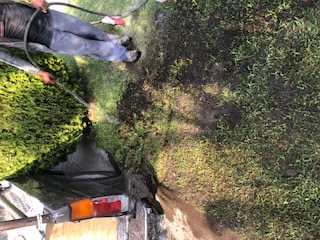 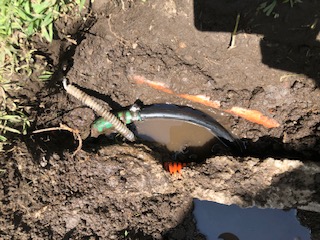 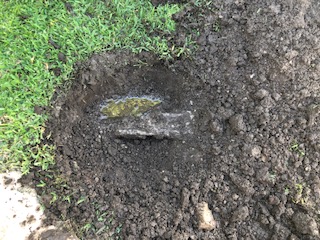 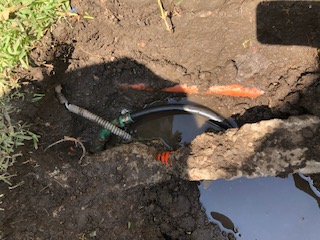 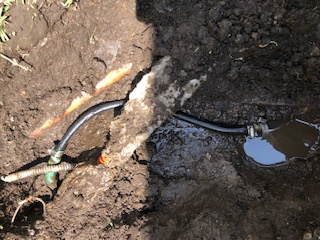 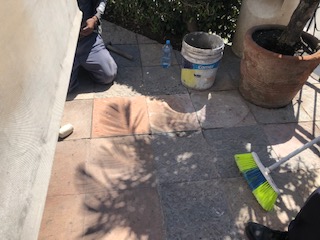 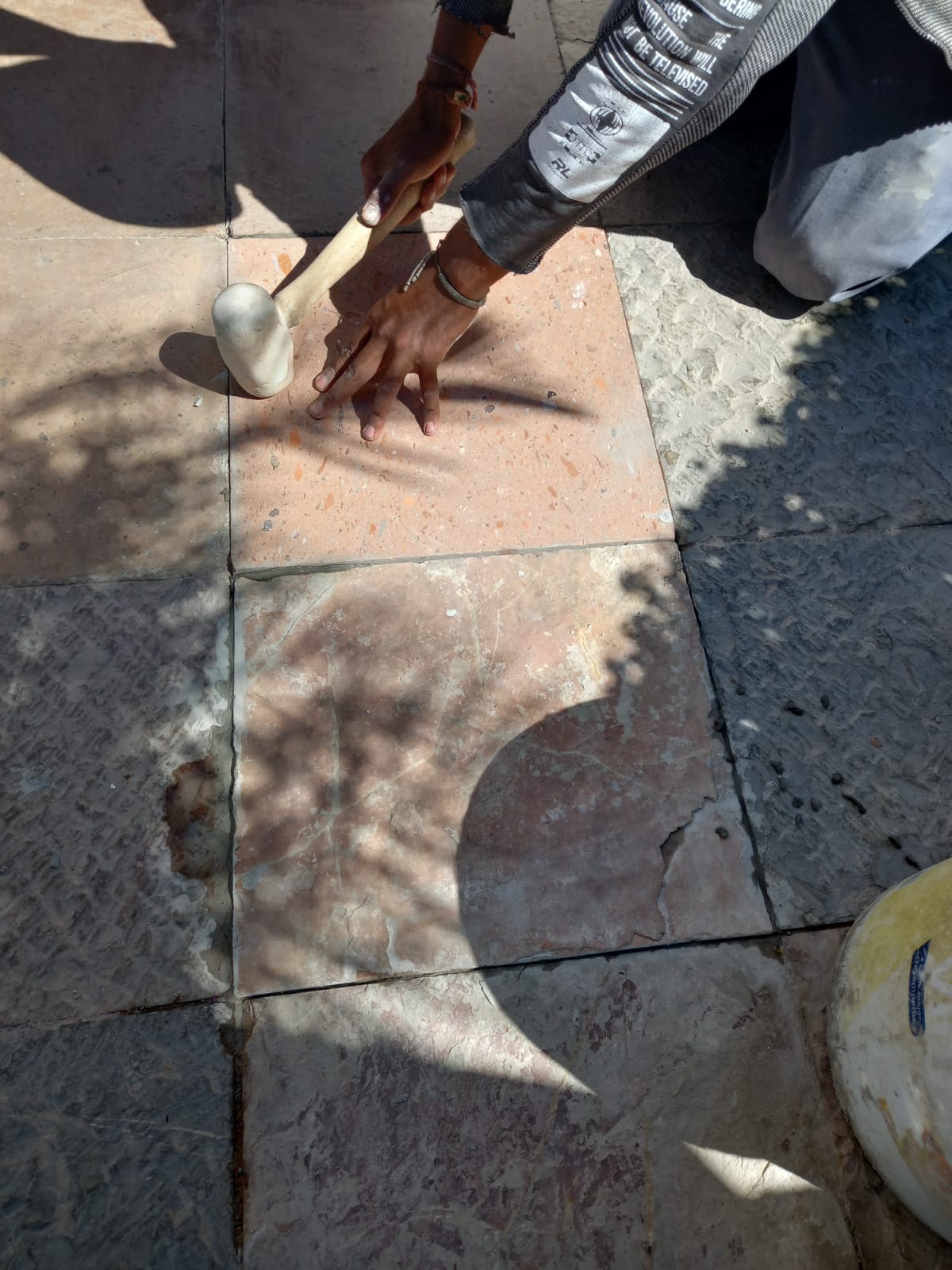 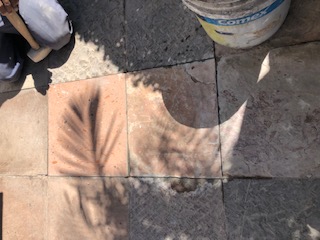 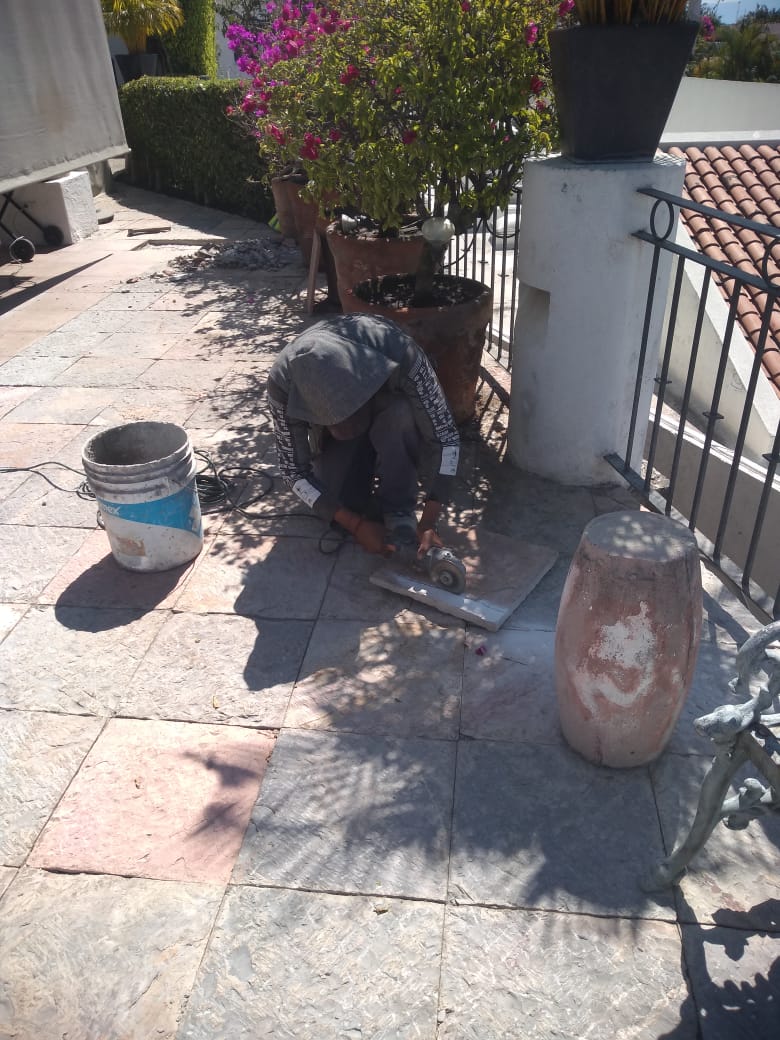 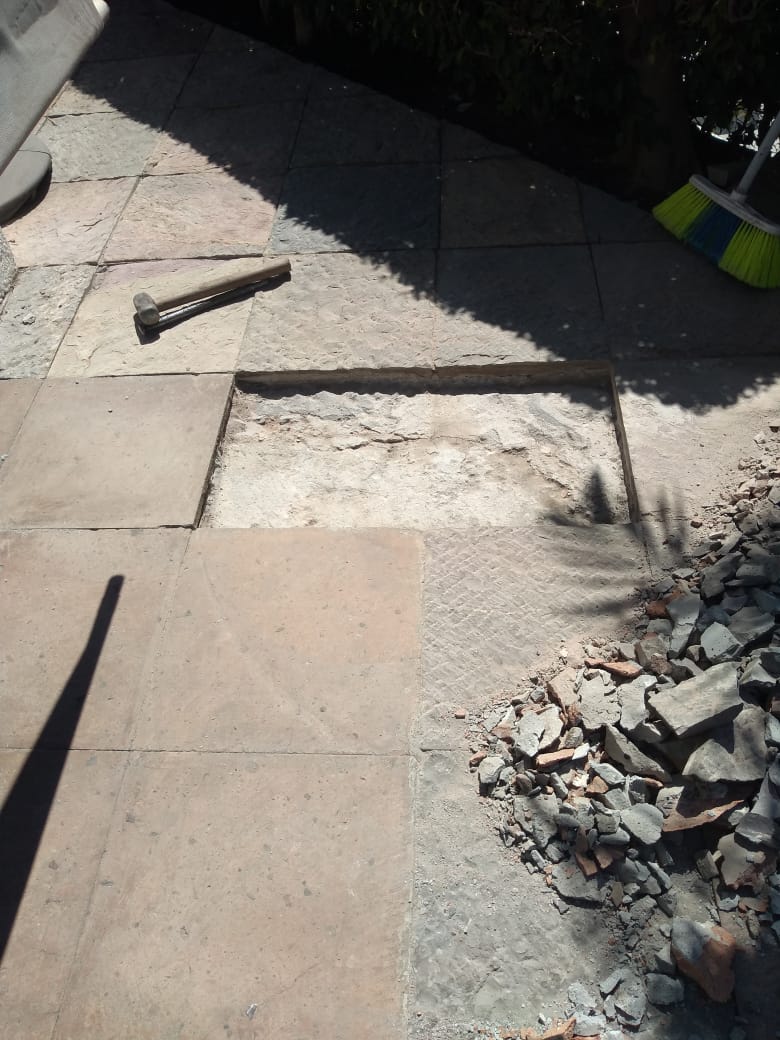 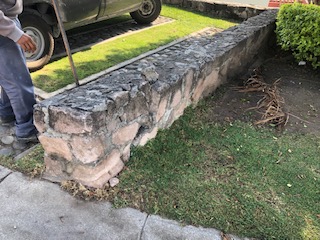 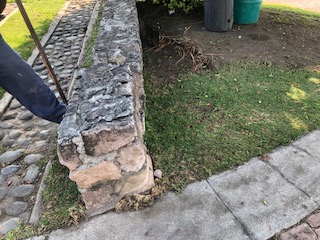 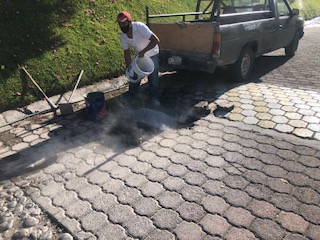 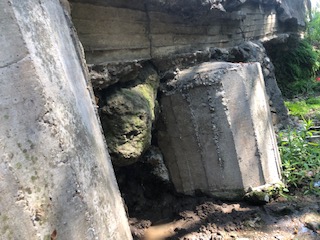 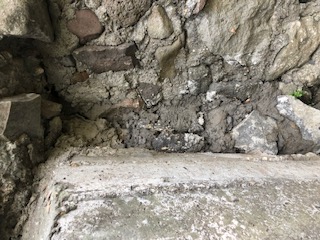 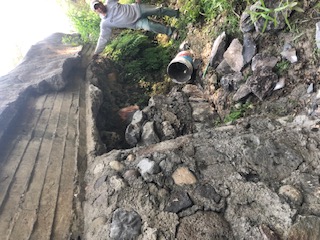 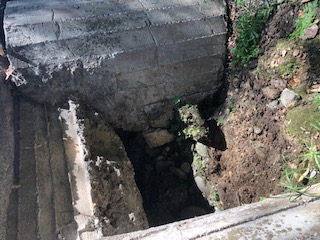 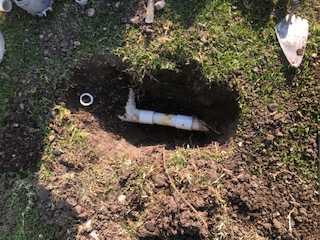 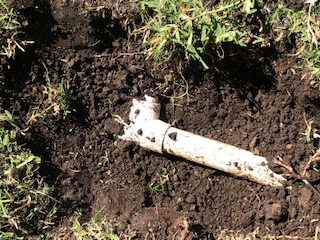 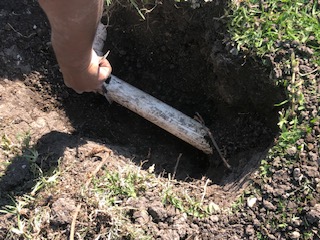 VIDRIOS REPUESTOS POR PARTE DE LA ASEGURADORA

PASEO DE LAS COLINAS 1
SAUCE 7
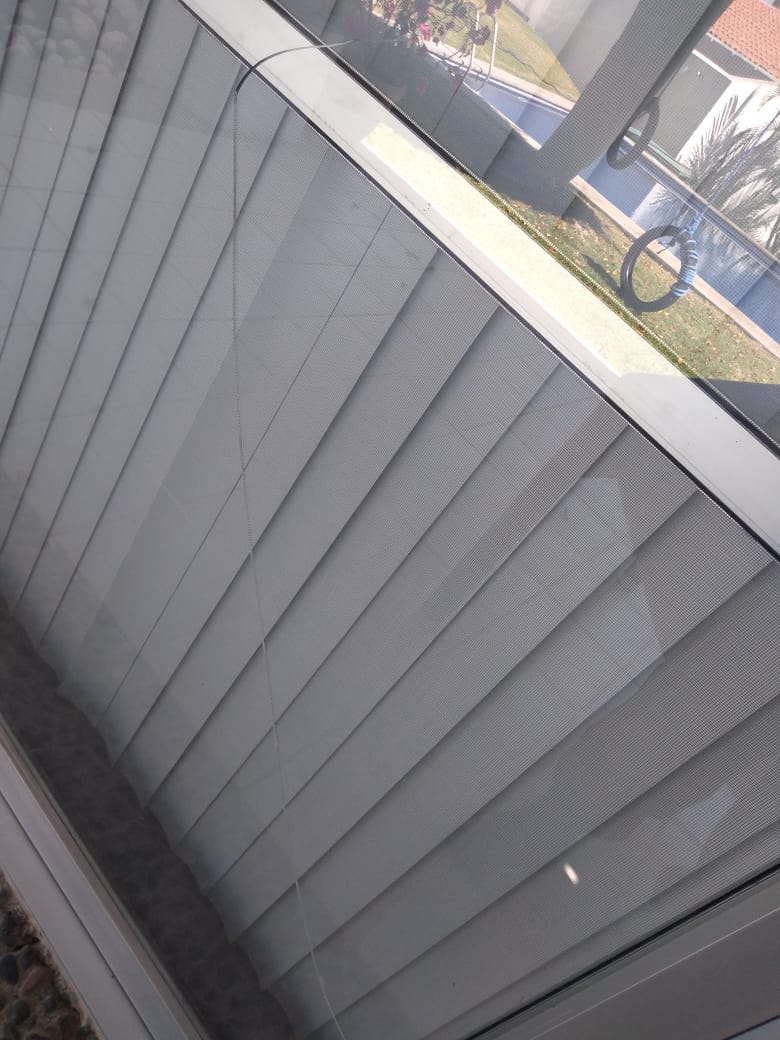 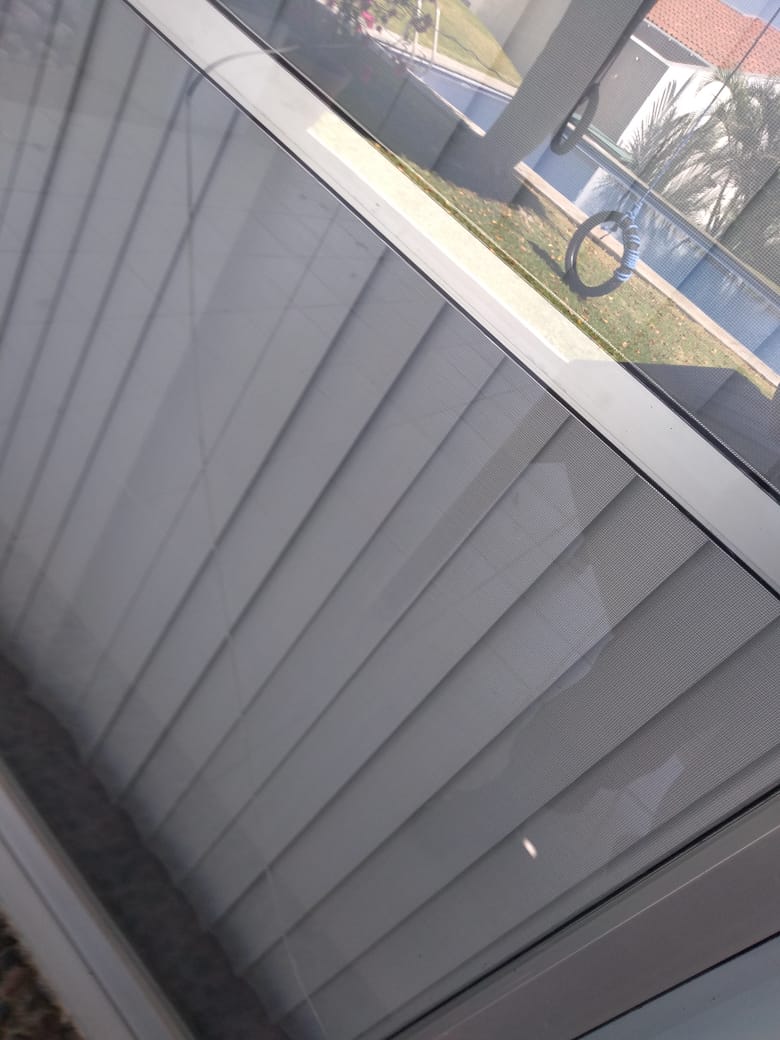 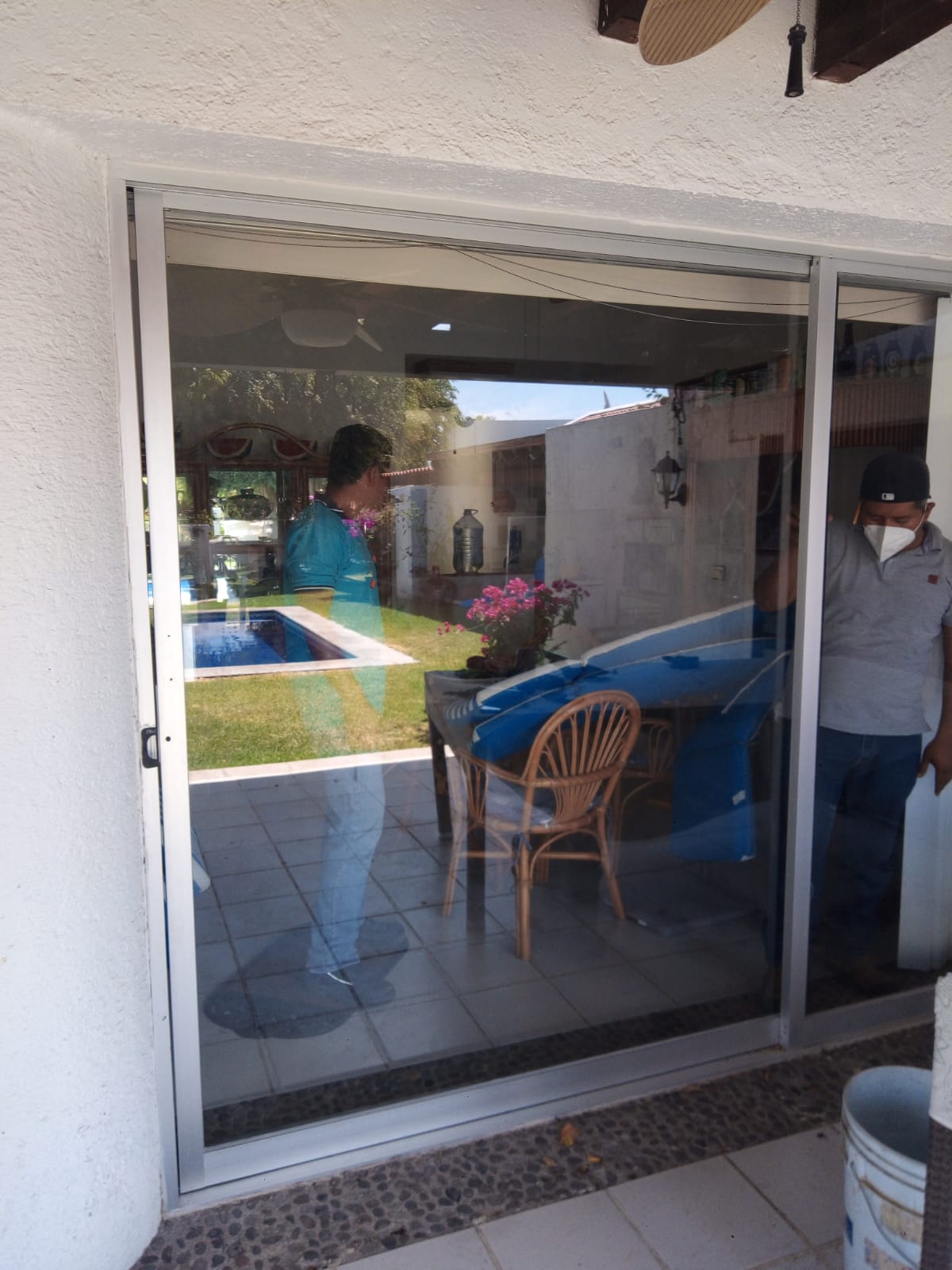 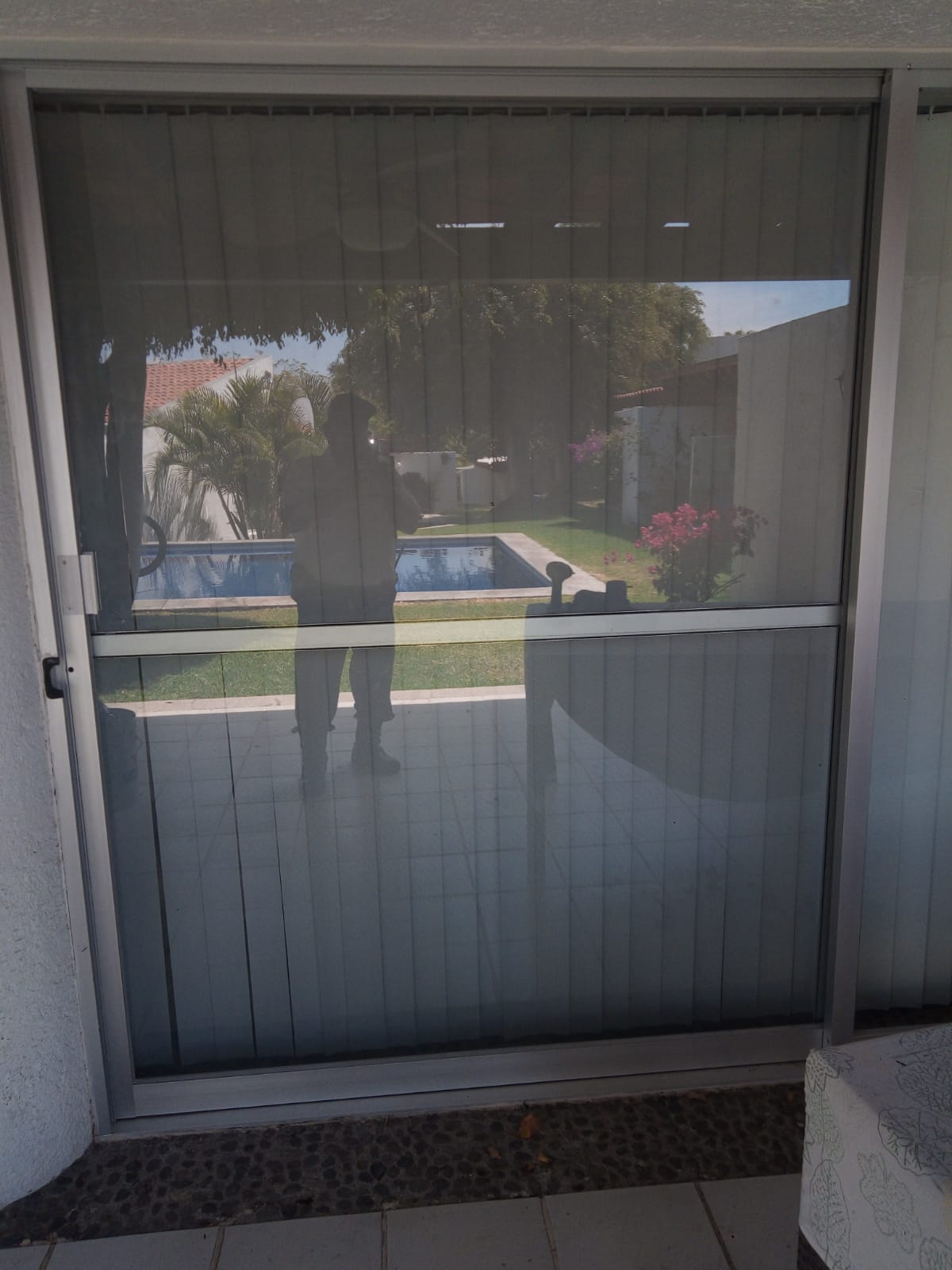 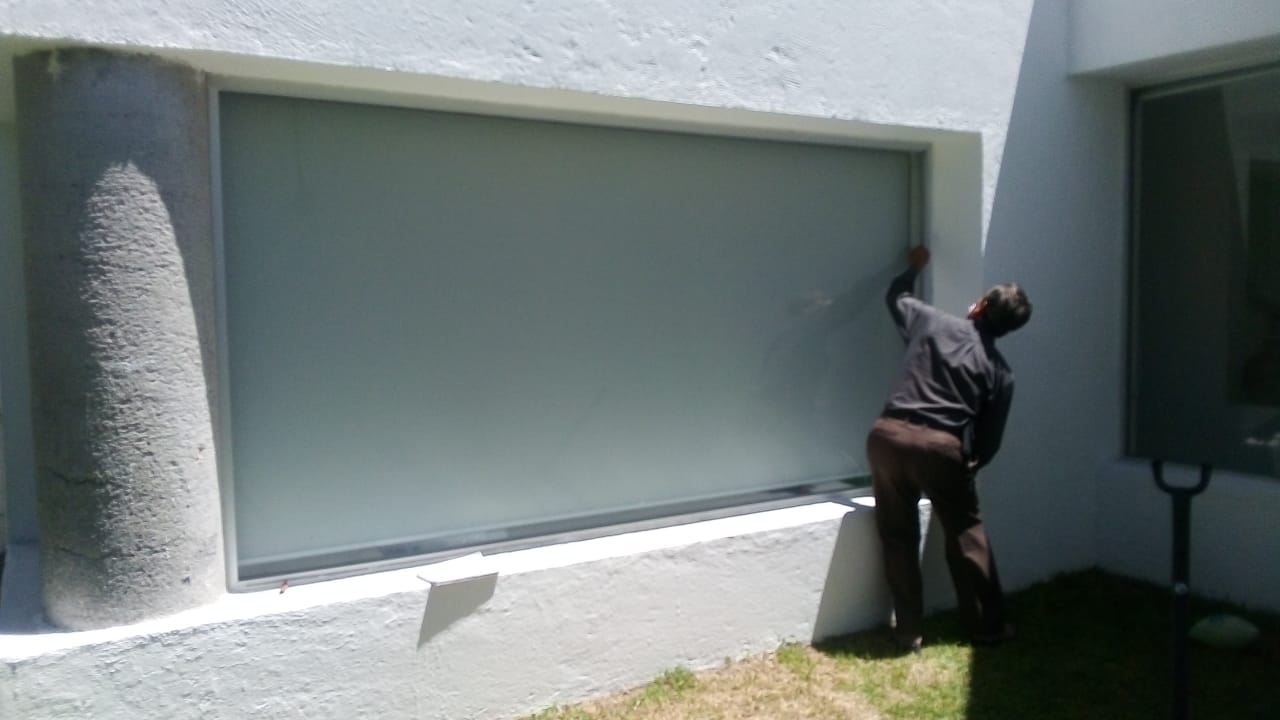 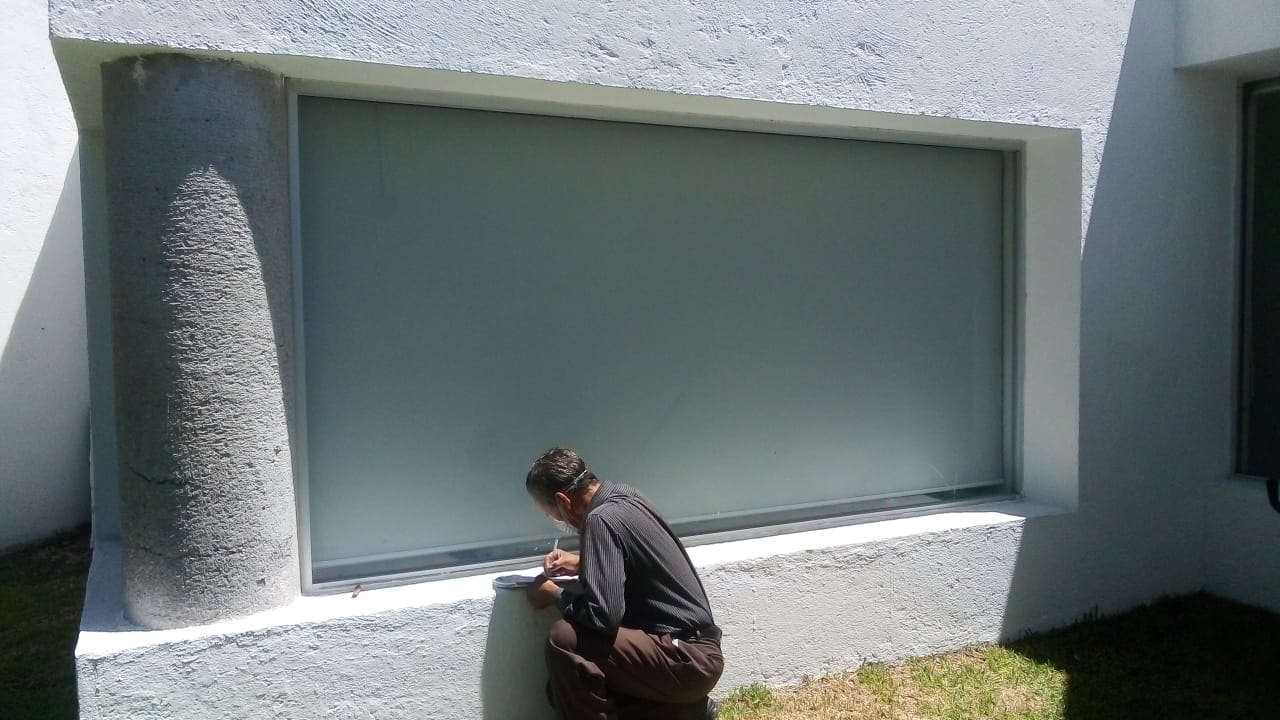 TRABAJOS VARIOS
POR PARTE DE 
DON VICENTE MADRIGAL
Toma de agua en el acceso al Condominio
Cambio lámparas de albercas
Cambio de válvula mza 15
Cambio switch alberca Palmeras 15
Arreglo de toma de agua
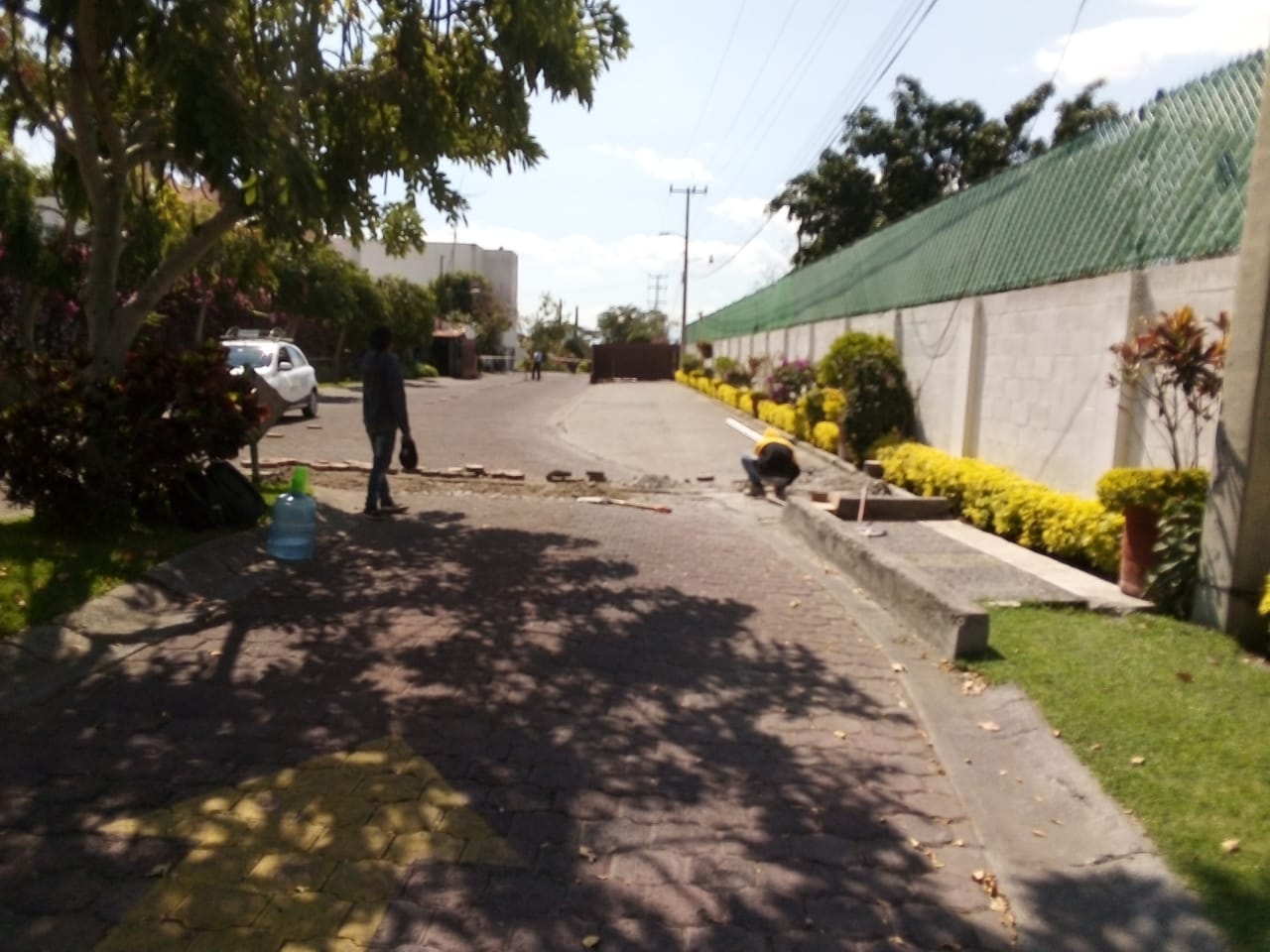 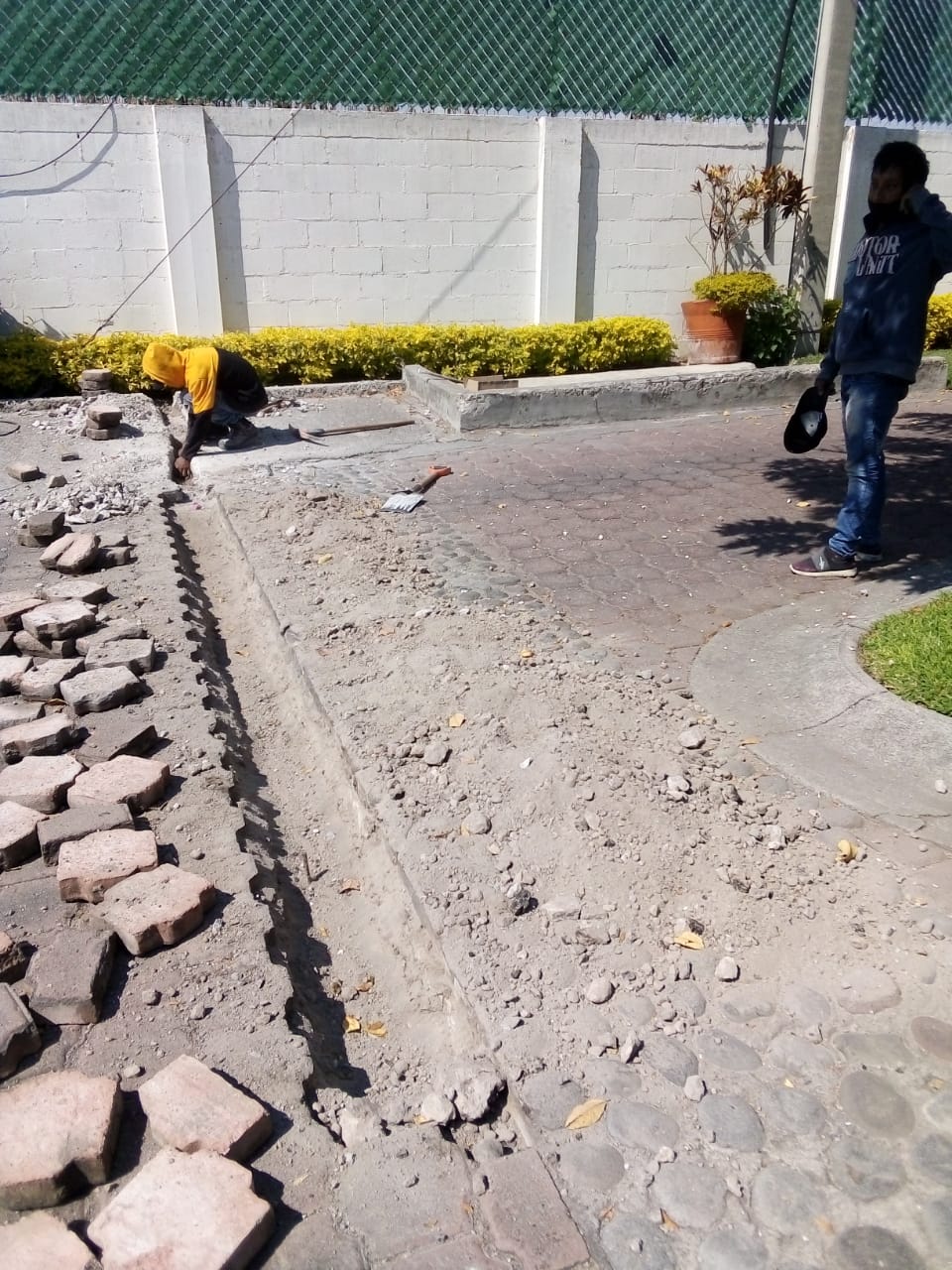 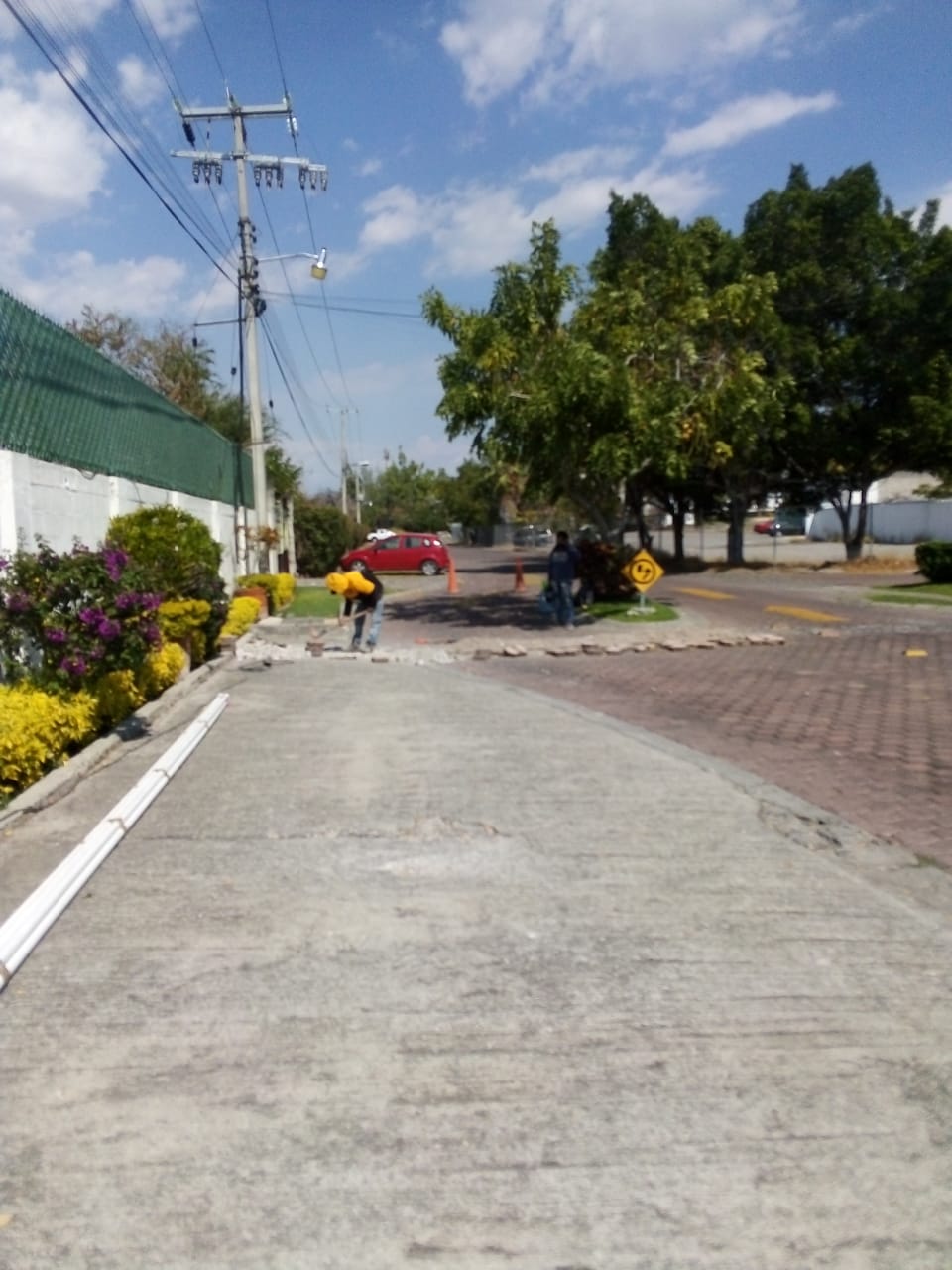 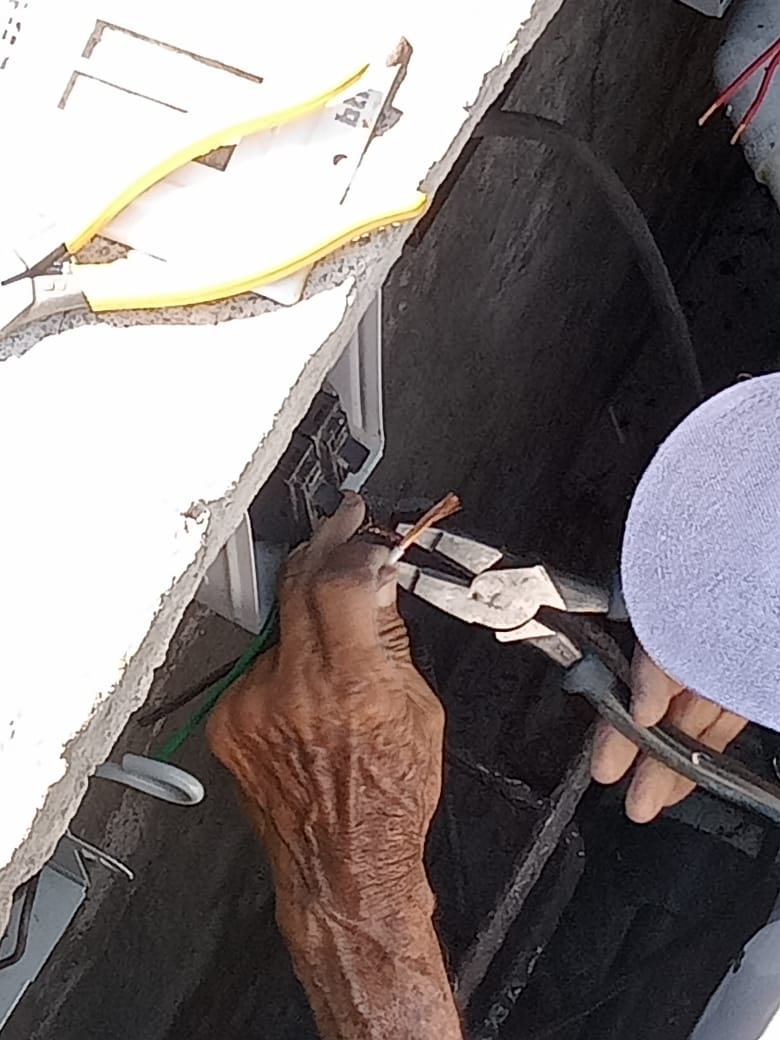 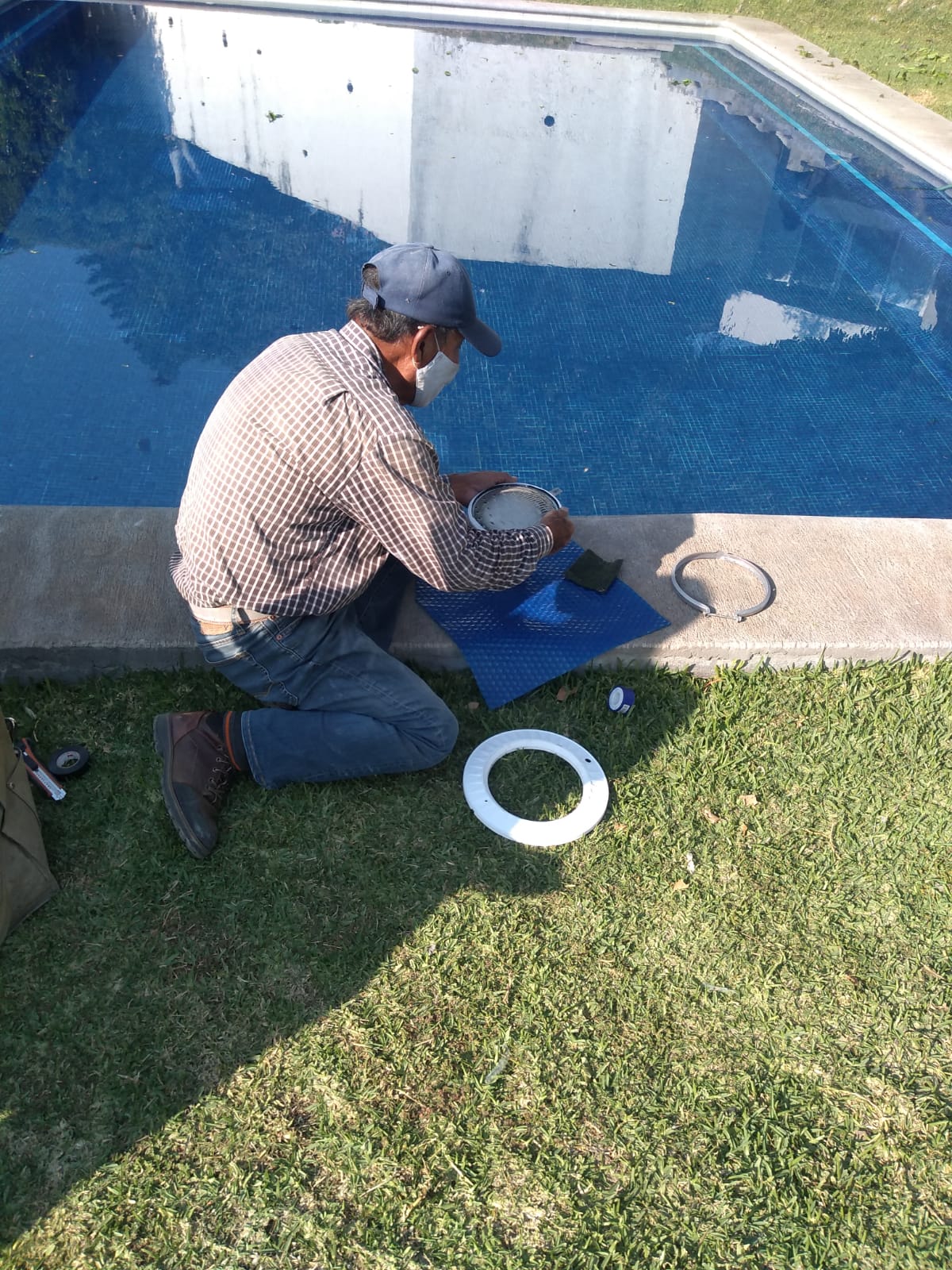 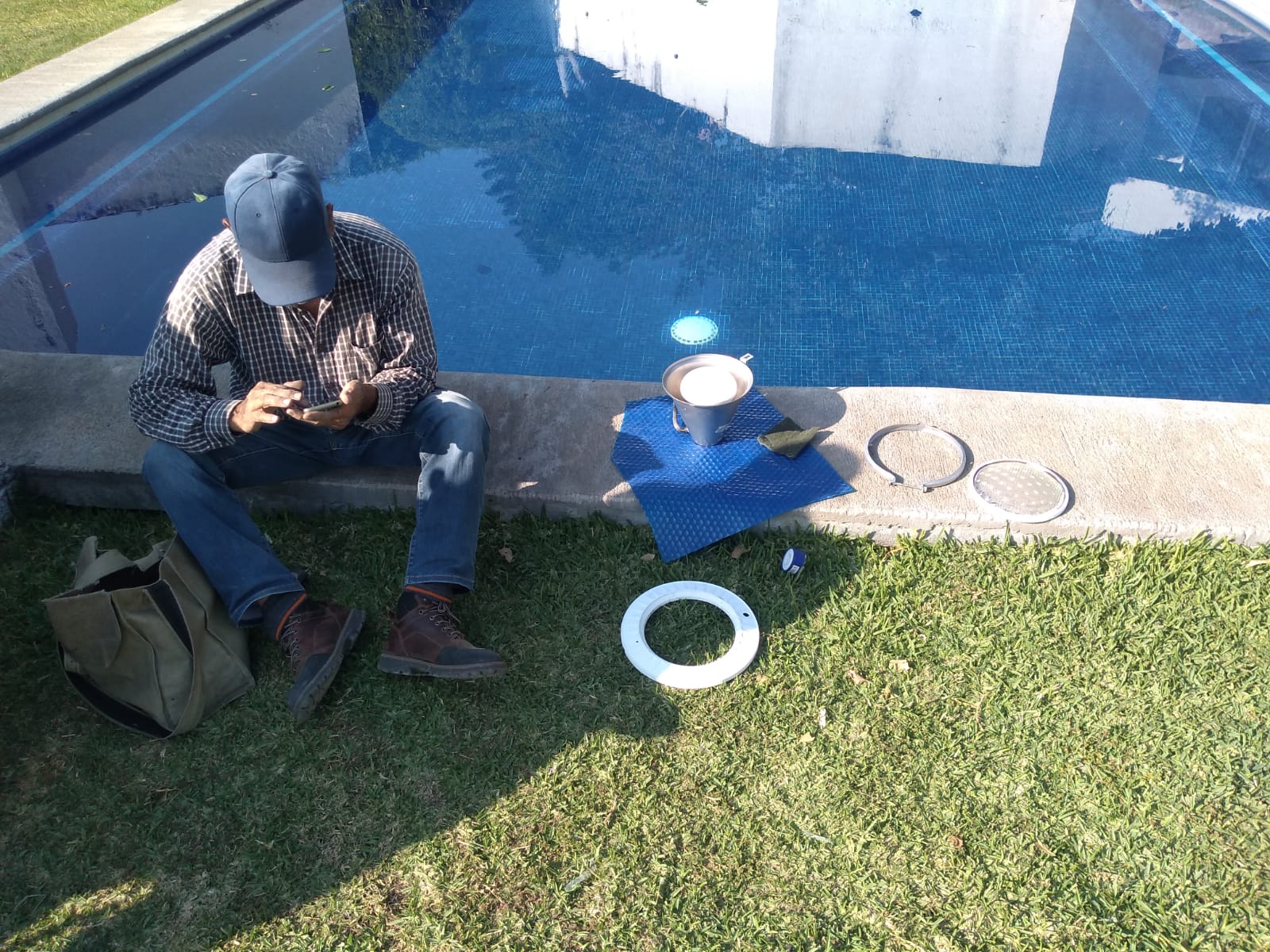 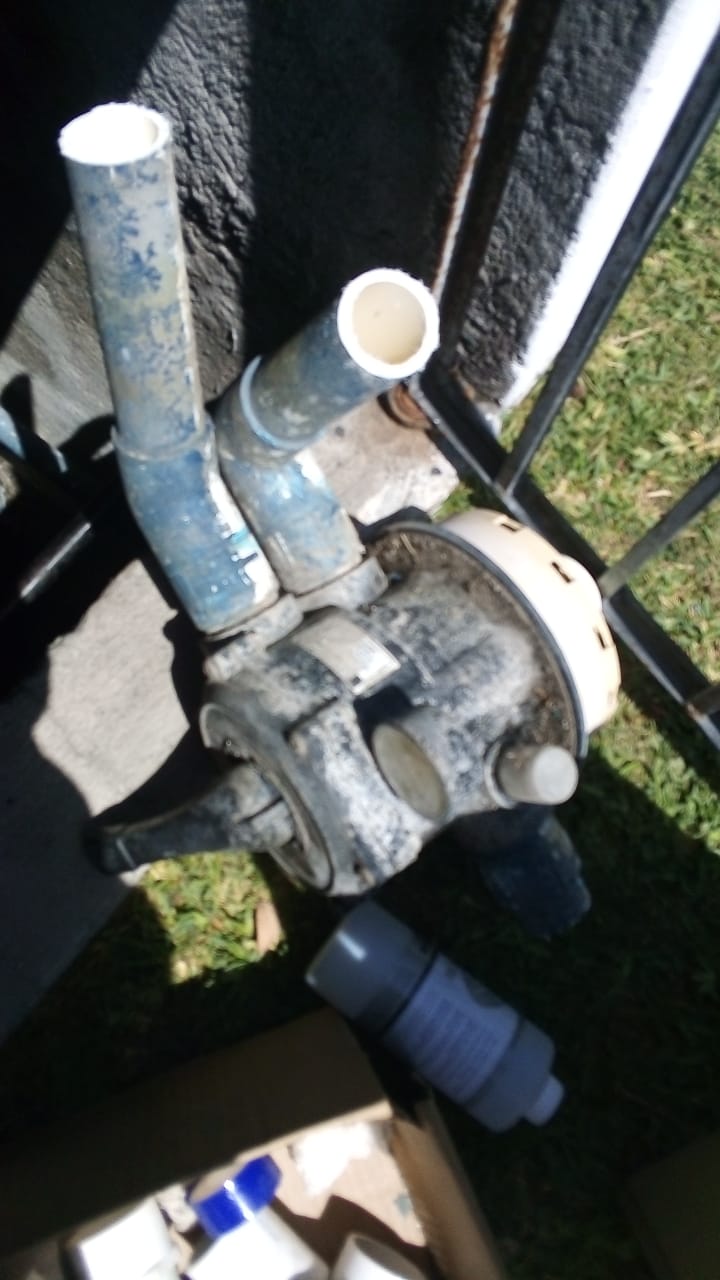 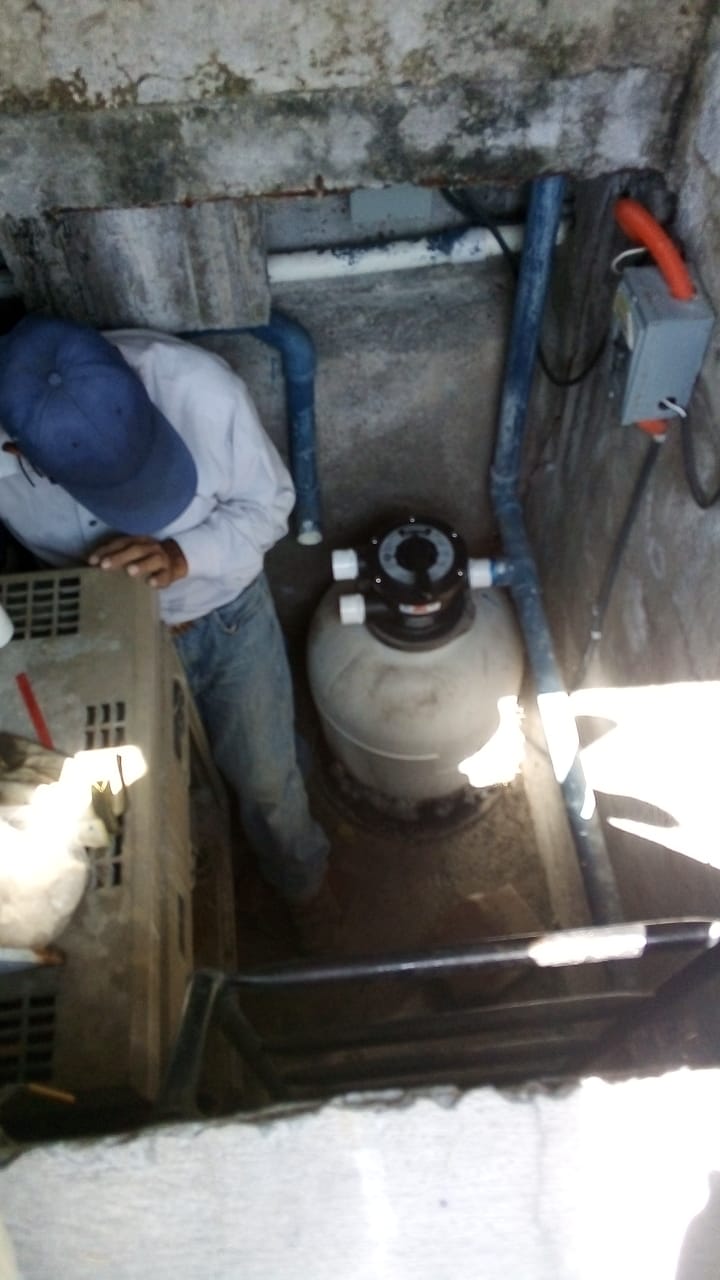 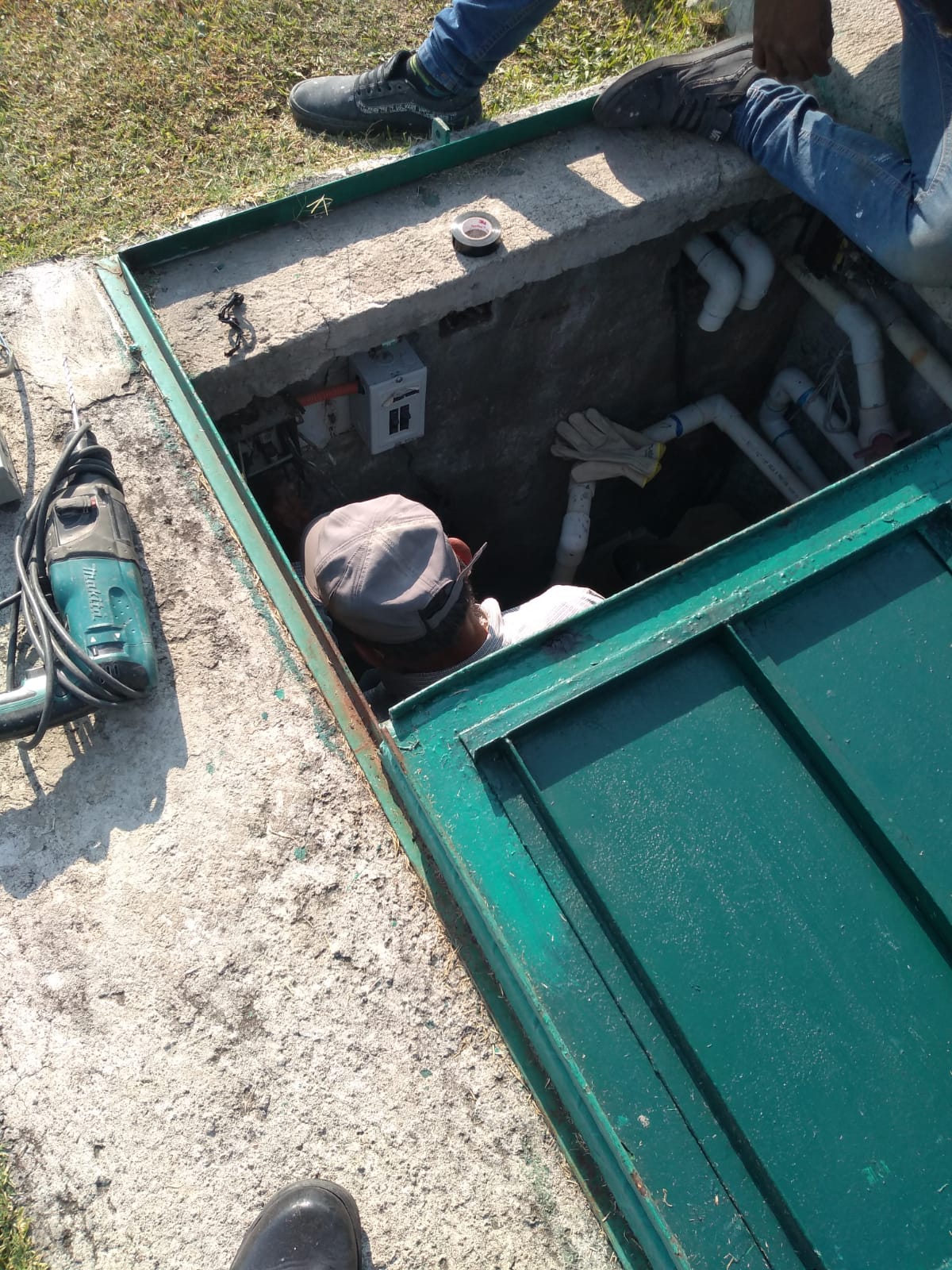 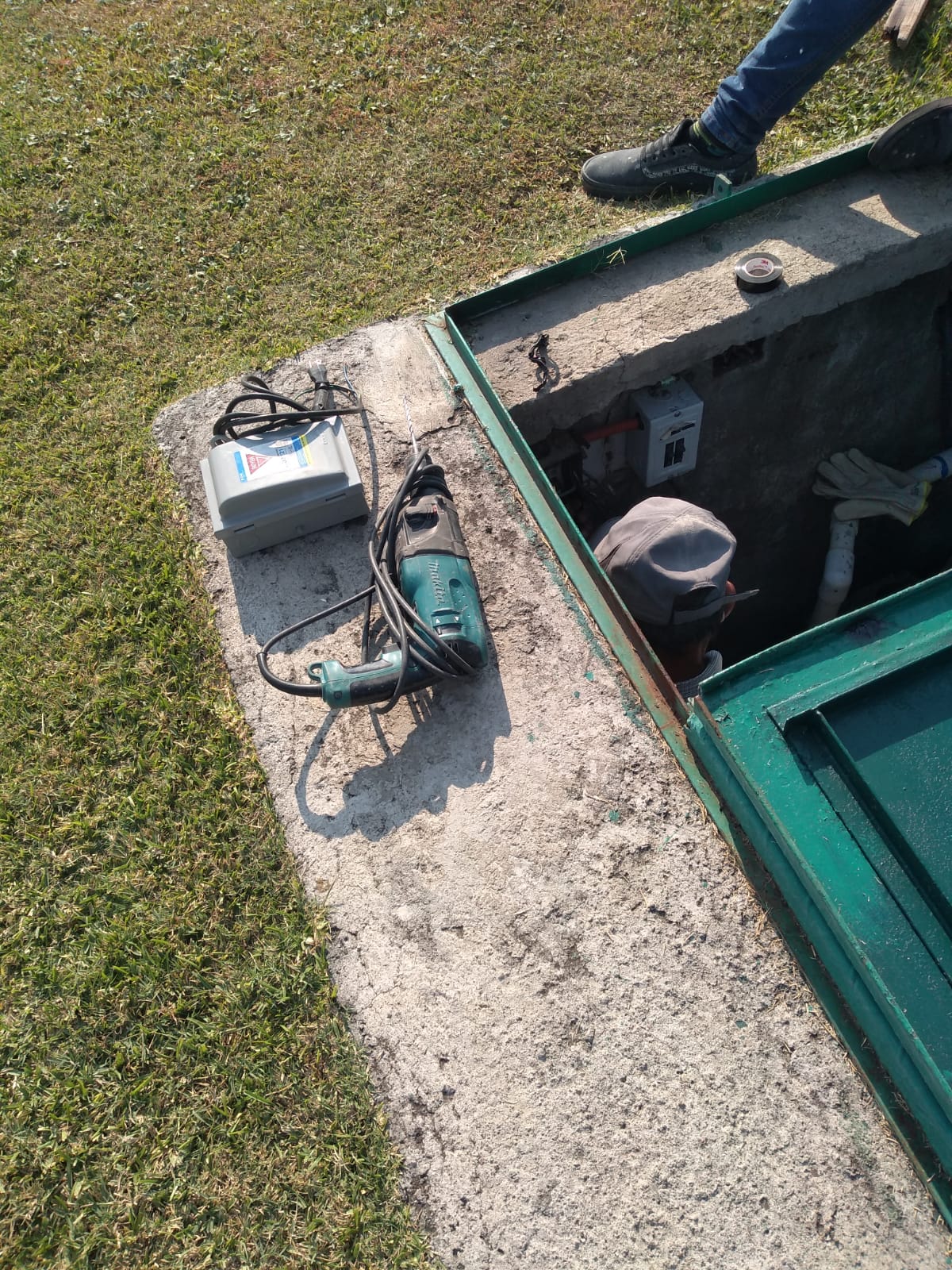 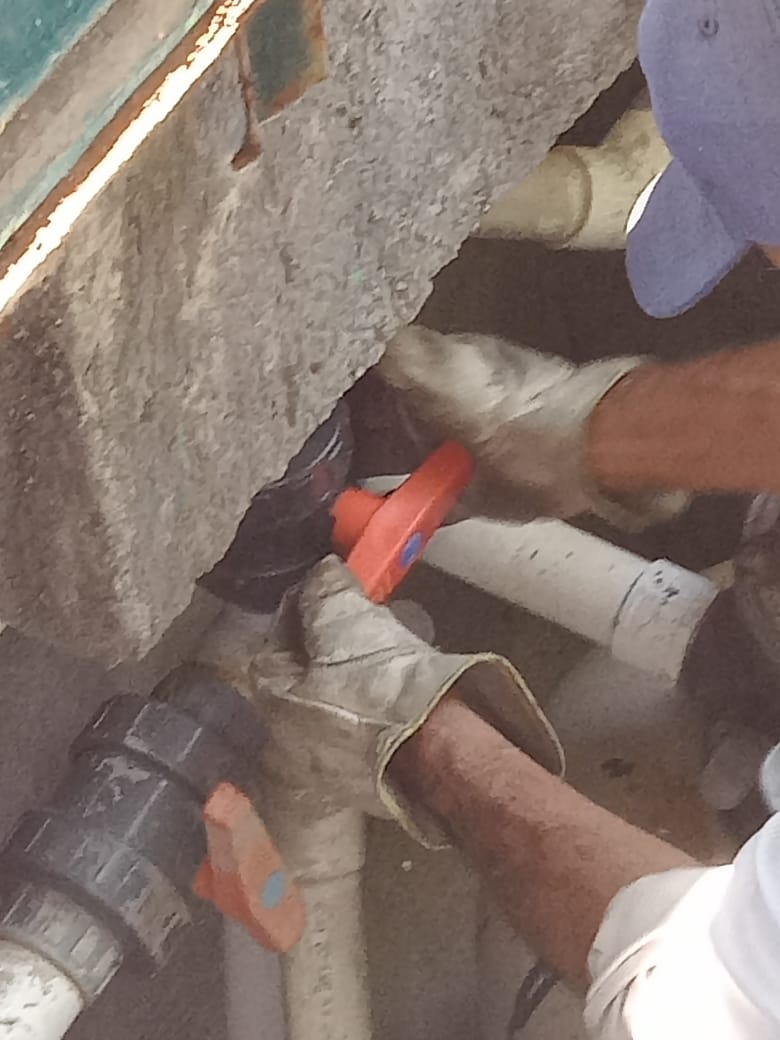 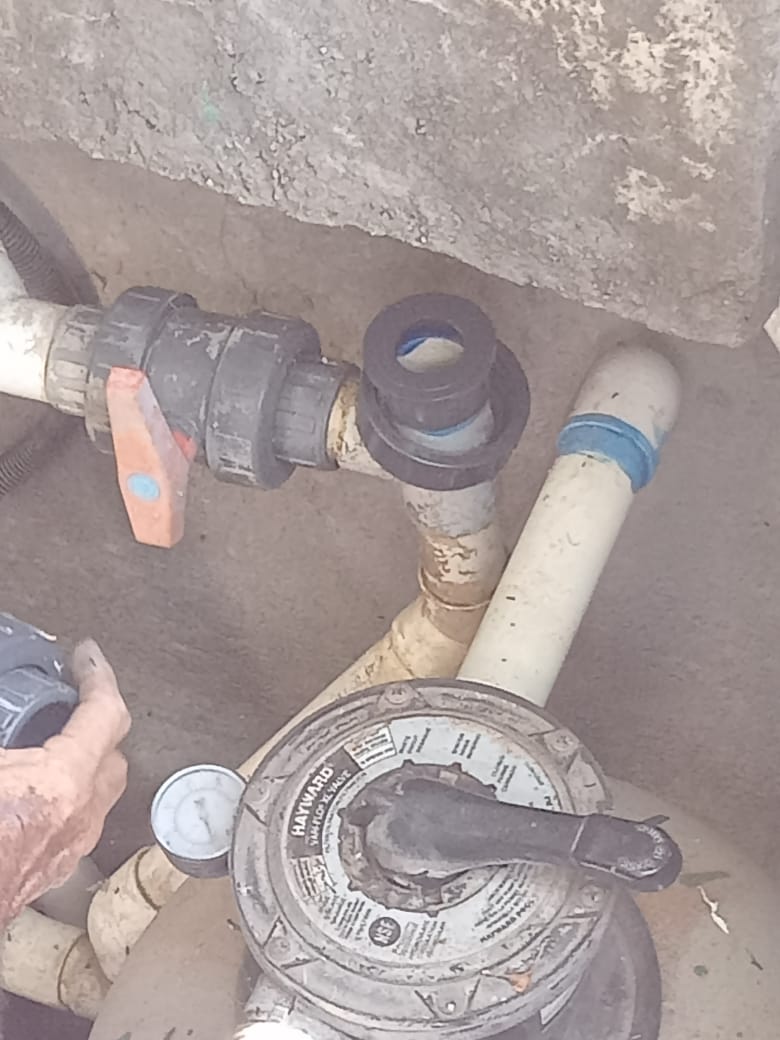 TRABAJOS DE MANTENIMIENTO PLANTA TRATADORA
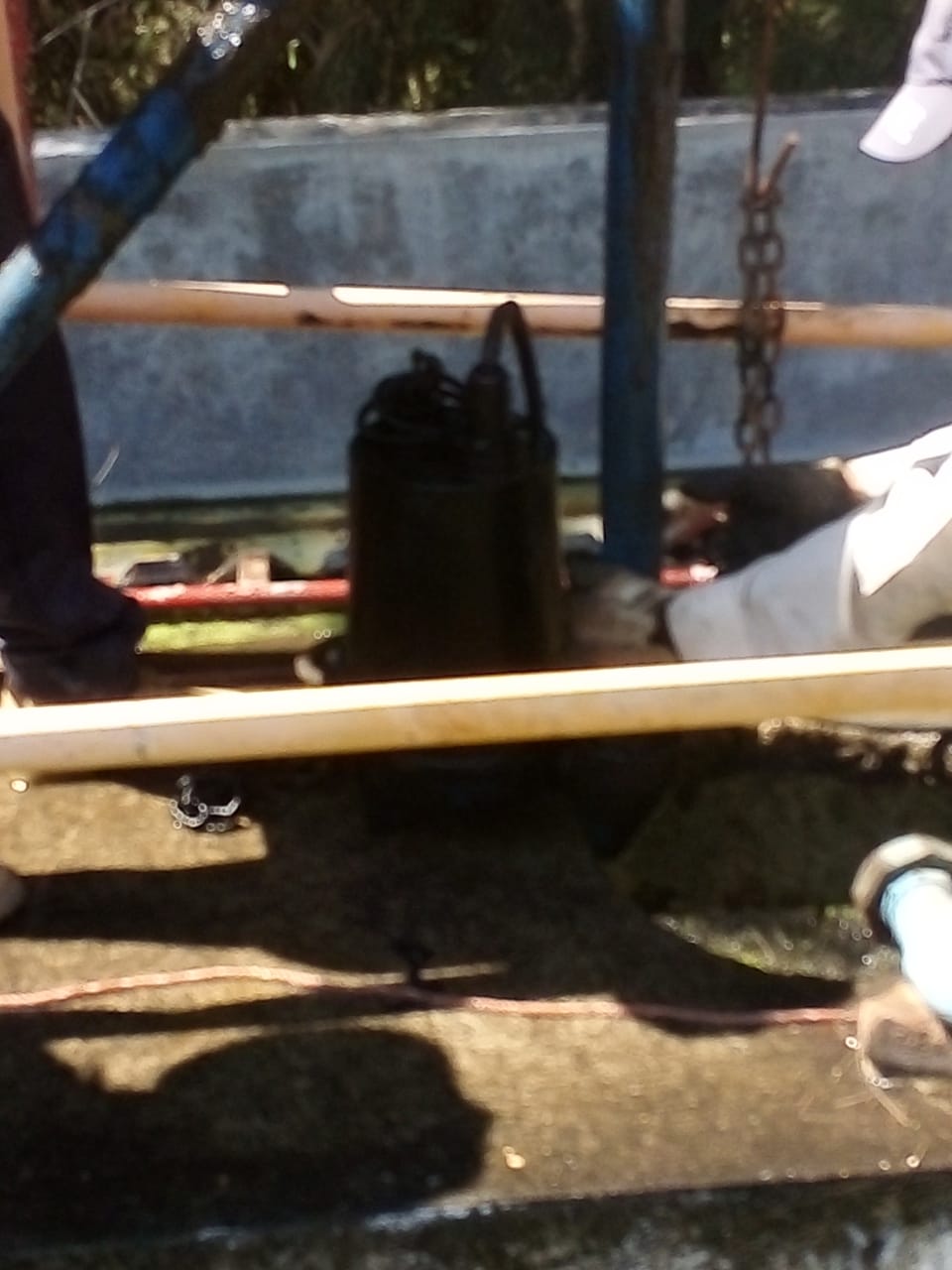 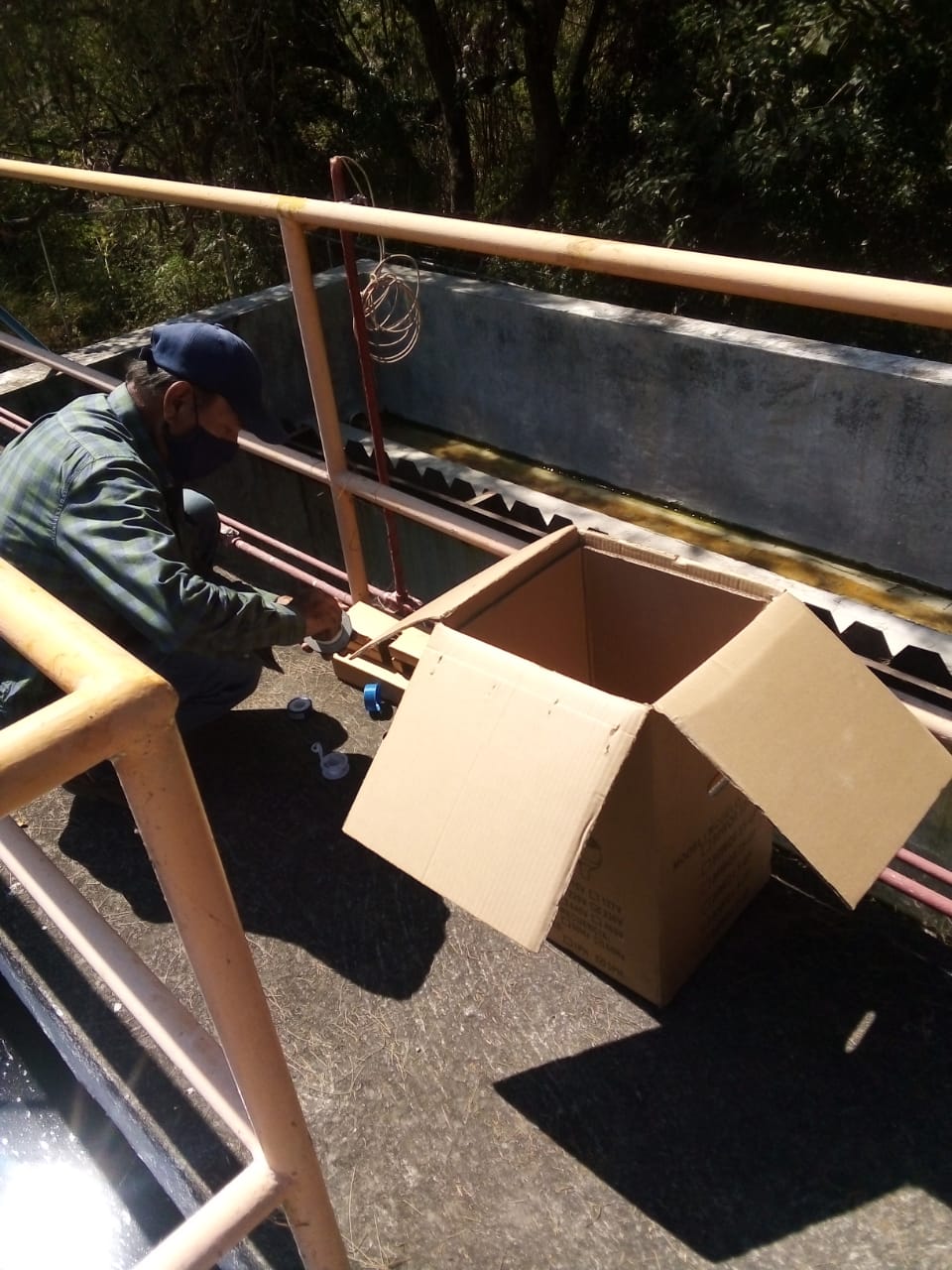 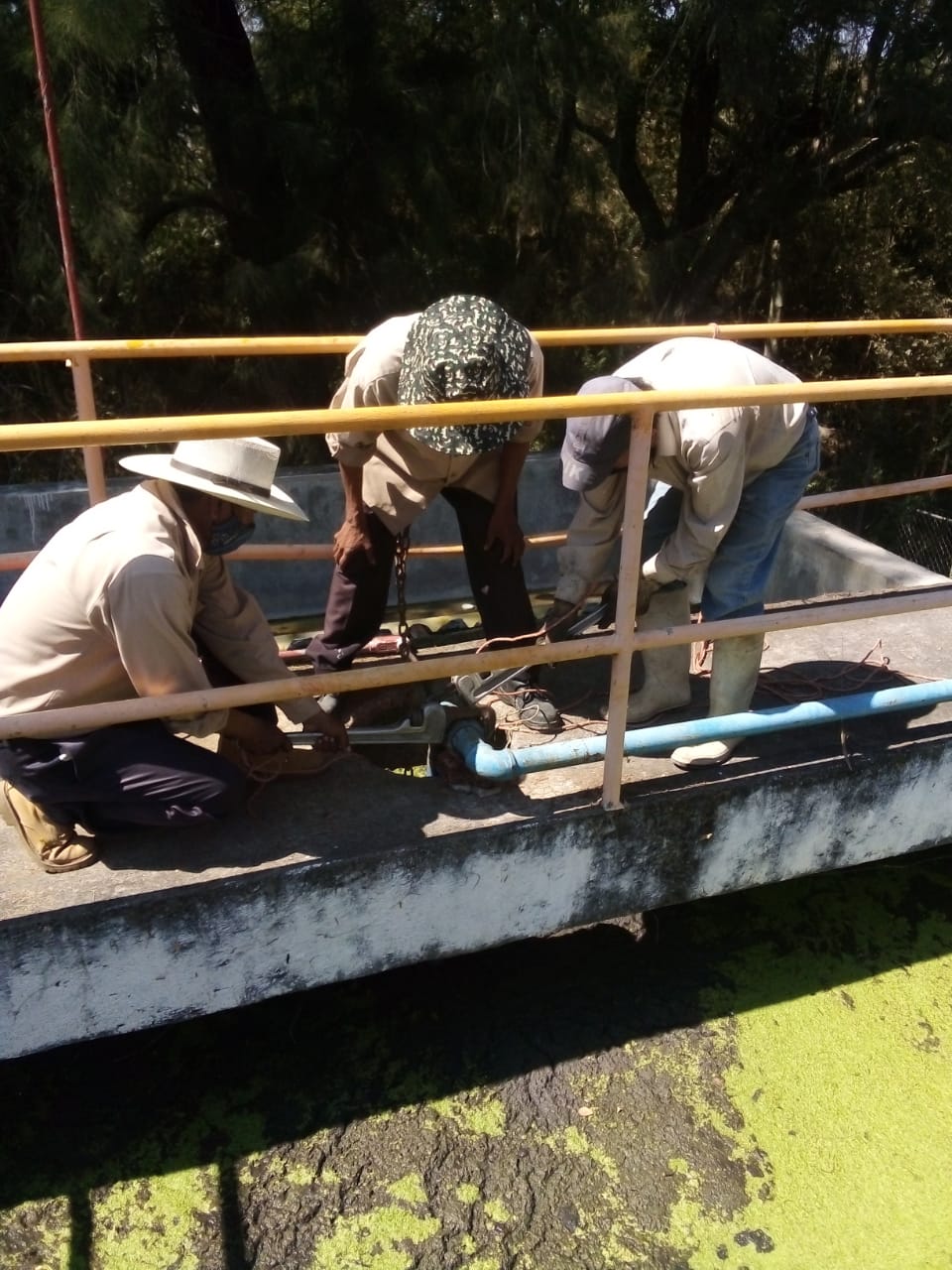 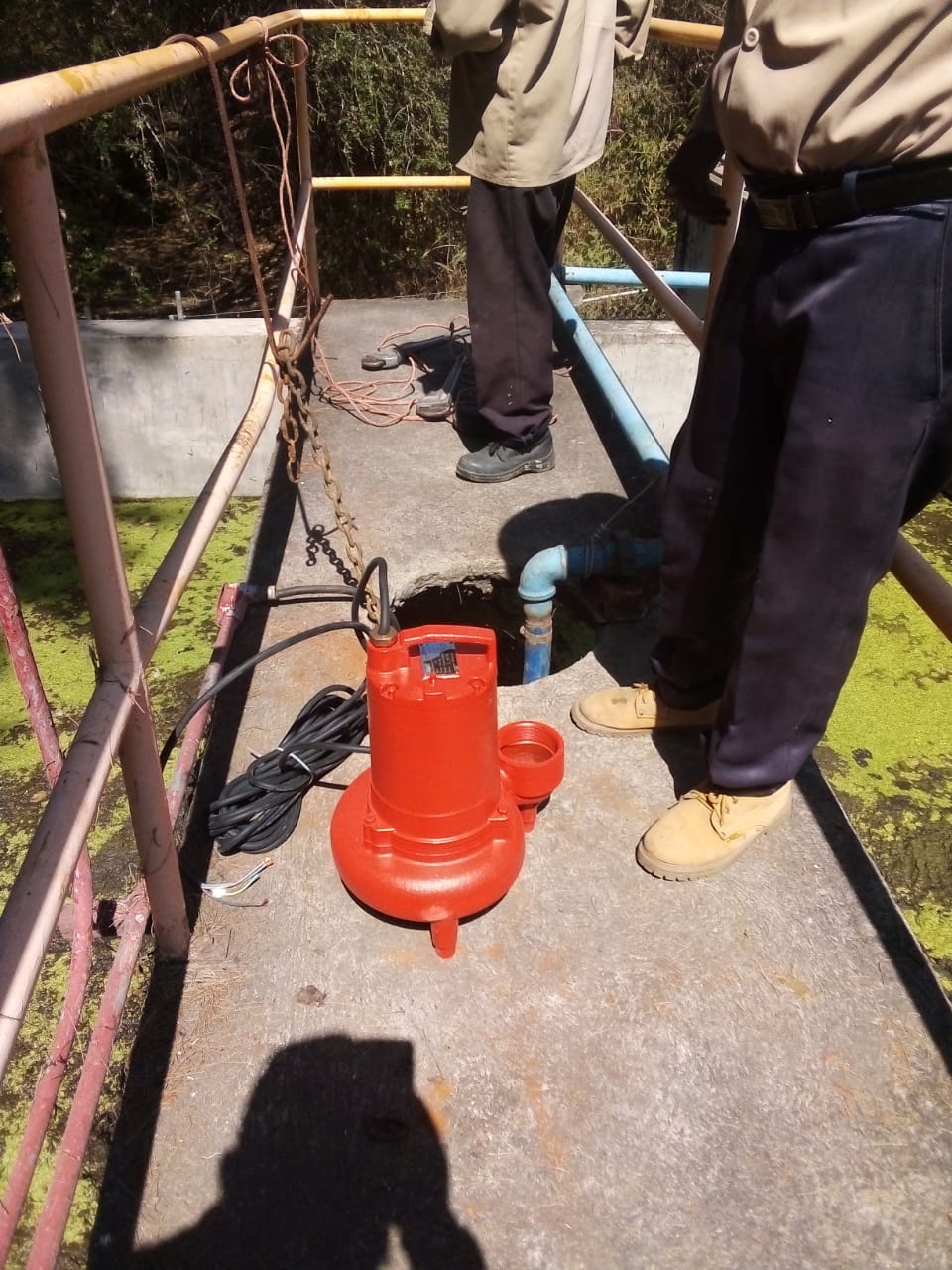 TRABAJOS DE MANTENIMIENTO EN ALBERCAS
CAMBIO DE VENECIANOS
Casa 12 Manzana 2
Casa 4 Manzana 5
Casa 20,21,23 Manzana 9
Casa 5 Manzana 10
Casa 21 Manzana 13
Casa 5 Manzana 14
Casa 18,24 Manzana 16
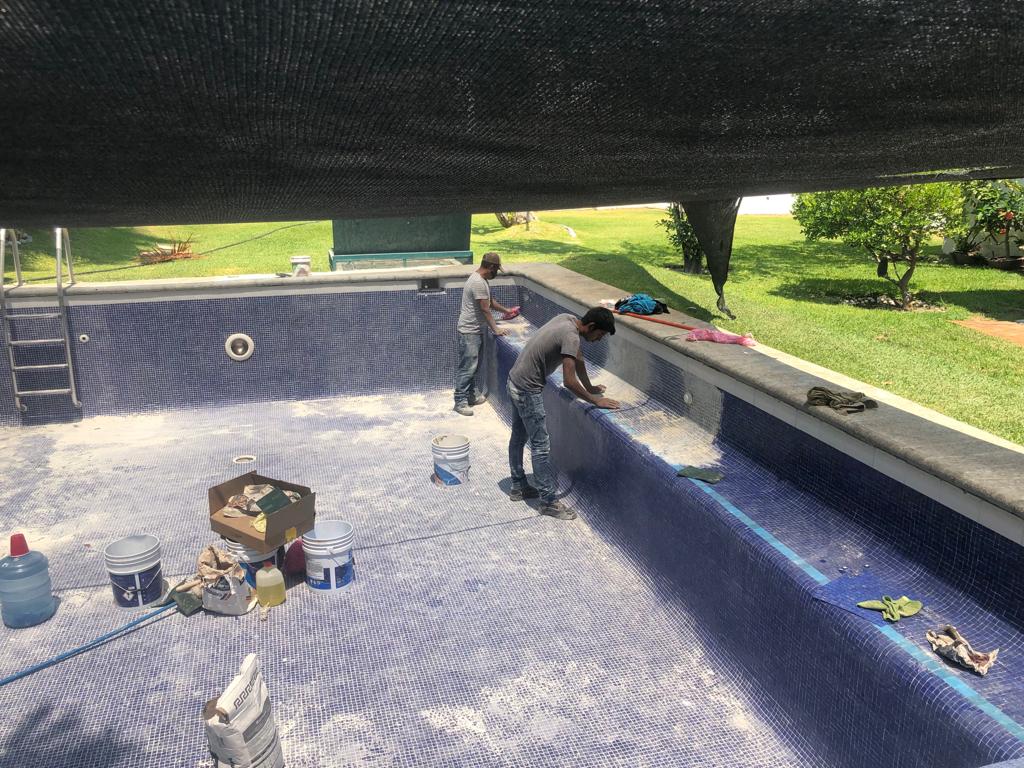 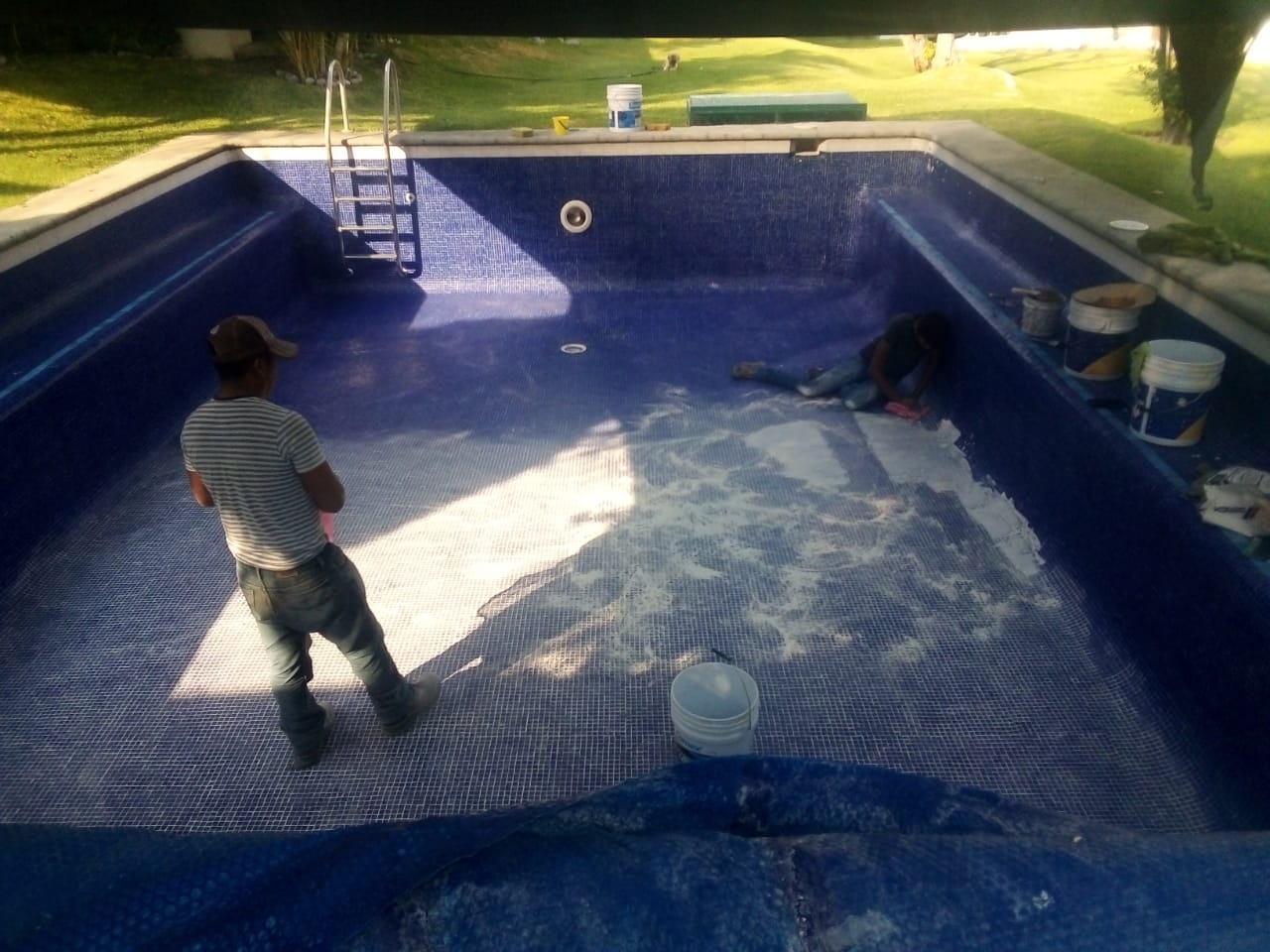 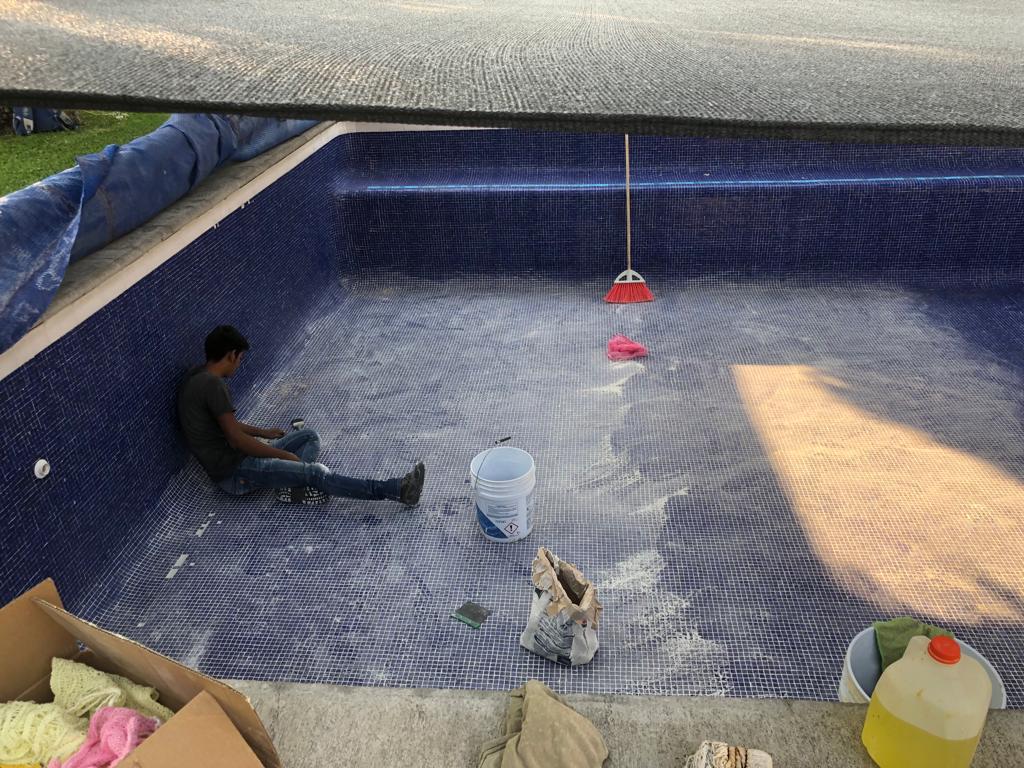 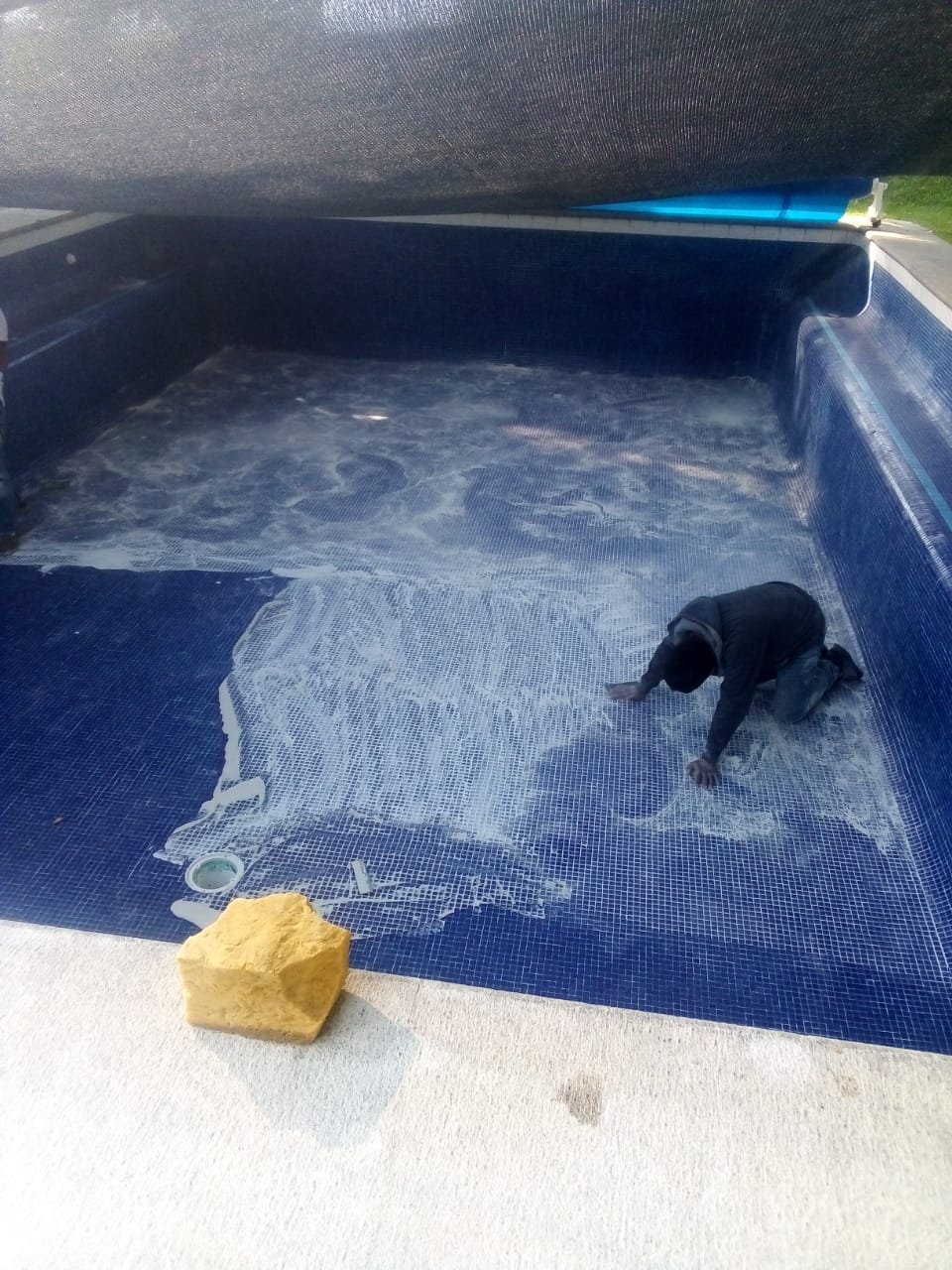 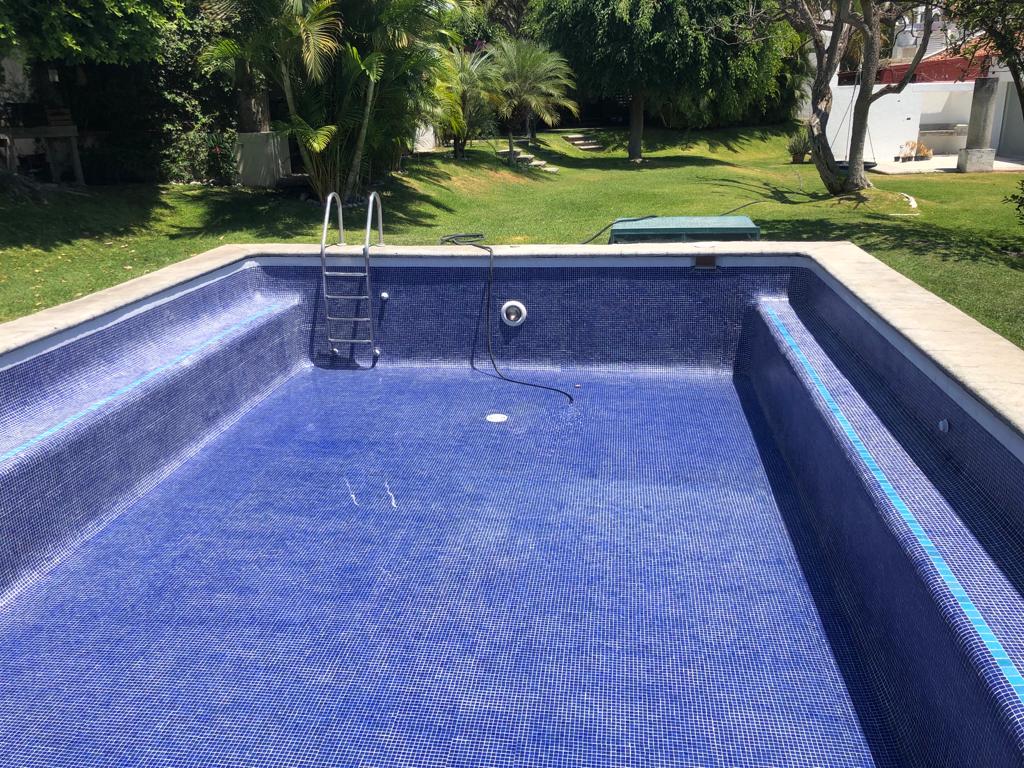 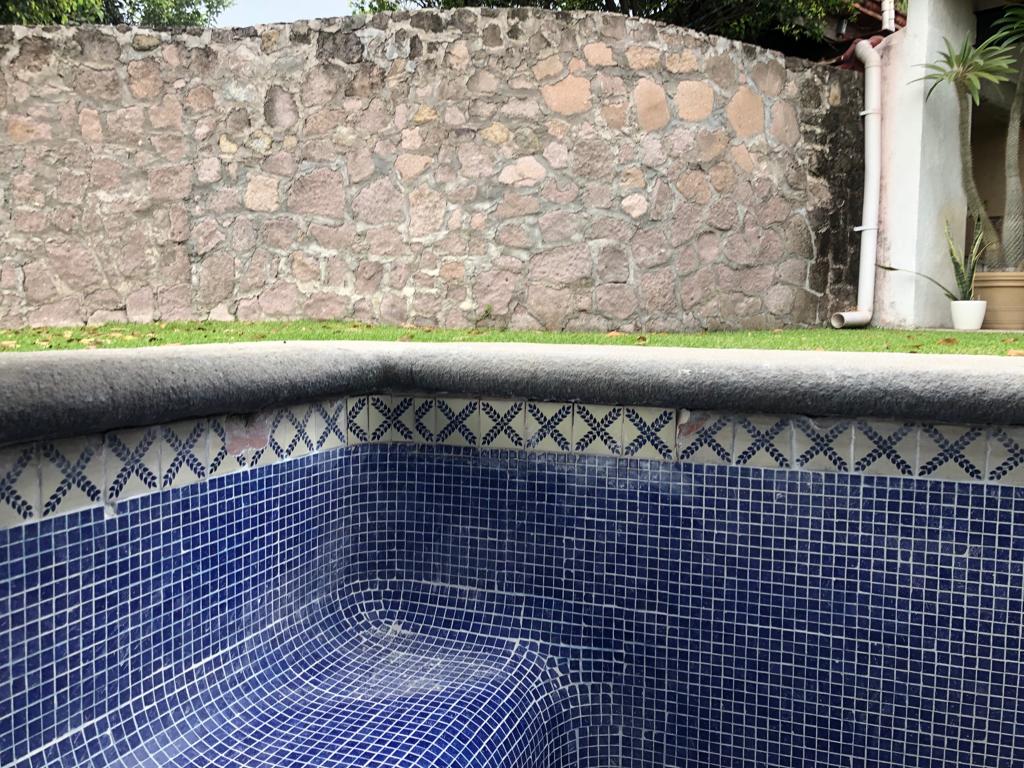 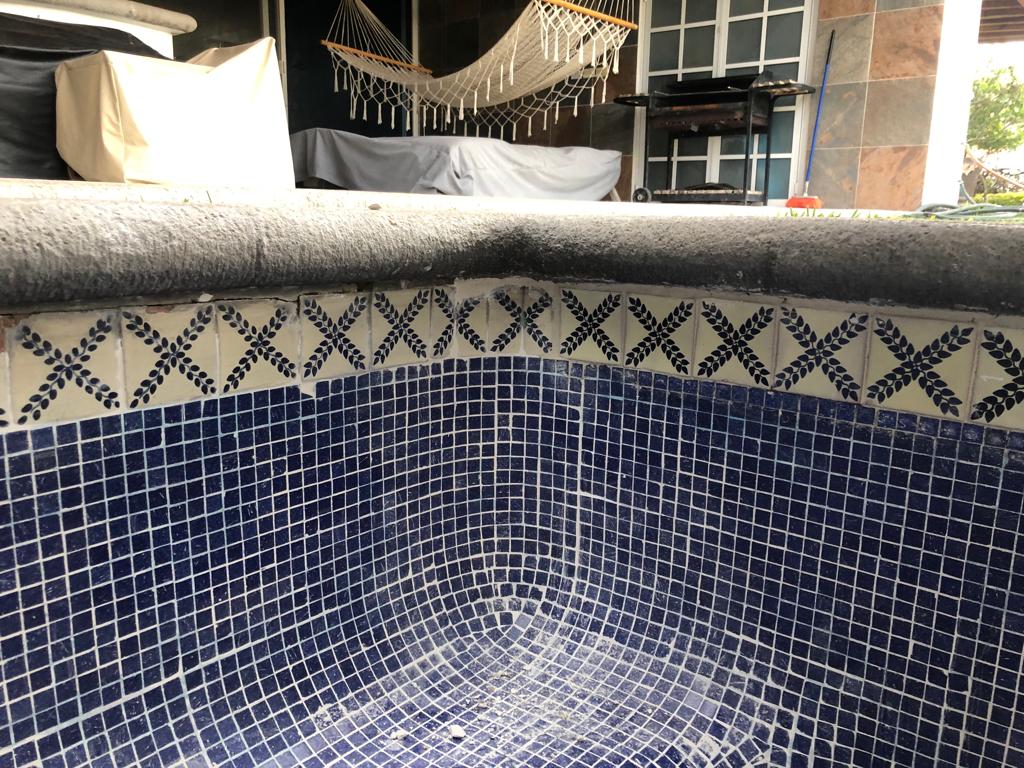 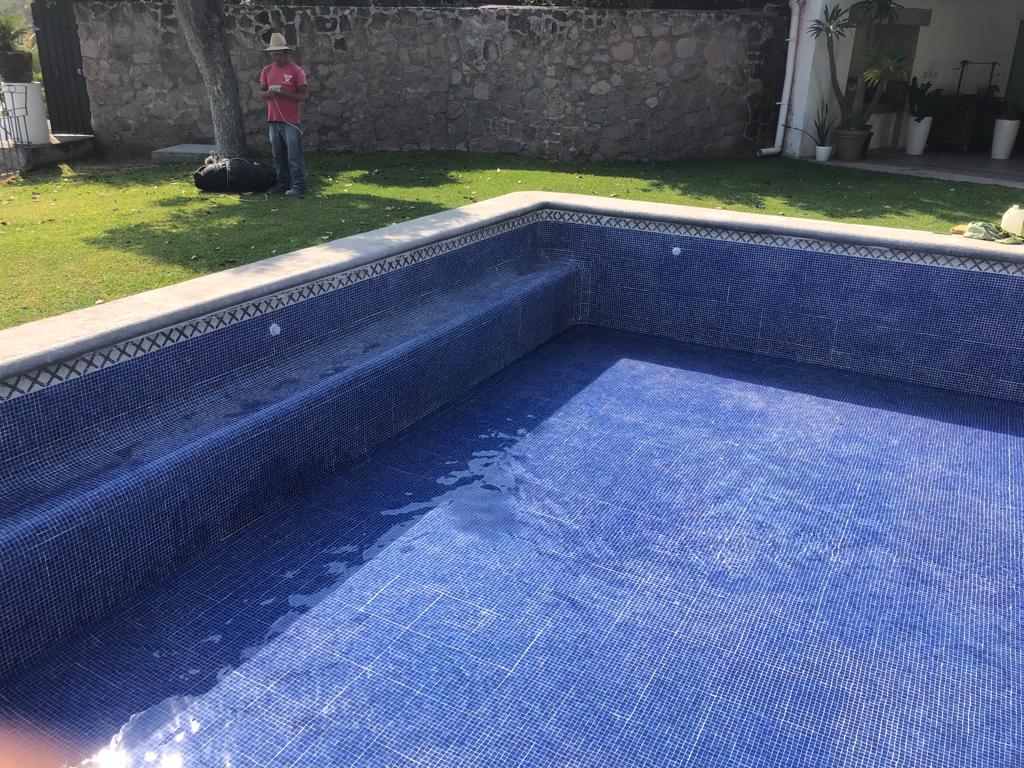 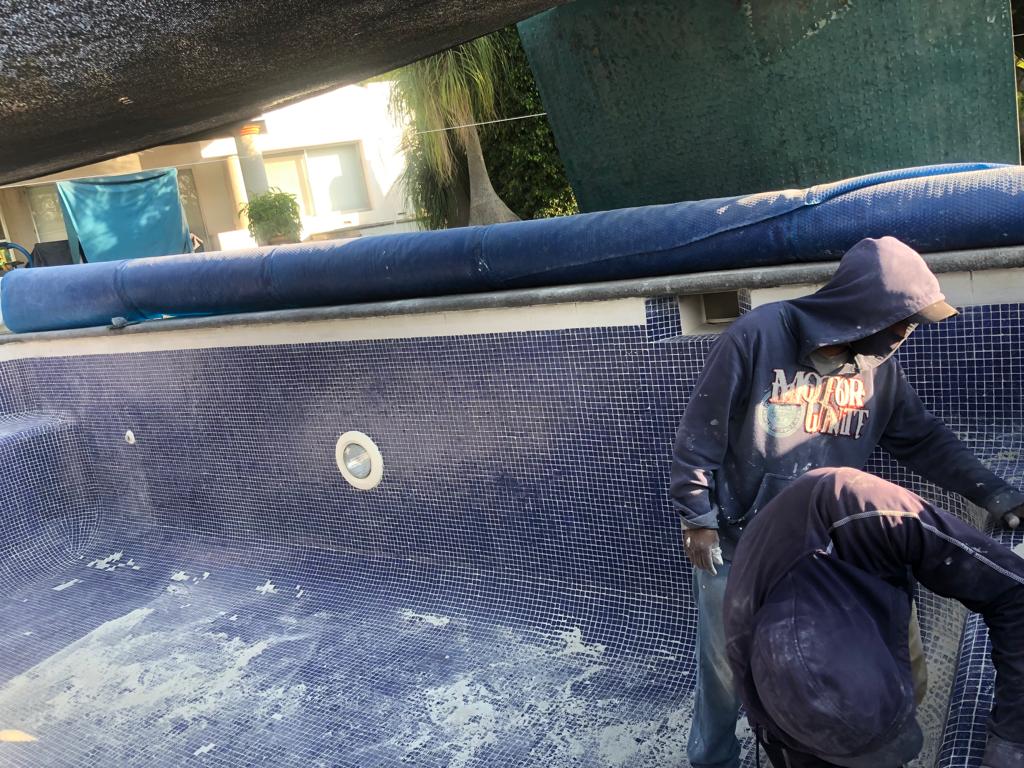 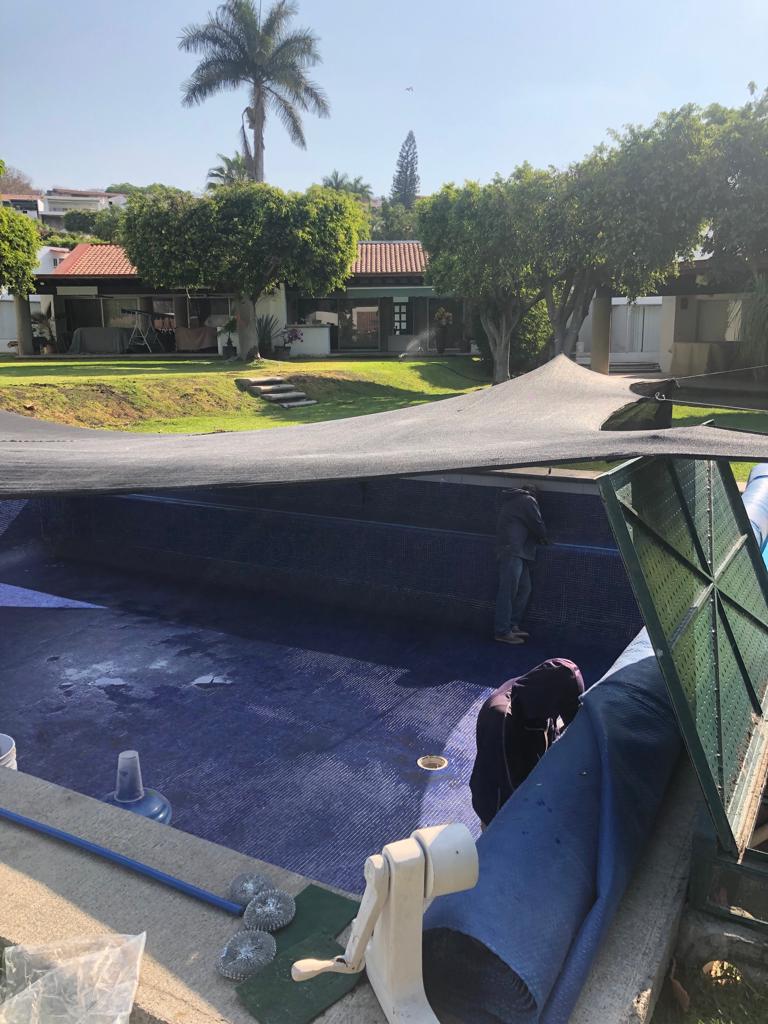 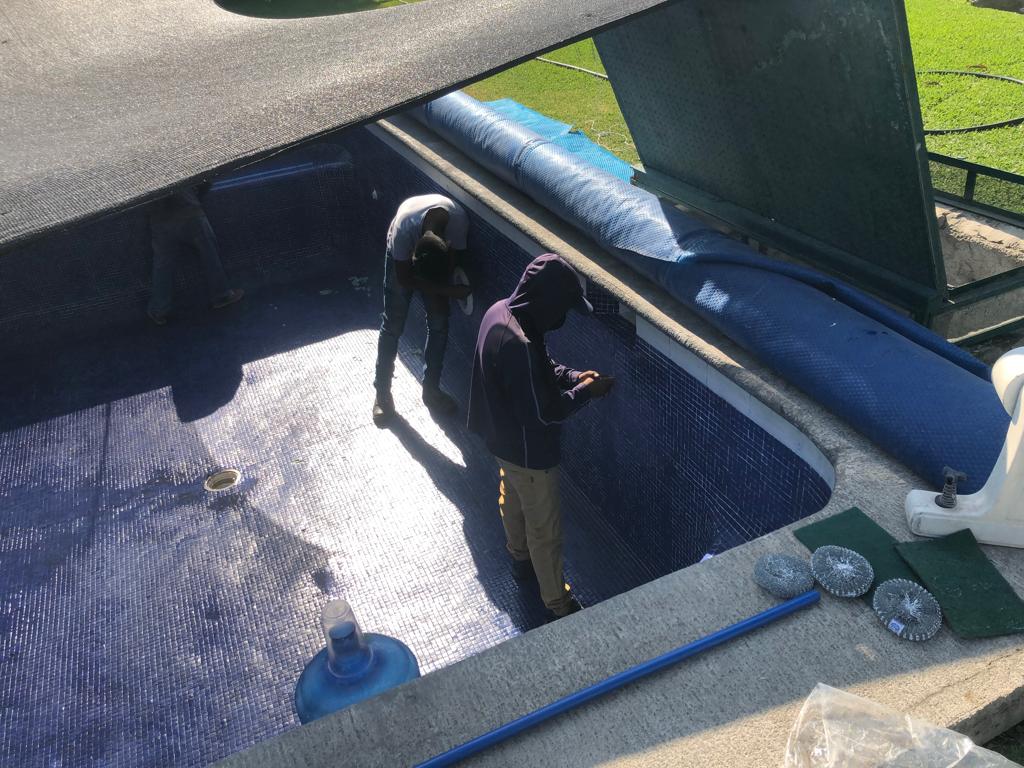 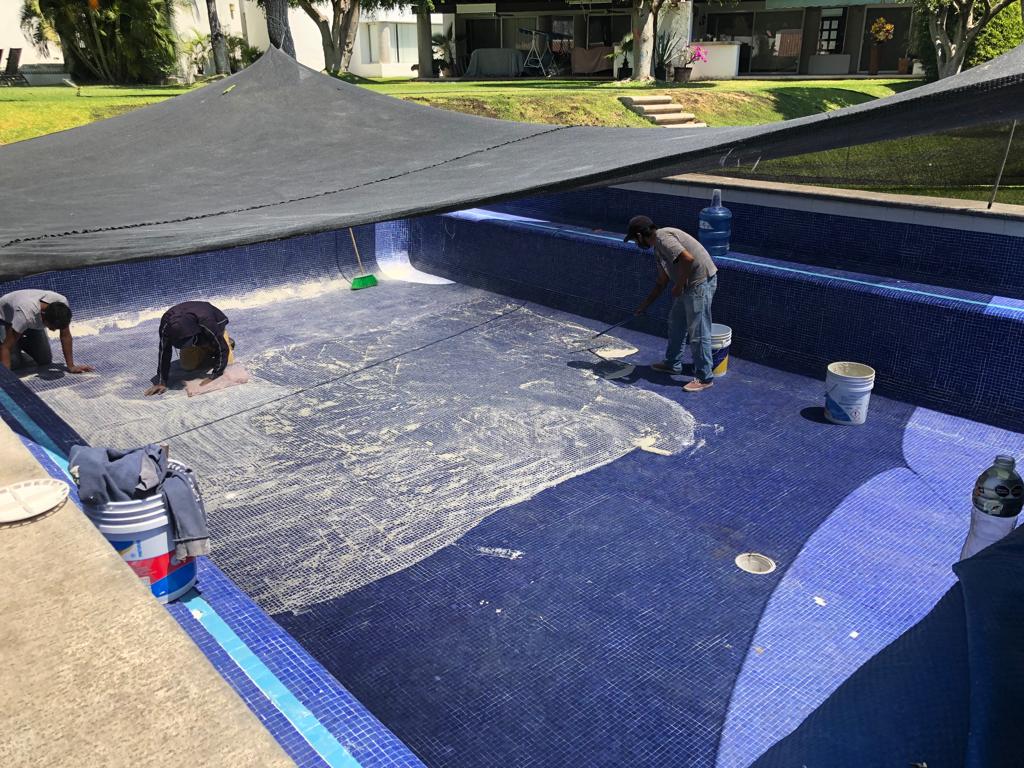 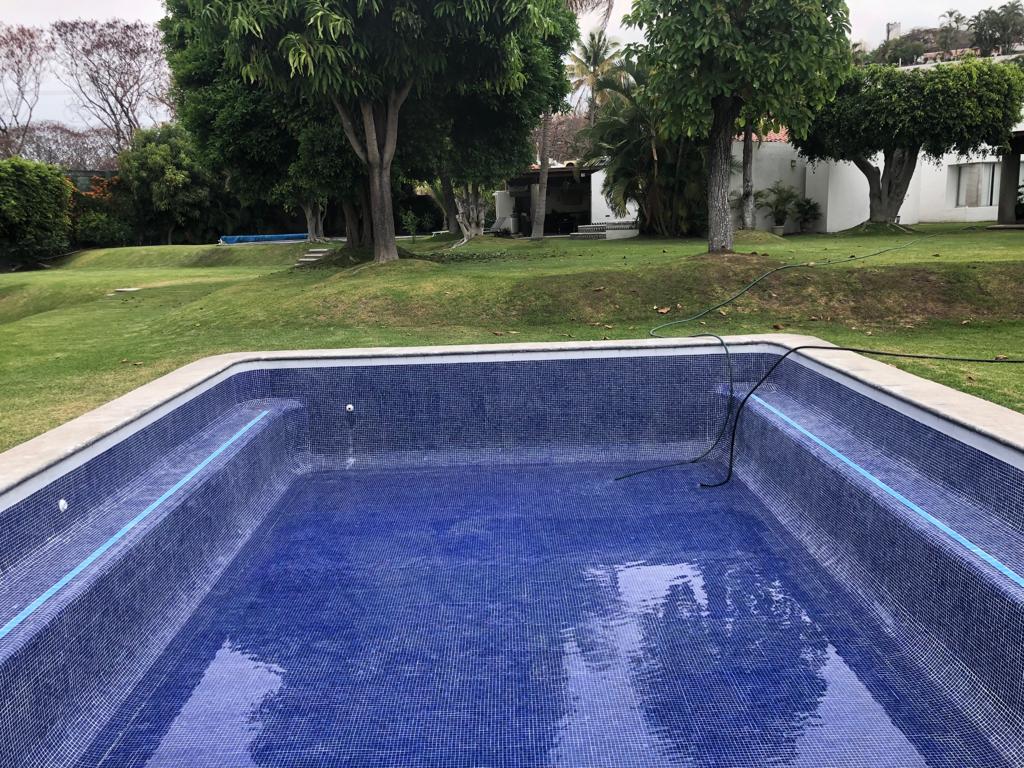 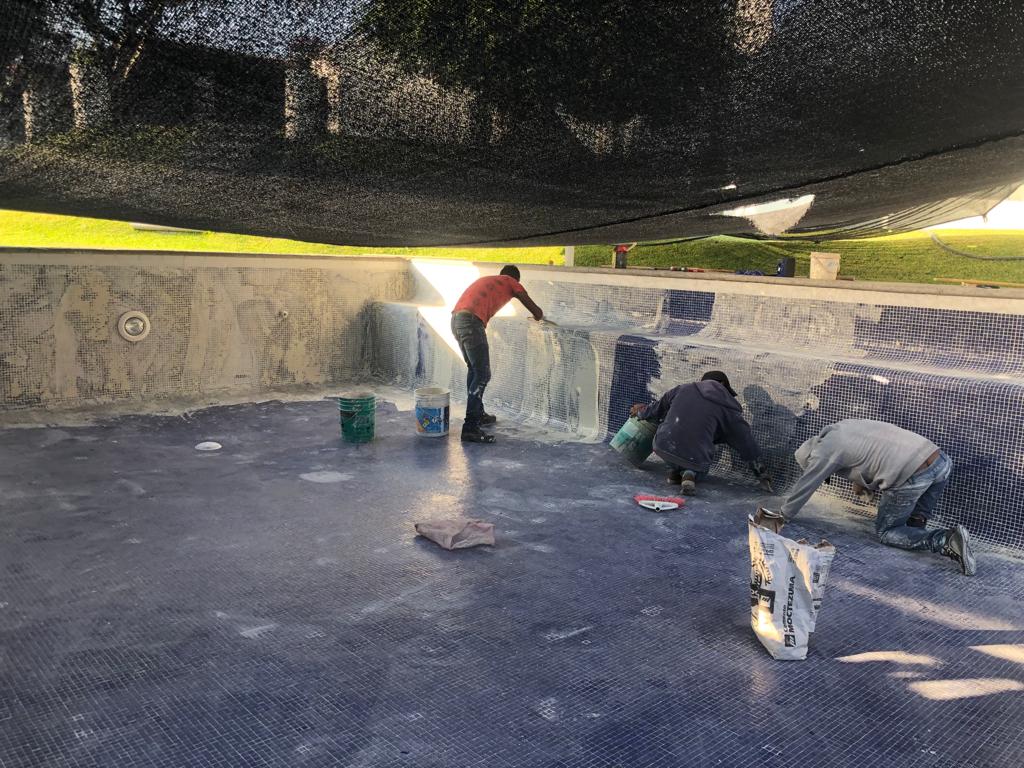 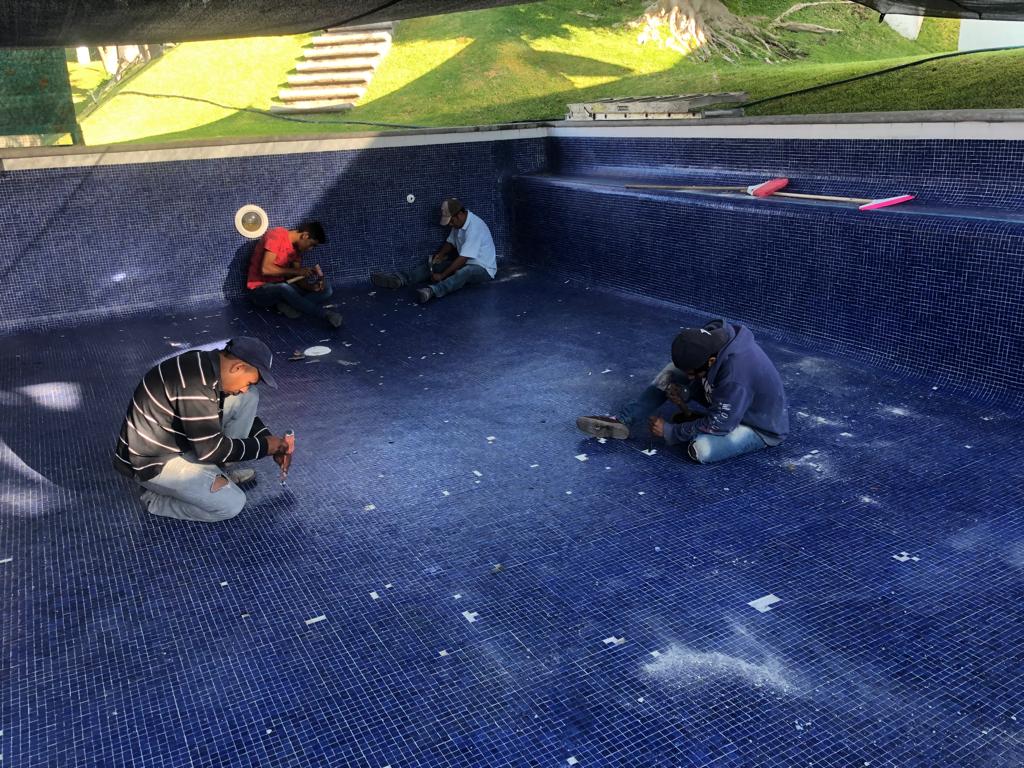 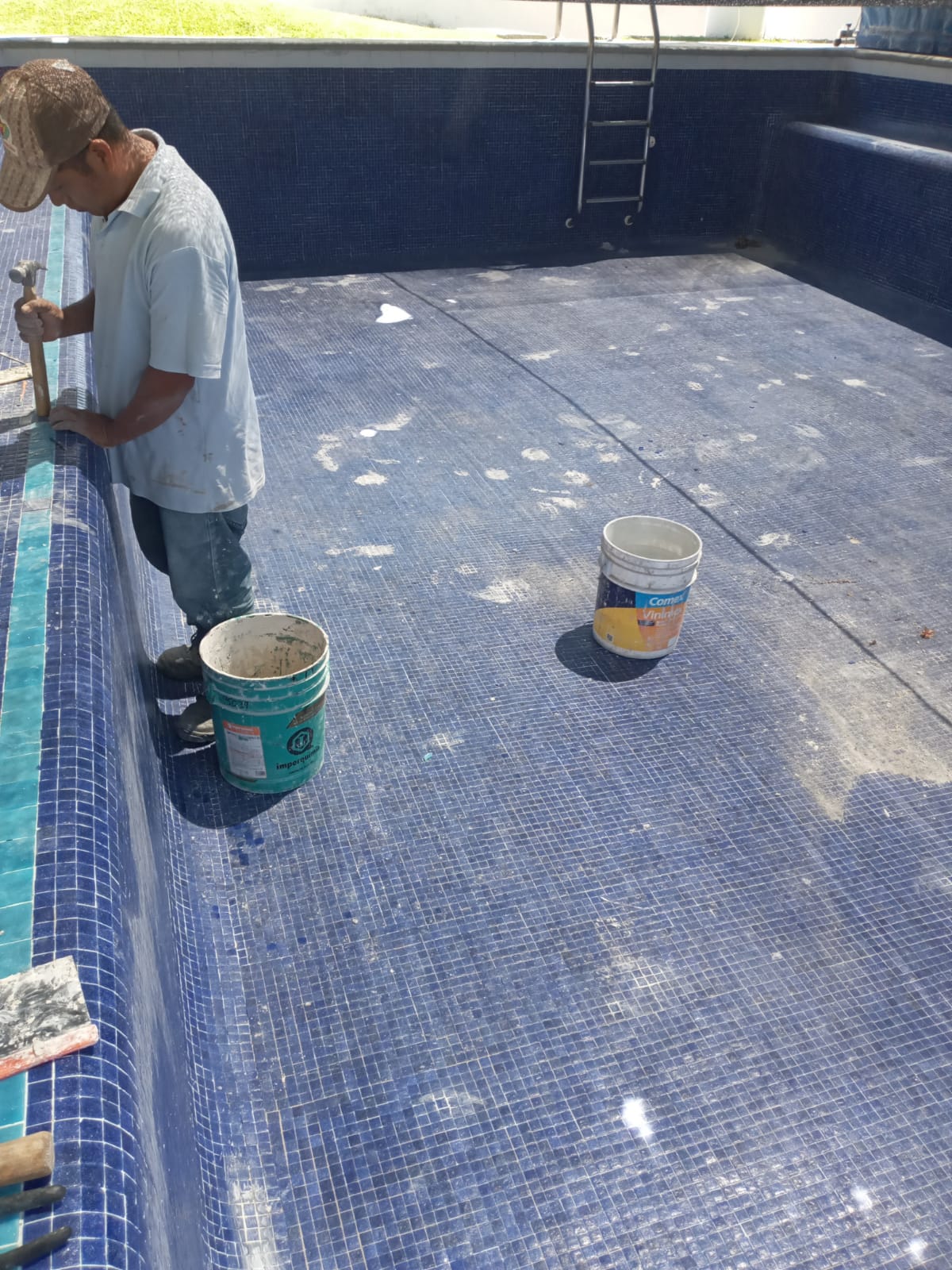 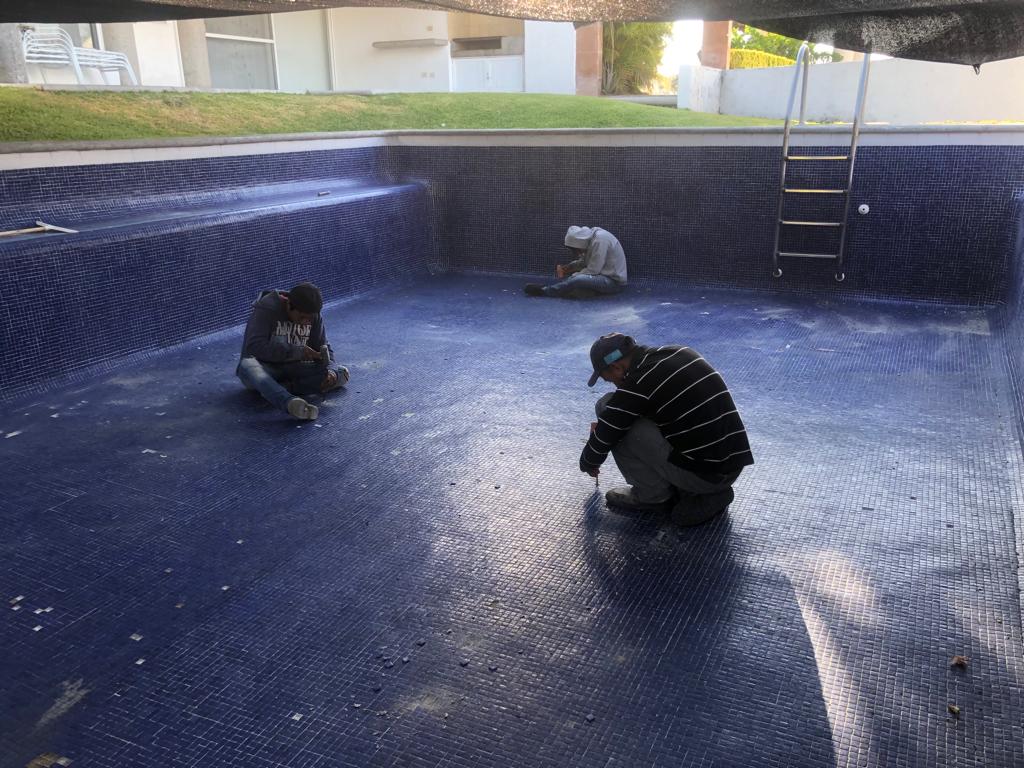 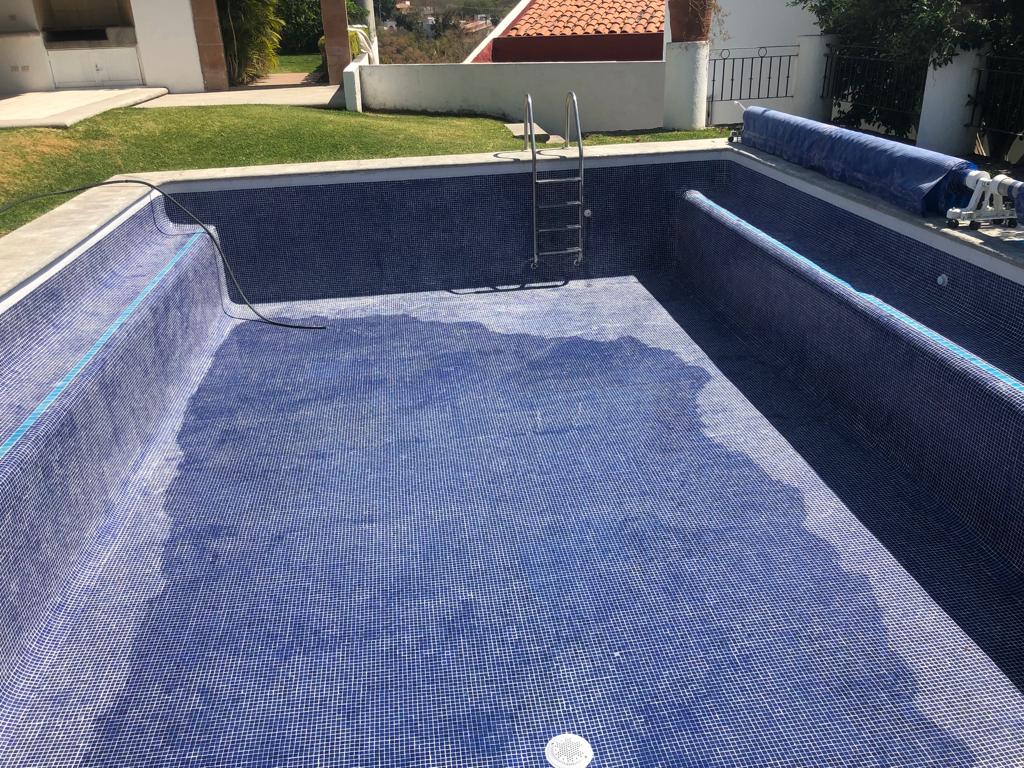 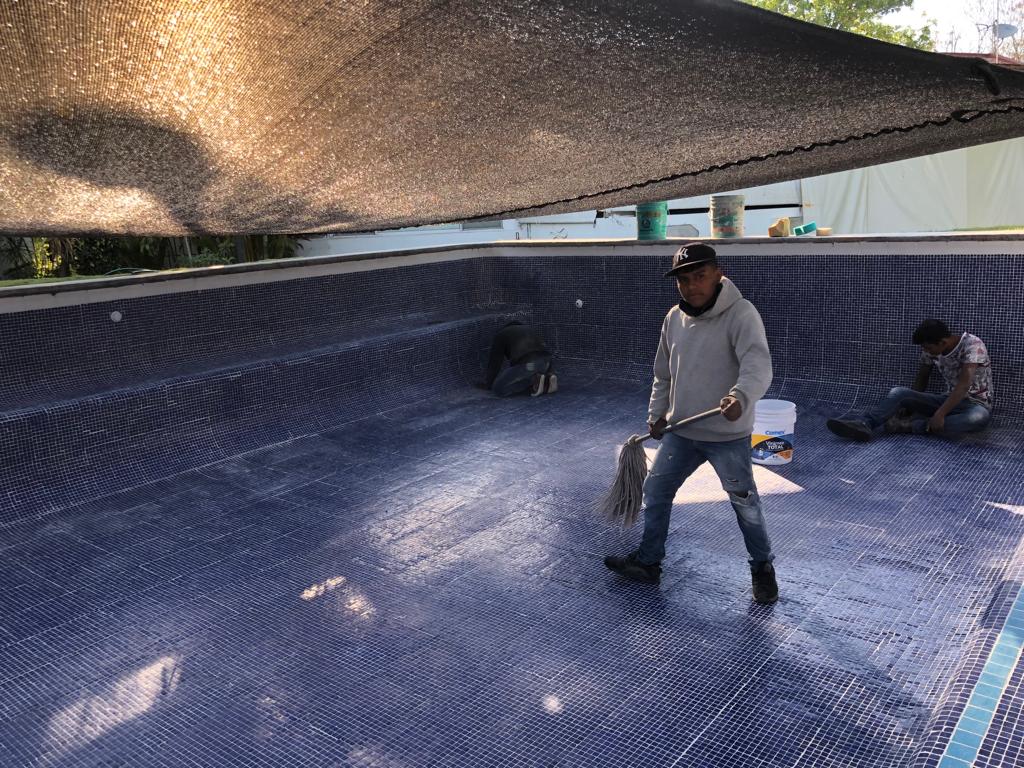 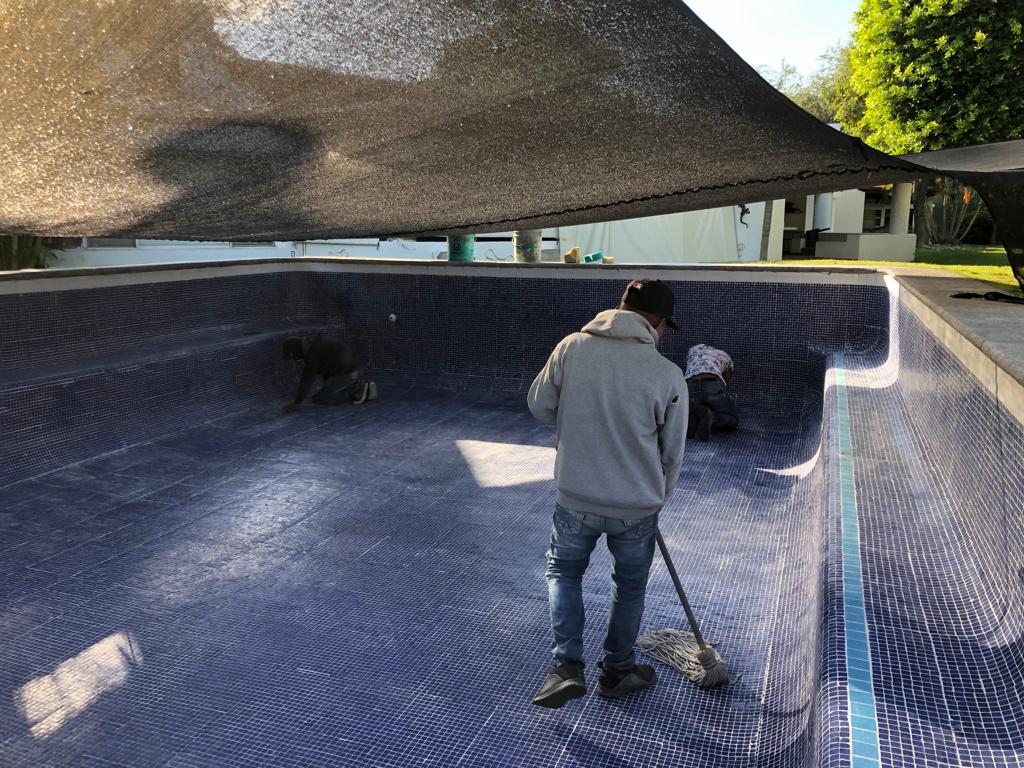 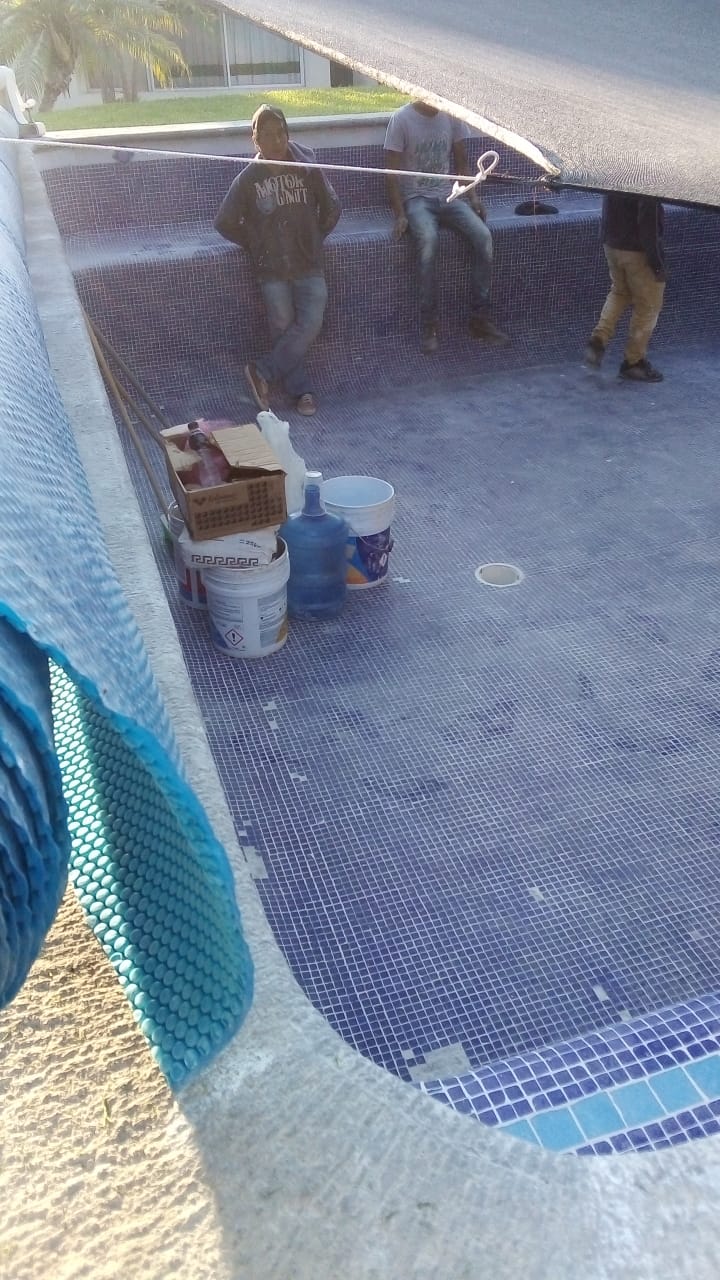 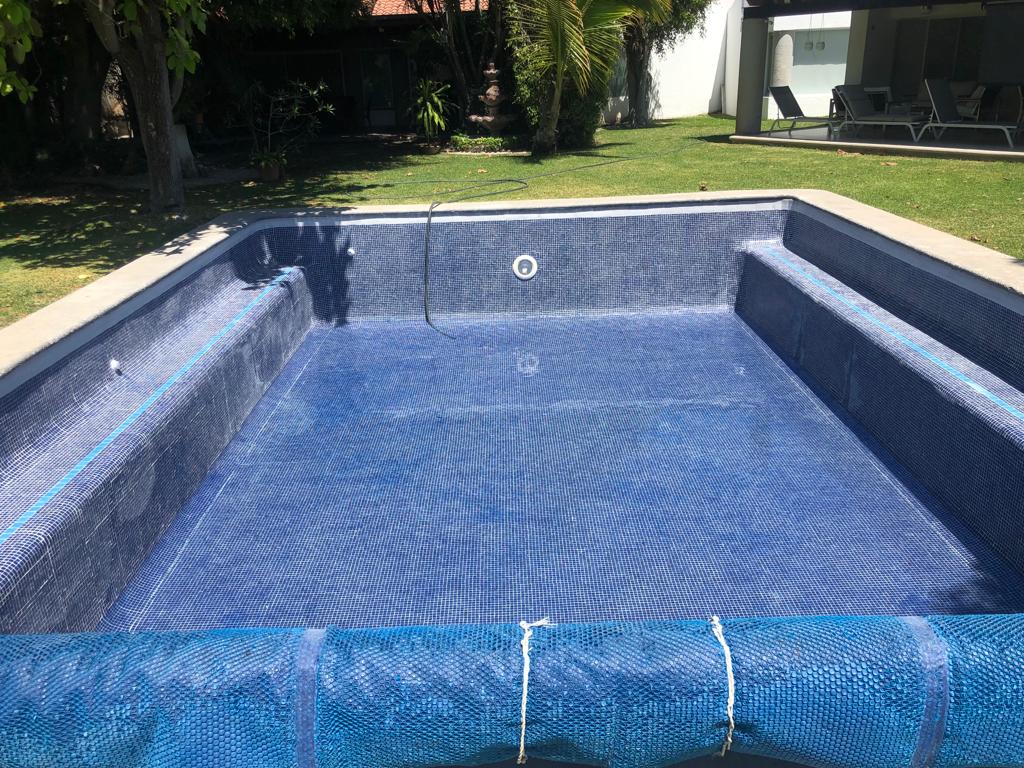 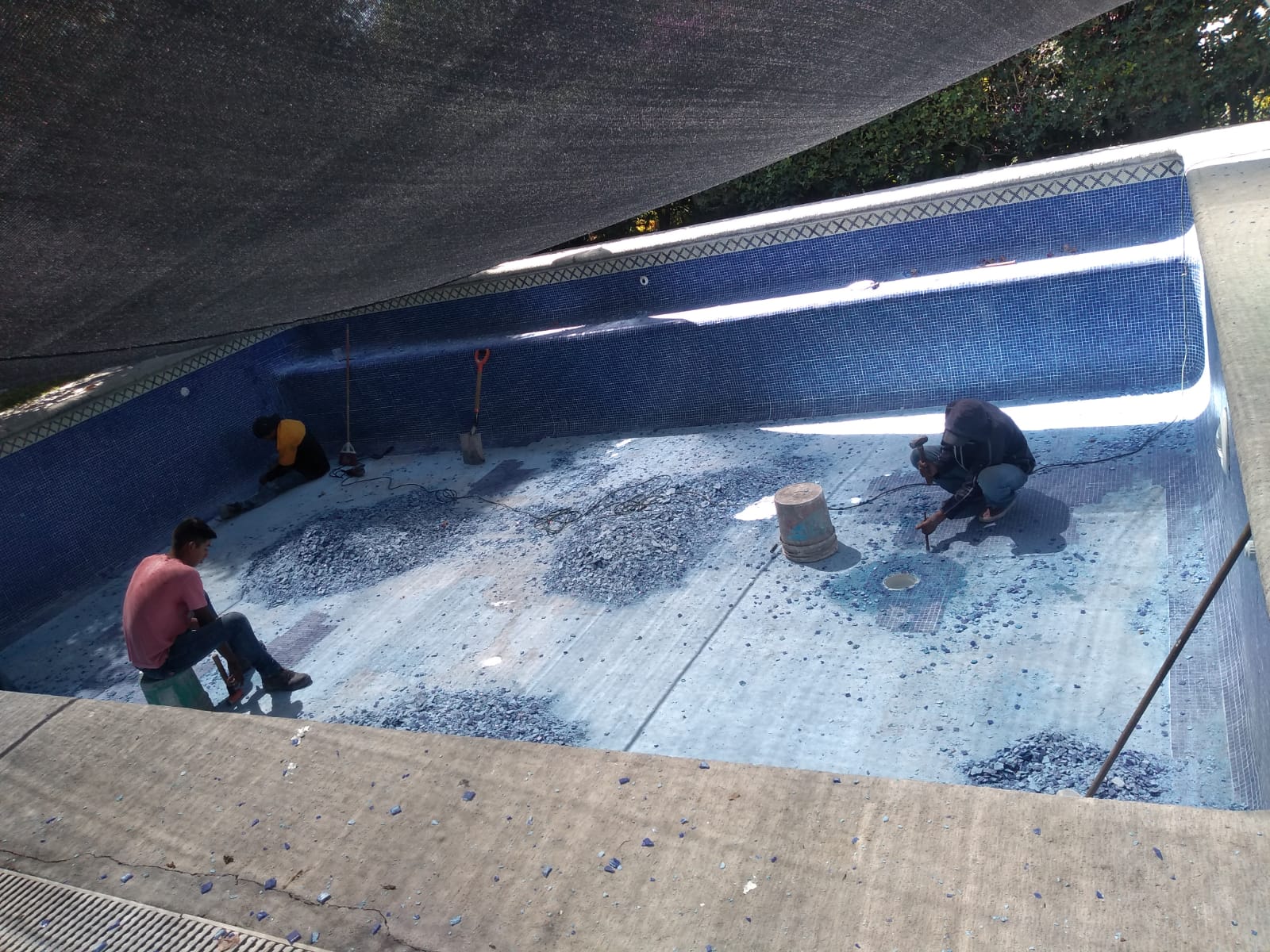 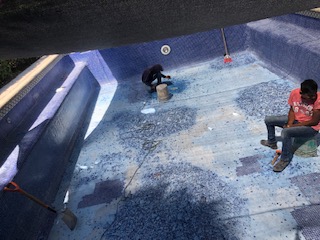 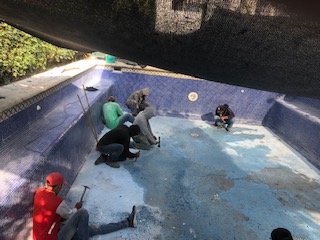 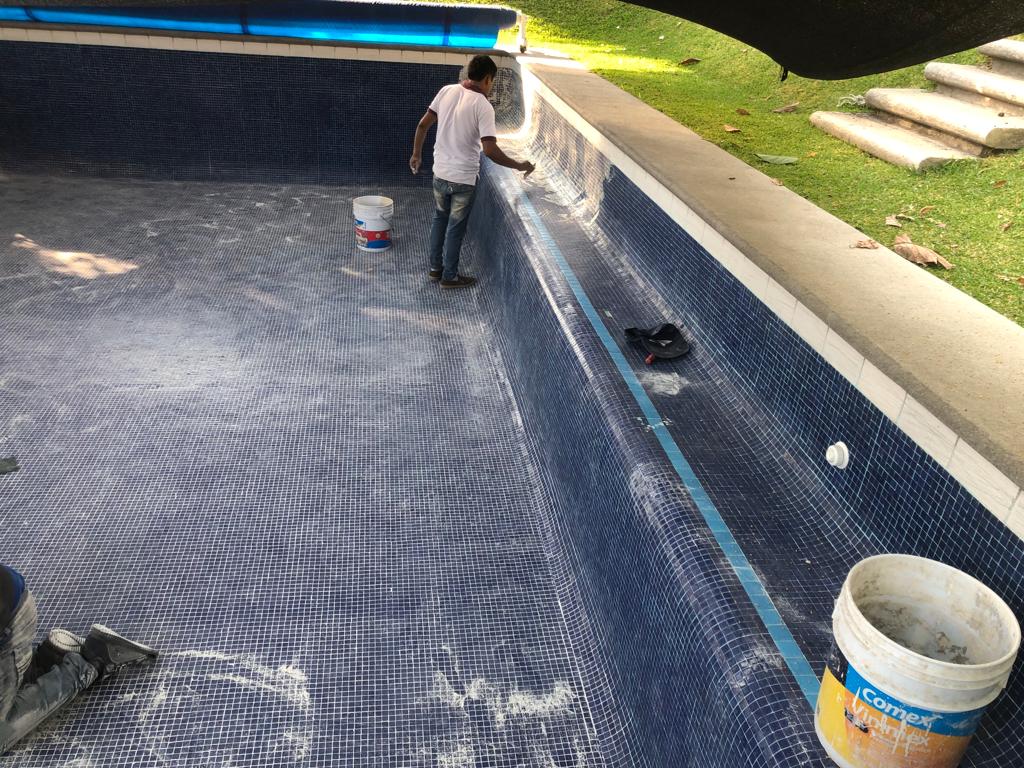 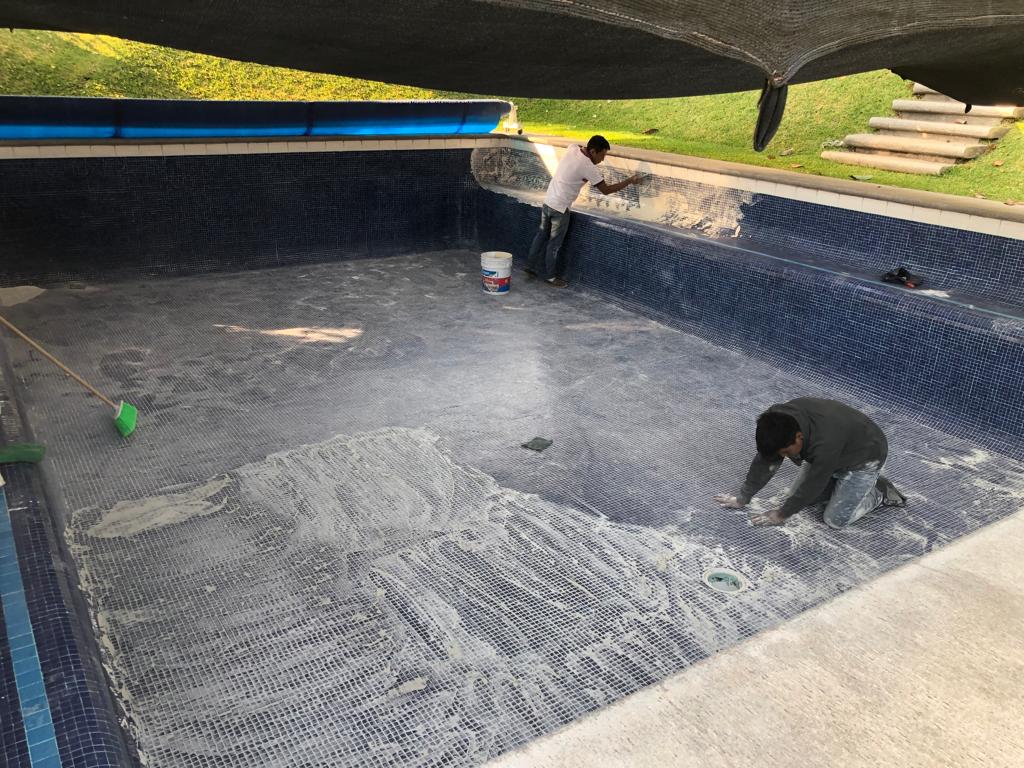 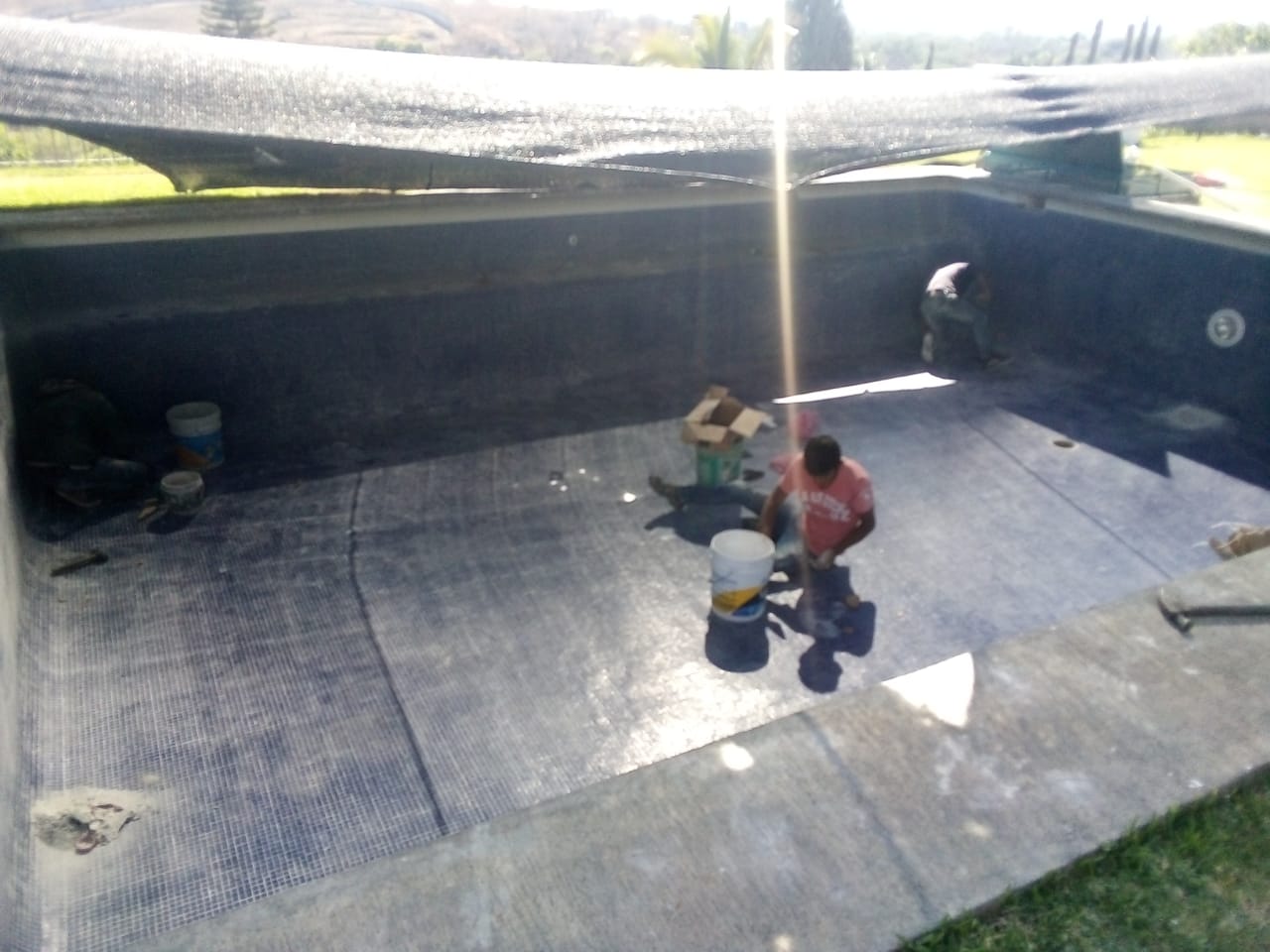 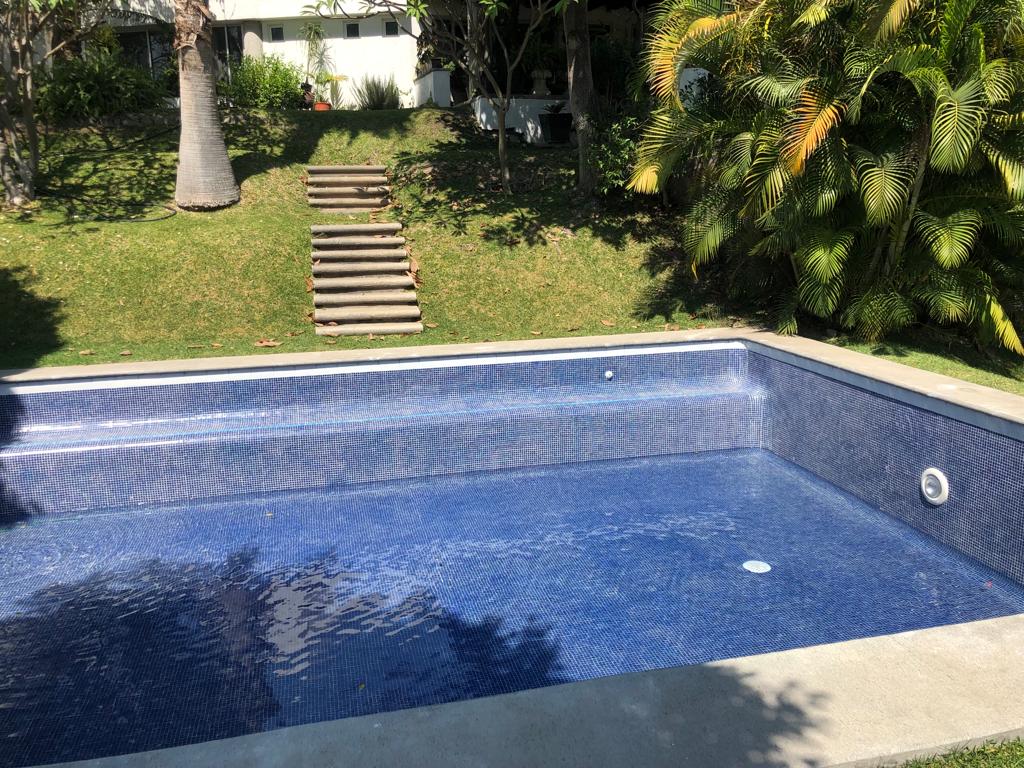 INGRESOS   
PRIMER TRIMESTRE  2022
*EN LOS RUBROS COLOR NEGRO EXISTE APORTACION PERO NO SE ANEXO PARA LA REPRESENTACION GRAFICA, PARA ACLARACIONES VEASE EL REPORTE DEL BALANCE DE ACTIVIDADES.
GASTOS   
PRIMER TRIMESTRE  2022
BALANCE GENERAL
AL 31 DE MARZO DEL 2022
EN PORCENTAJES